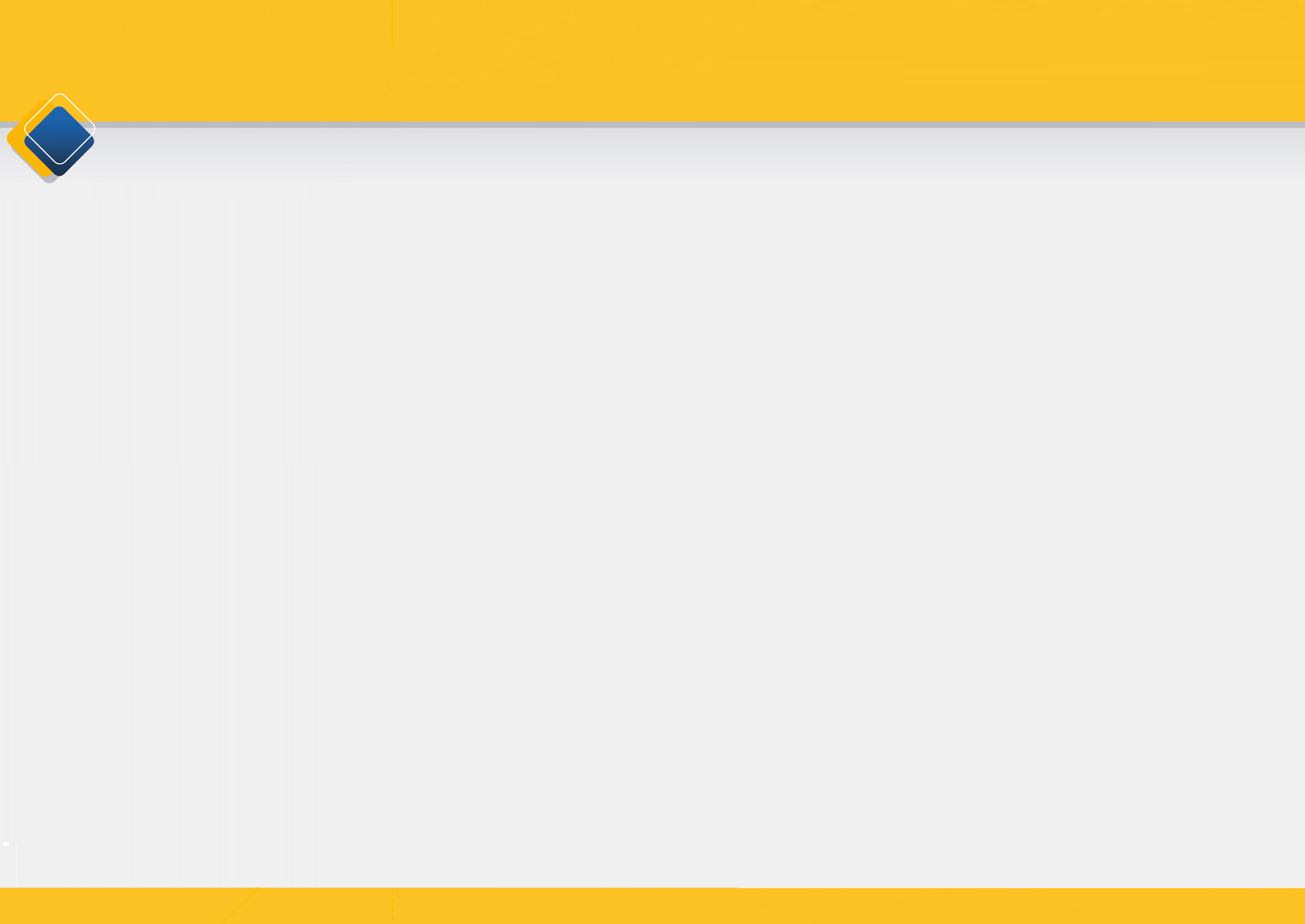 Управление образования администрации муниципального образования «Родниковский муниципальный район»
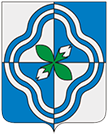 Обновление содержания общего образования: ключевые вопросы развития муниципальной системы образования в 2022 – 2023 учебном году
Горохов Р.В., 
начальник Управления образования
1
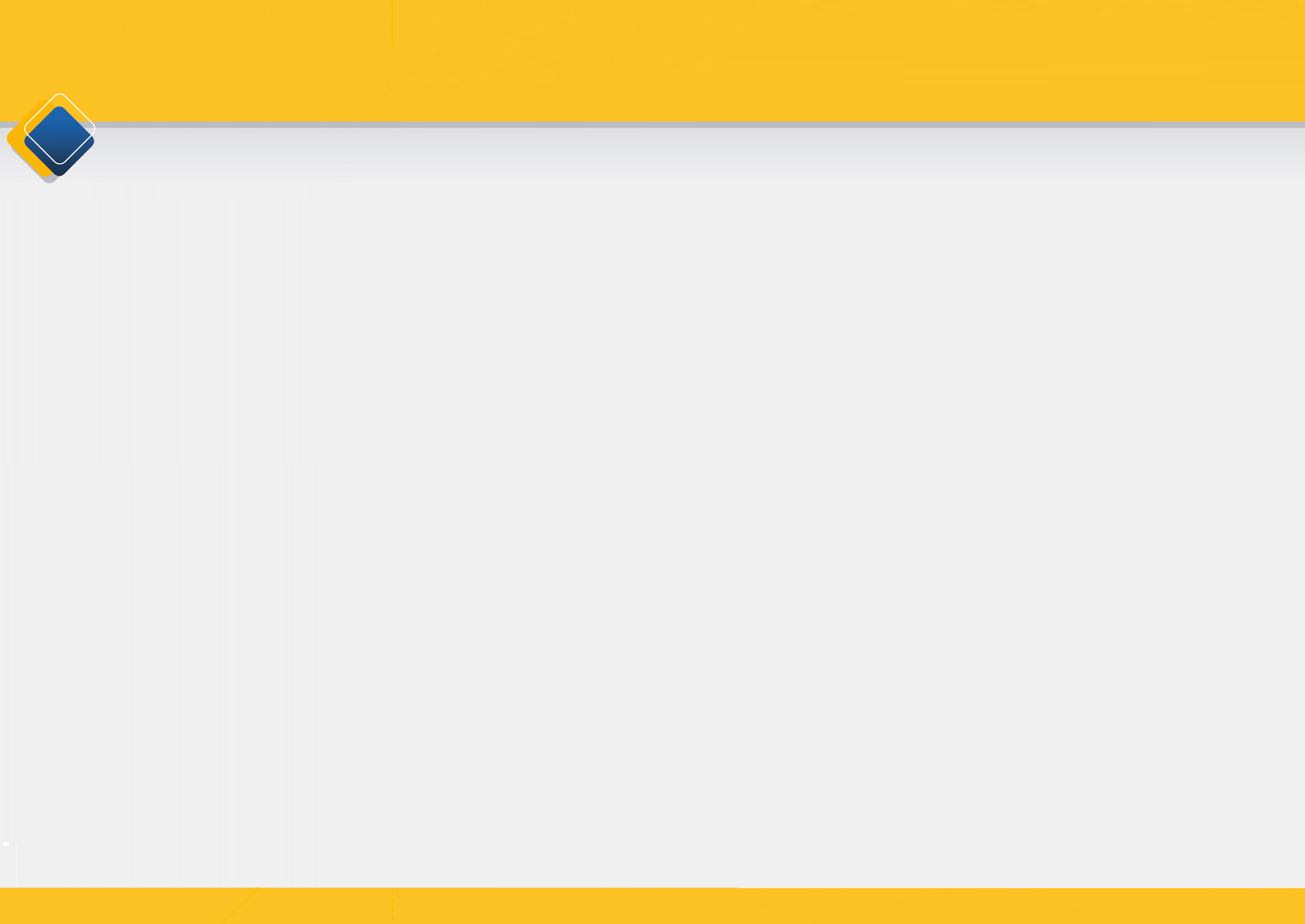 Управление образования администрации муниципального образования «Родниковский муниципальный район»
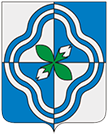 Задачи, решаемые системой образования Родниковского района 
в 2021-2022 учебном году
2
Управление образования администрации муниципального образования «Родниковский муниципальный район»
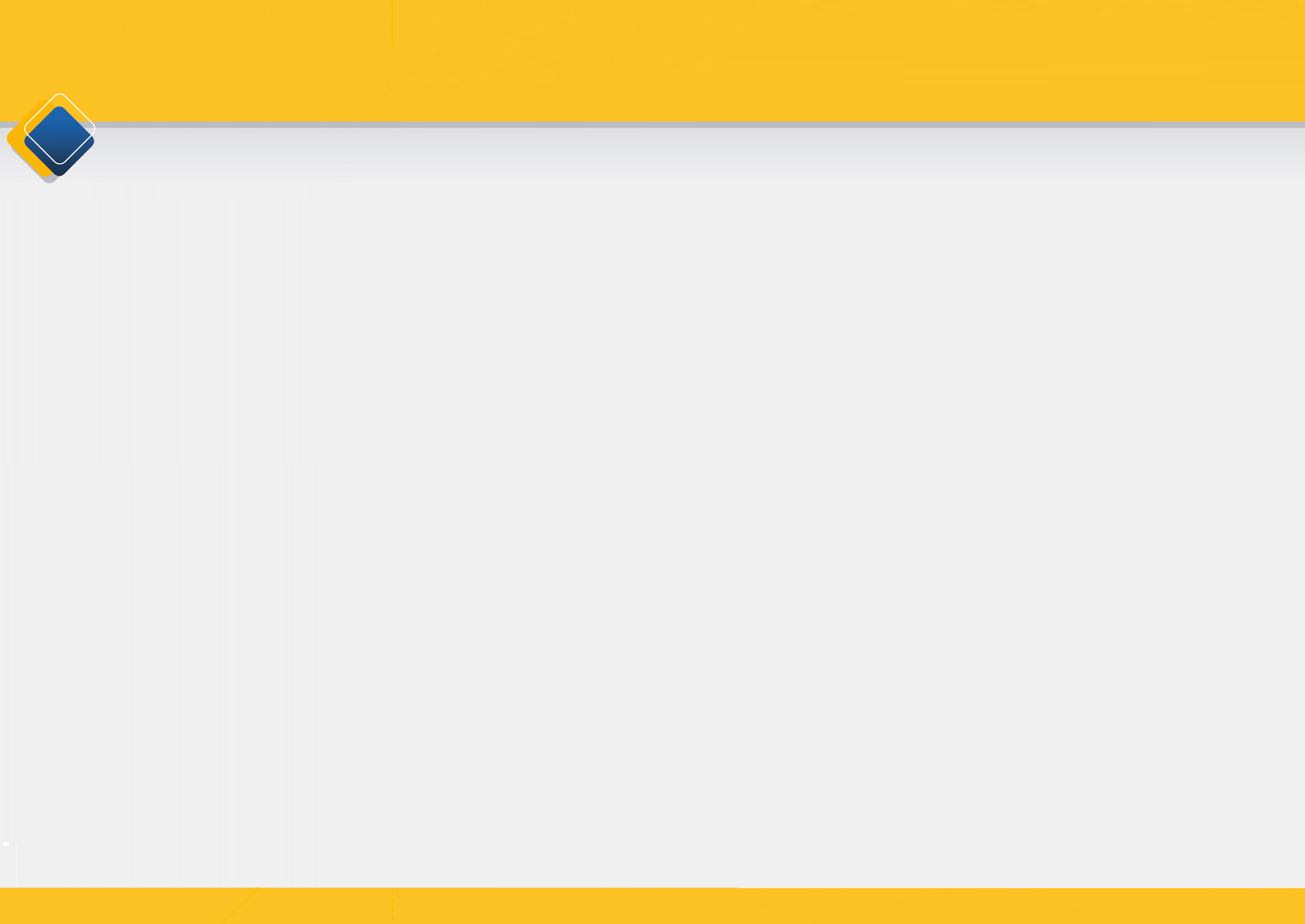 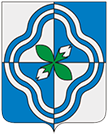 27 образовательных организаций
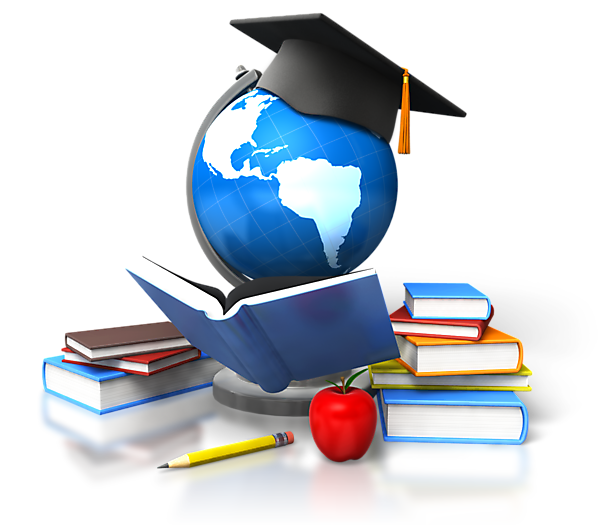 3
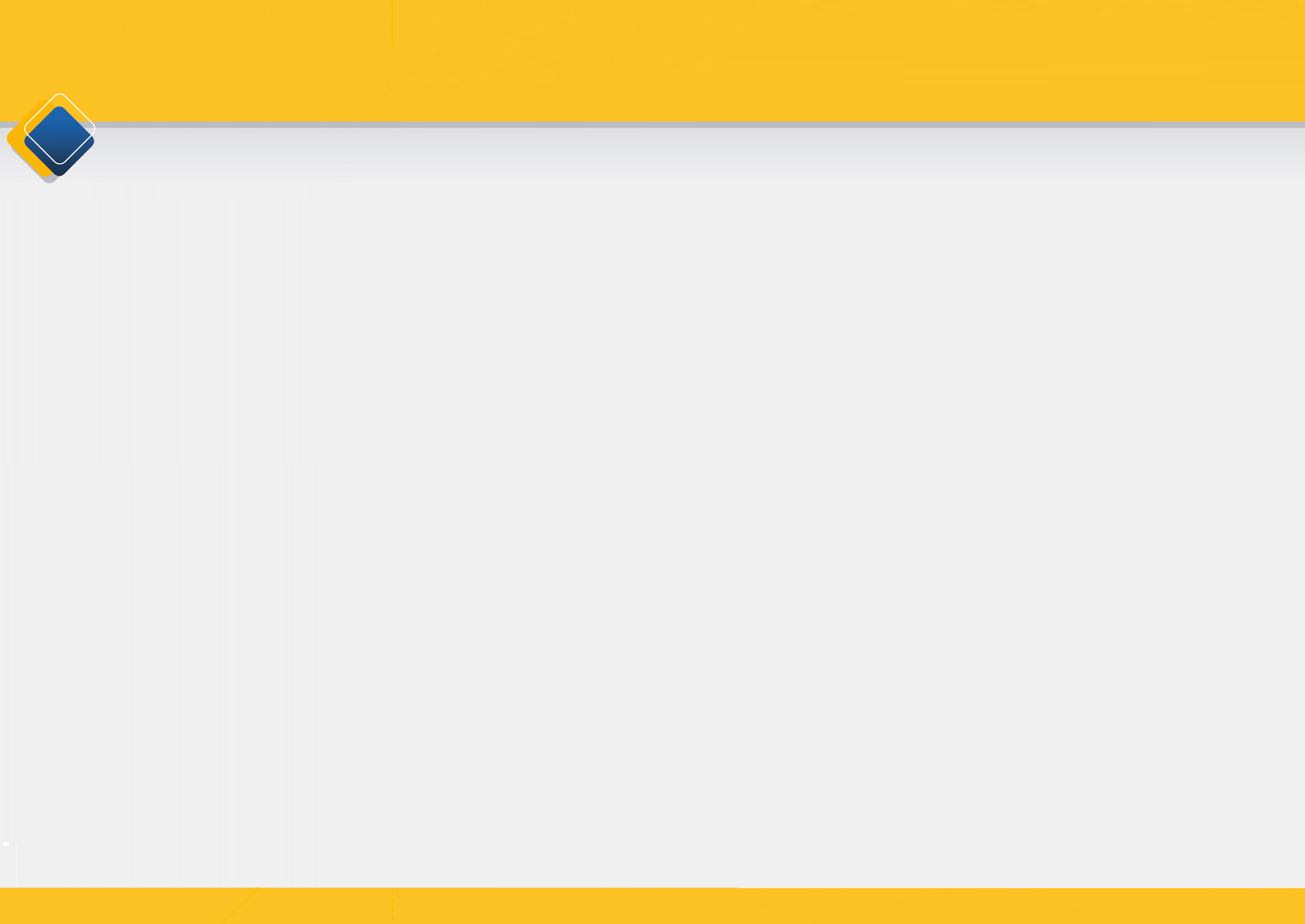 Управление образования администрации муниципального образования «Родниковский муниципальный район»
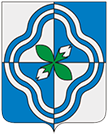 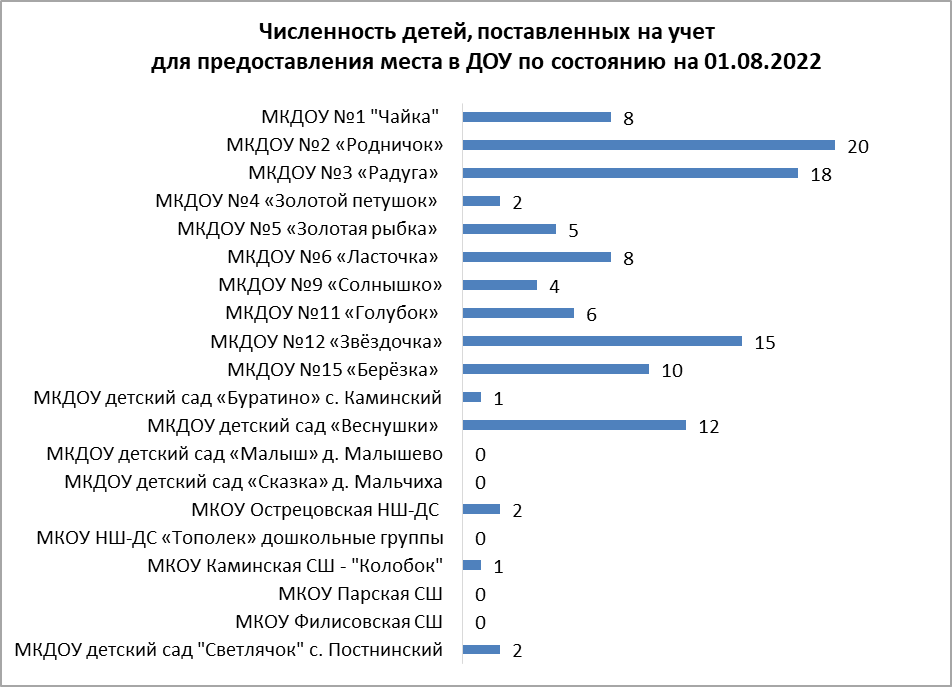 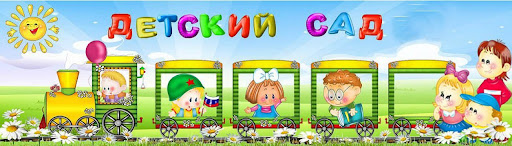 В последние годы в регионе заметно снизилось число детей младшего возраста. 
В связи с этим за 2 последних года были закрыты 8 групп в дошкольных организациях города (осталось 79 групп).
В настоящее время в Родниковском муниципальном районе очередь в детские сады детей с 1,5 лет отсутствует.
4
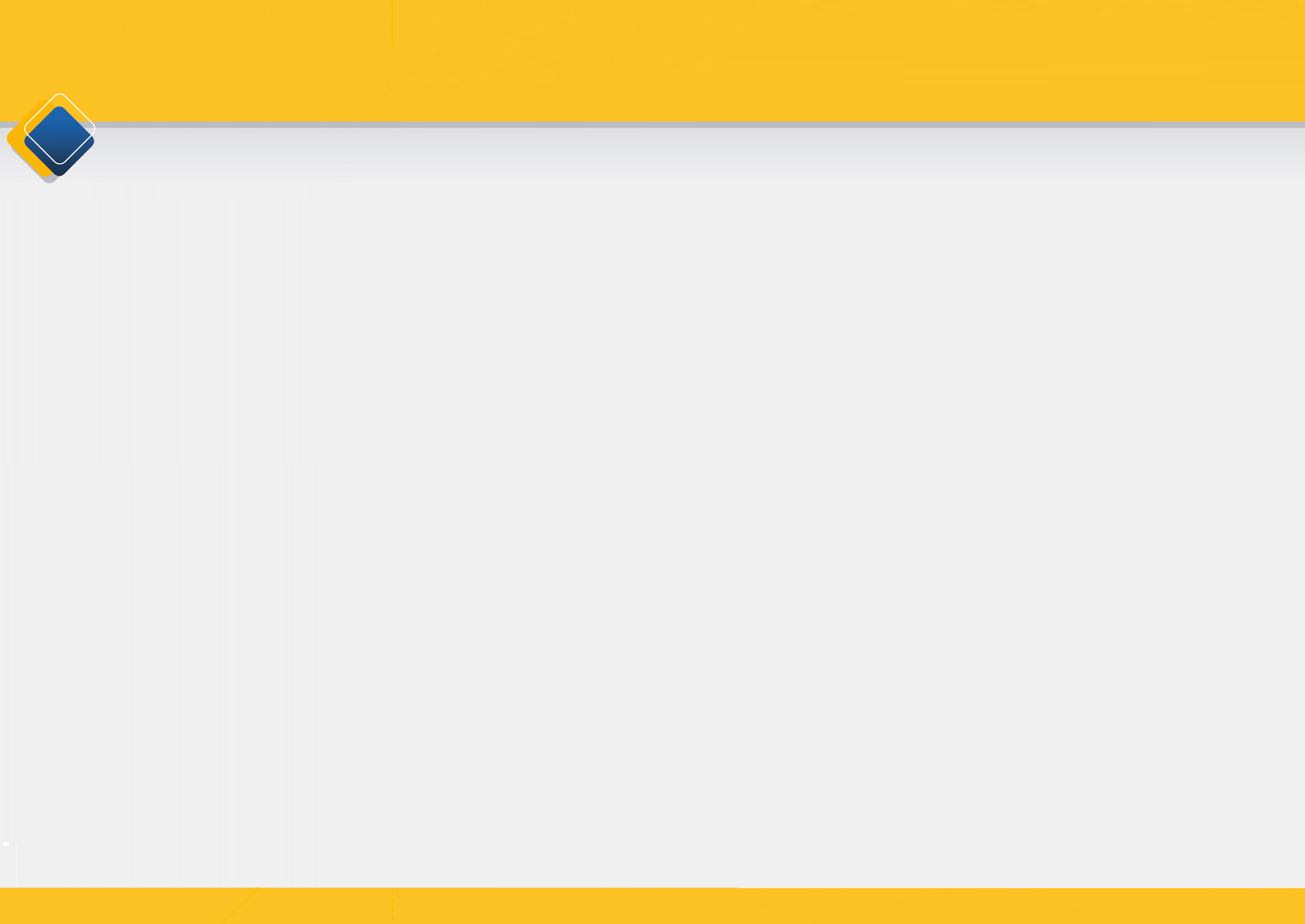 Управление образования администрации муниципального образования «Родниковский муниципальный район»
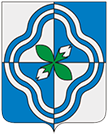 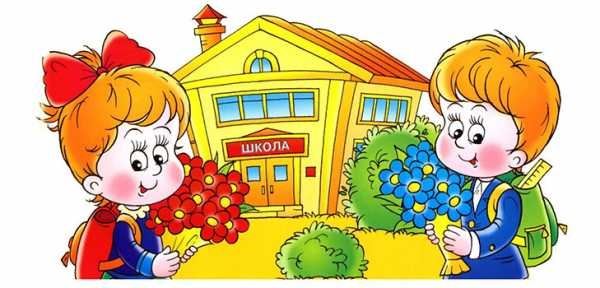 Комплектование обучающимися муниципальных общеобразовательных организаций имеет тенденцию незначительного роста и стабильности. 
В новом учебном году за парты сядут 3160 обучающихся 1-11 классов, 132 класса-комплекта.
5
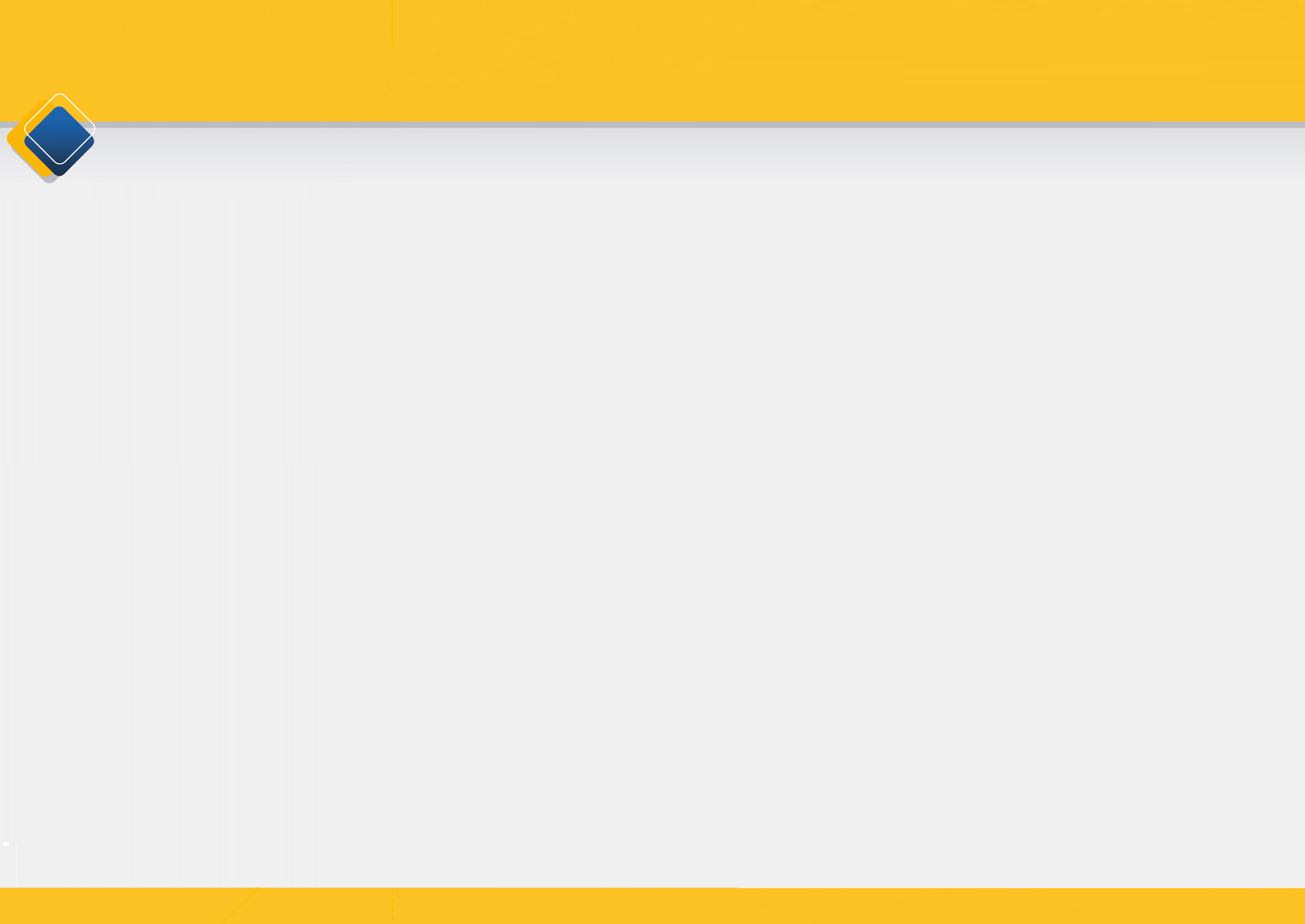 Управление образования администрации муниципального образования «Родниковский муниципальный район»
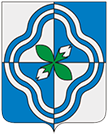 Перед системой образования продолжает стоять задача ликвидации двухсменного обучения в школах, поставленная в рамках федерального проекта «Современная школа» национального проекта «Образование». 

Всего во вторую смену в прошедшем учебном году занималось более 700 обучающихся. 

Для решения проблемы необходимо строительство новой средней школы на 800 мест.
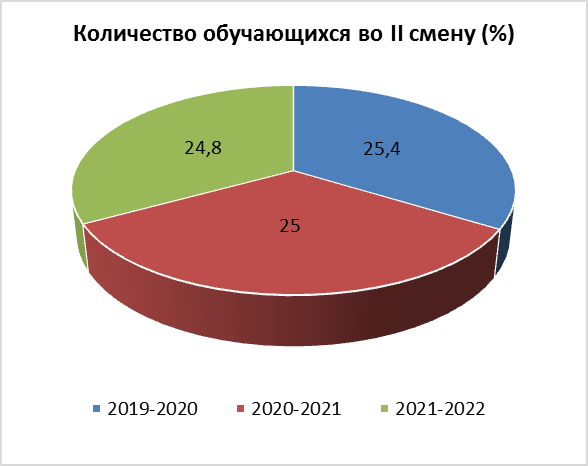 6
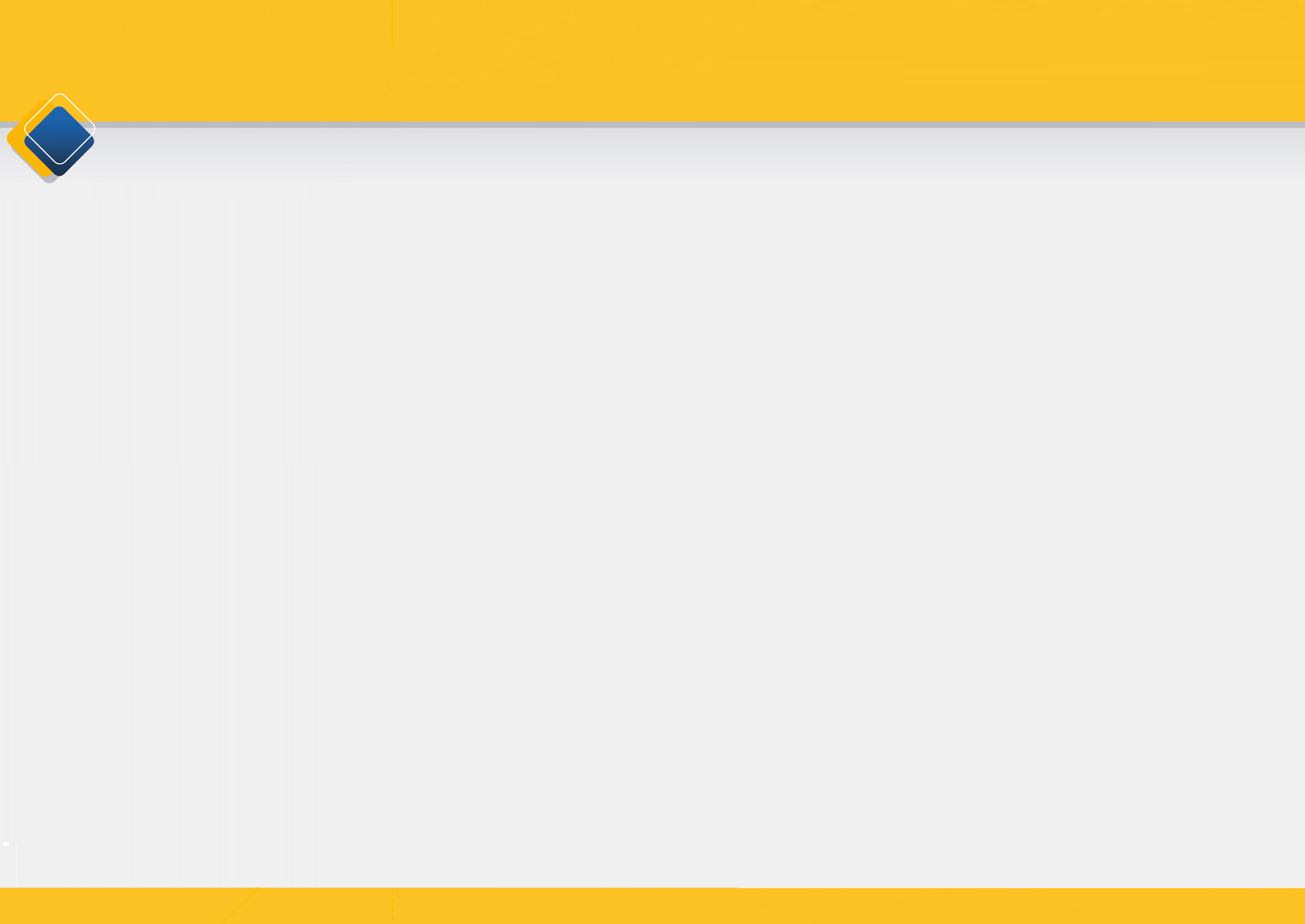 Управление образования администрации муниципального образования «Родниковский муниципальный район»
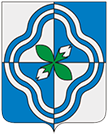 Развитие образовательной инфраструктуры и укрепление материально-технической базы образовательных организаций
7
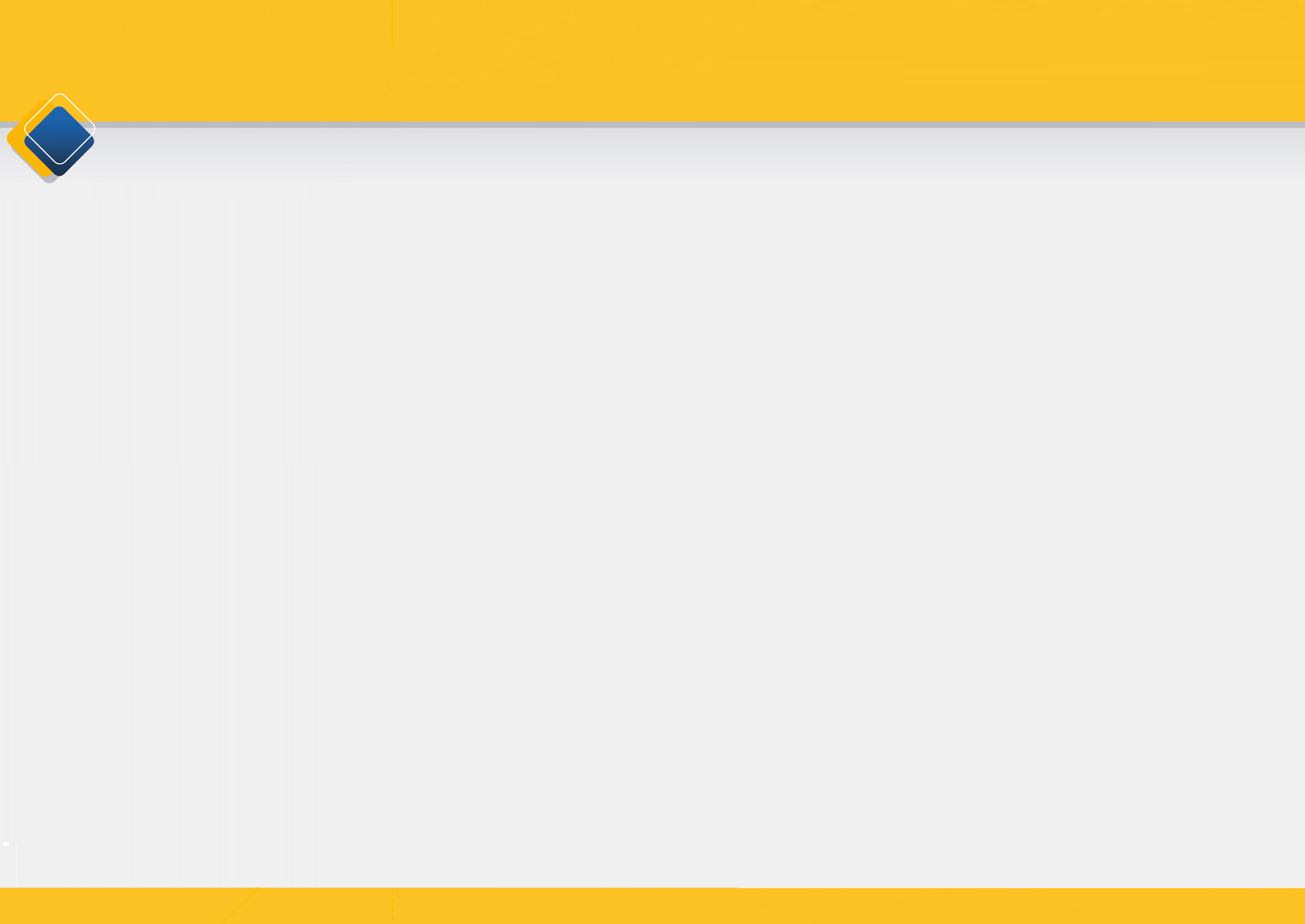 Управление образования администрации муниципального образования «Родниковский муниципальный район»
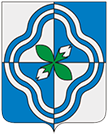 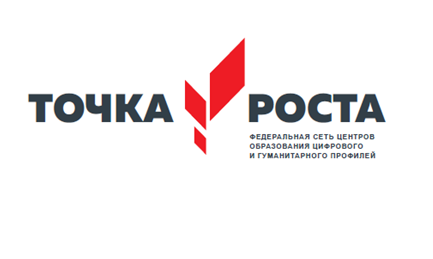 В рамках реализации регионального проекта «Современная школа» национального проекта «Образование» созданы и функционируют еще два центра образования естественно-научной и технологической направленности «Точка роста» в МБОУ СШ №2 и МБОУ СШ №3.

В целом 1258 школьников (72,5% обучающихся от общего количества обучающихся 5-11 классов) имеют возможность обучаться по образовательным программам естественно-научной и технологической направленности в обновленной инфраструктуре Центров «Точка роста», используя современные средства обучения и воспитания.
8
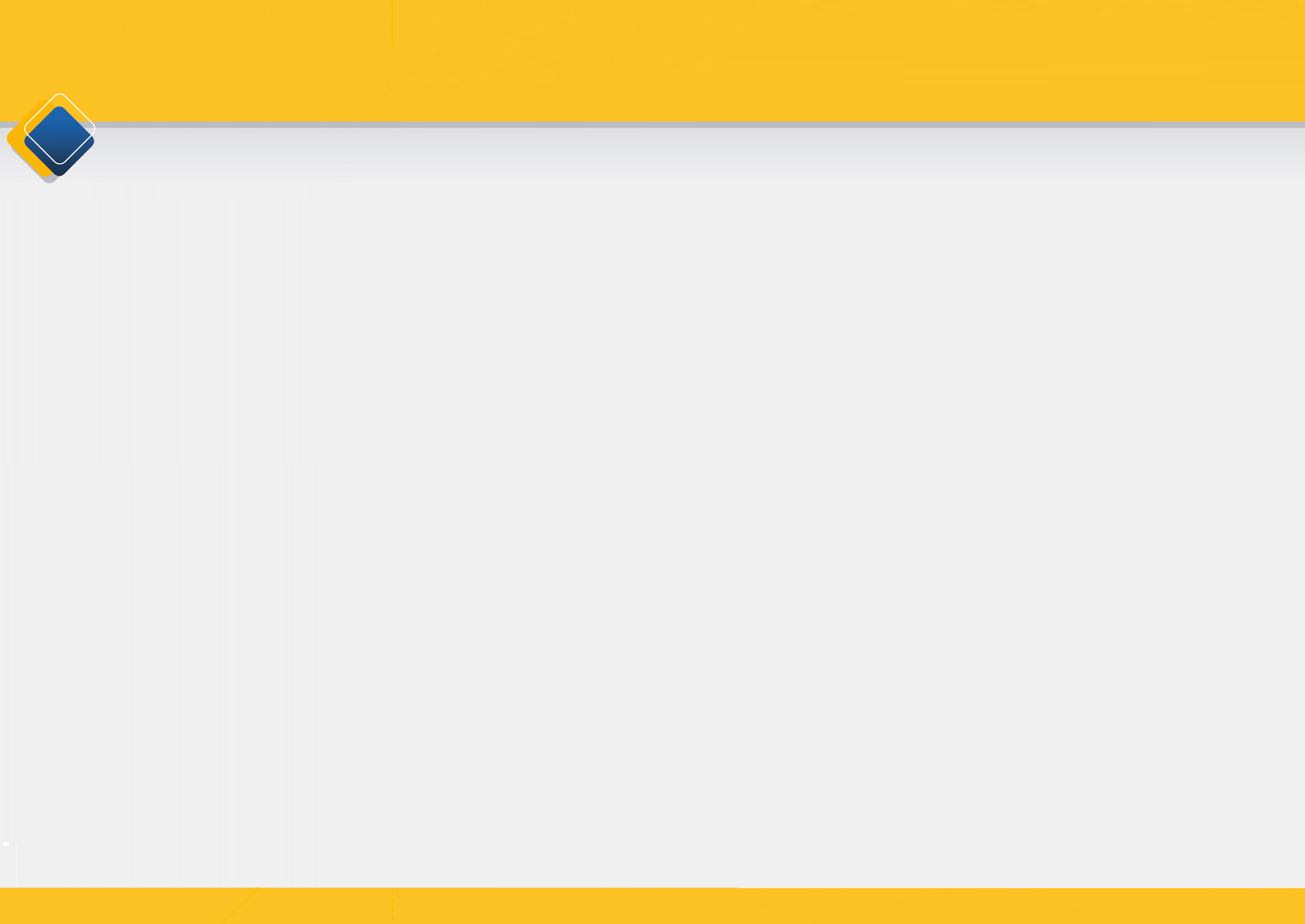 Управление образования администрации муниципального образования «Родниковский муниципальный район»
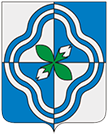 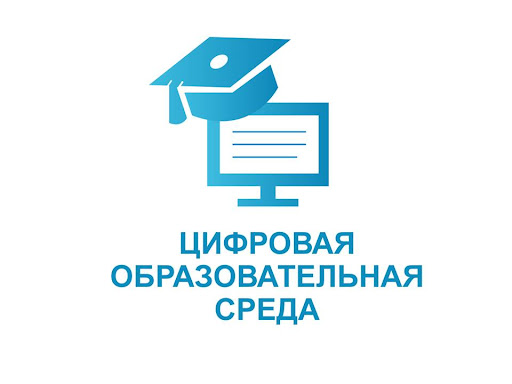 В 2022 году в рамках участия района в федеральном проекте «Цифровая образовательная среда» в две школы района – Парская средняя школа и Сосновская средняя школа - получили современное компьютерное оборудование.
9
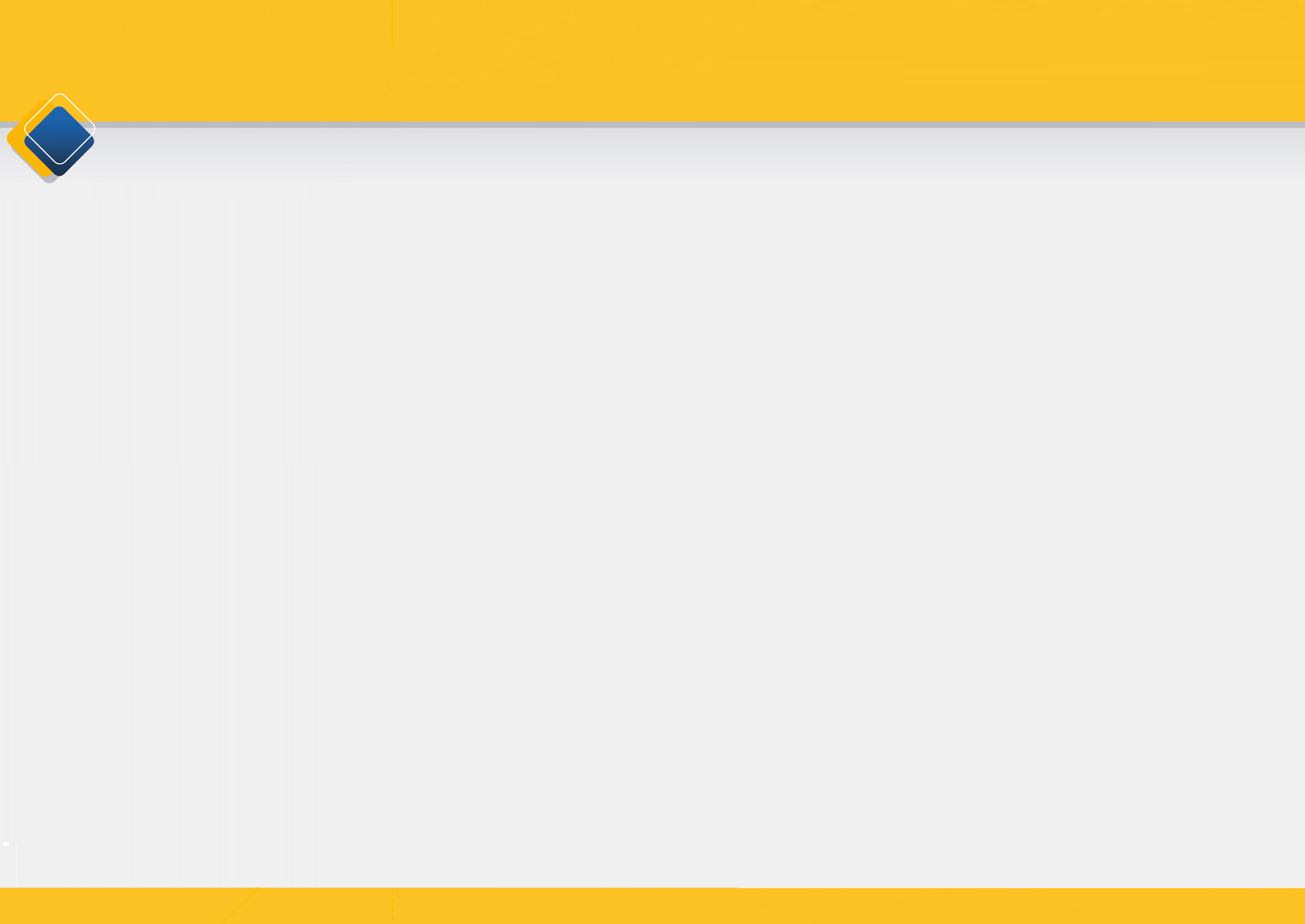 Управление образования администрации муниципального образования «Родниковский муниципальный район»
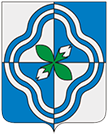 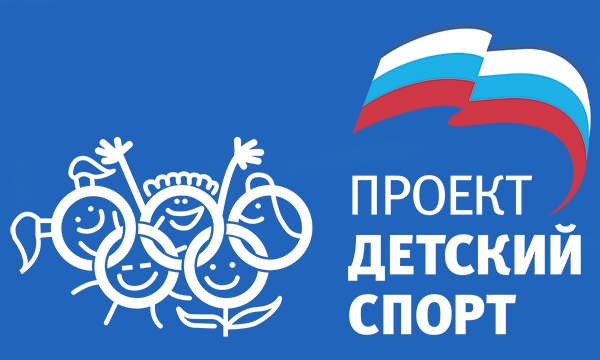 В рамках федерального проекта «Успех каждого ребенка» национального проекта «Образование» в 2021 году проведен капитальный ремонт двух спортивных залов и их помещений в СШ4, в этом году готовится принять родниковских школьников открытое плоскостное сооружение на территории ЦГ СШ. 

На проведение данных мероприятий реализованы средства

федерального и областного бюджетов - 2 408,92 тыс. руб.; 
местного бюджета - 1 949,5 тыс. руб.
10
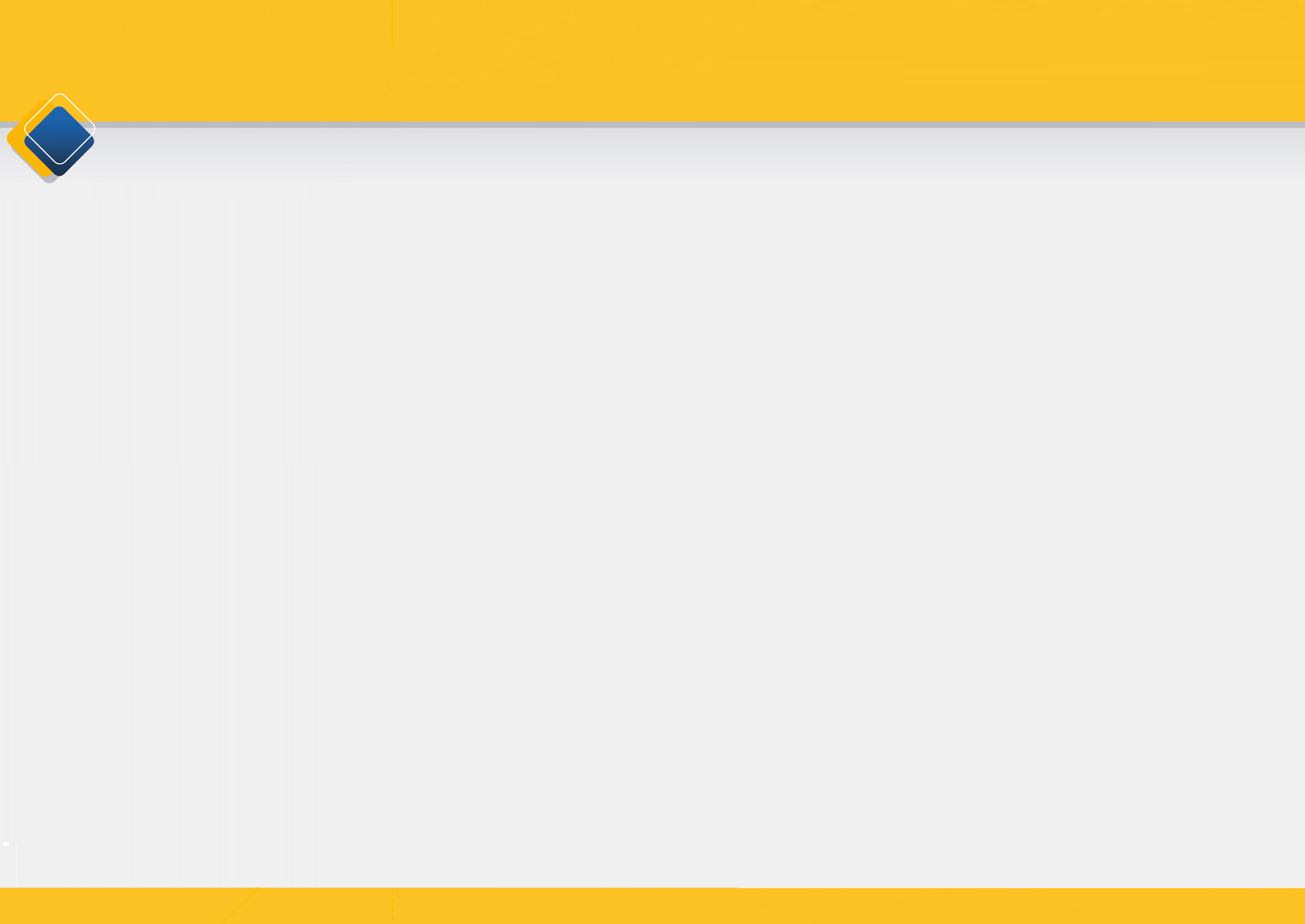 Управление образования администрации муниципального образования «Родниковский муниципальный район»
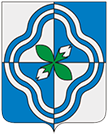 В 2022 году по инициативе депутатов Ивановской областной Думы фракции Всероссийской политической партии «Единая Россия» реализован еще один масштабный проект с участием дошкольных образовательных организаций. 

В рамках проекта «Территория детства» в Родниковском муниципальном районе выполнено асфальтирование территорий 14 детских садов 

за счет средств областного (17 261,2 тыс. руб.) 
и местного бюджета (4 627,7 тыс. руб.).
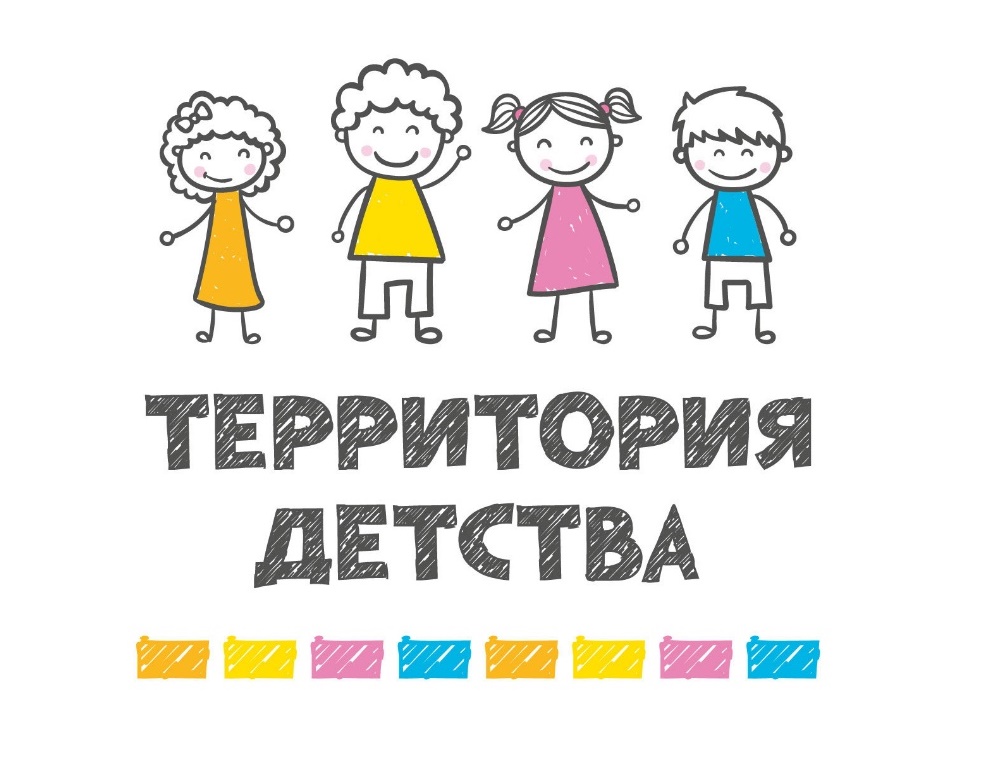 11
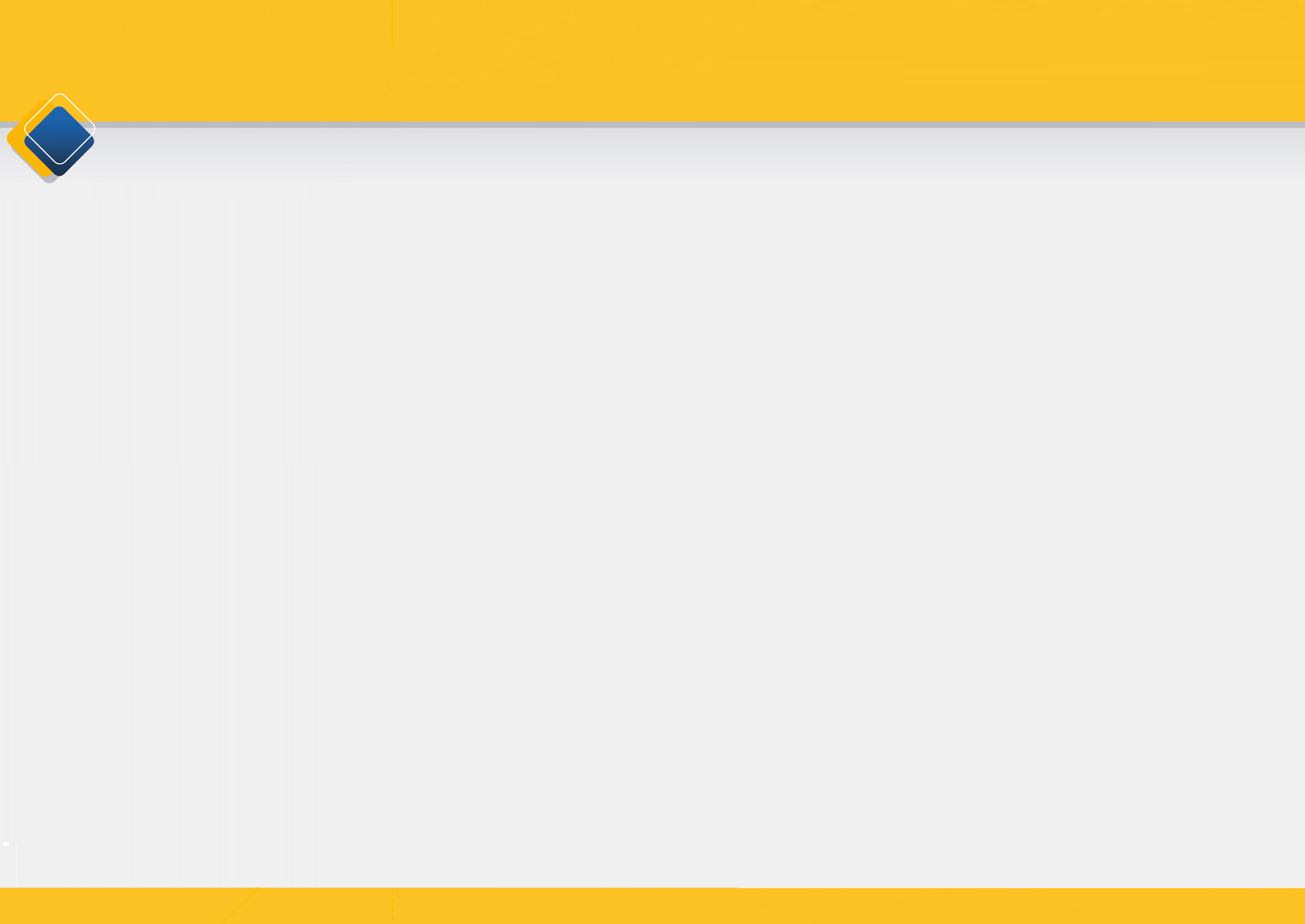 Управление образования администрации муниципального образования «Родниковский муниципальный район»
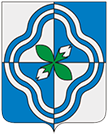 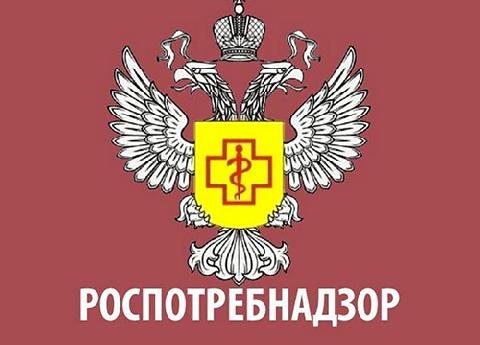 В центре внимания в новом учебном году остается контроль за организацией качественного питания обучающихся и исполнением требований Роспотребнадзора за обеспечением безопасности здоровья обучающихся и педагогов.
Все учащиеся 1-4 классов продолжат получать горячее питание за счет средств федерального, областного и местного бюджетов из расчета 63 руб. 22 коп. на человека в день. 
Продолжится поддержка обучающихся с ограниченными возможностями здоровья в качестве предоставления двухразового питания из средств местного бюджета.
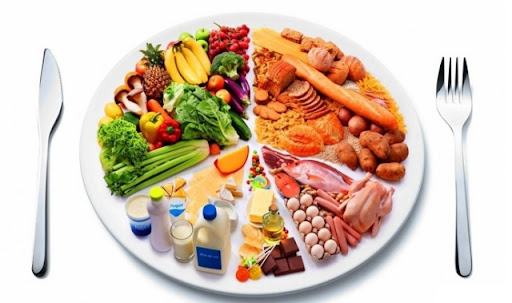 12
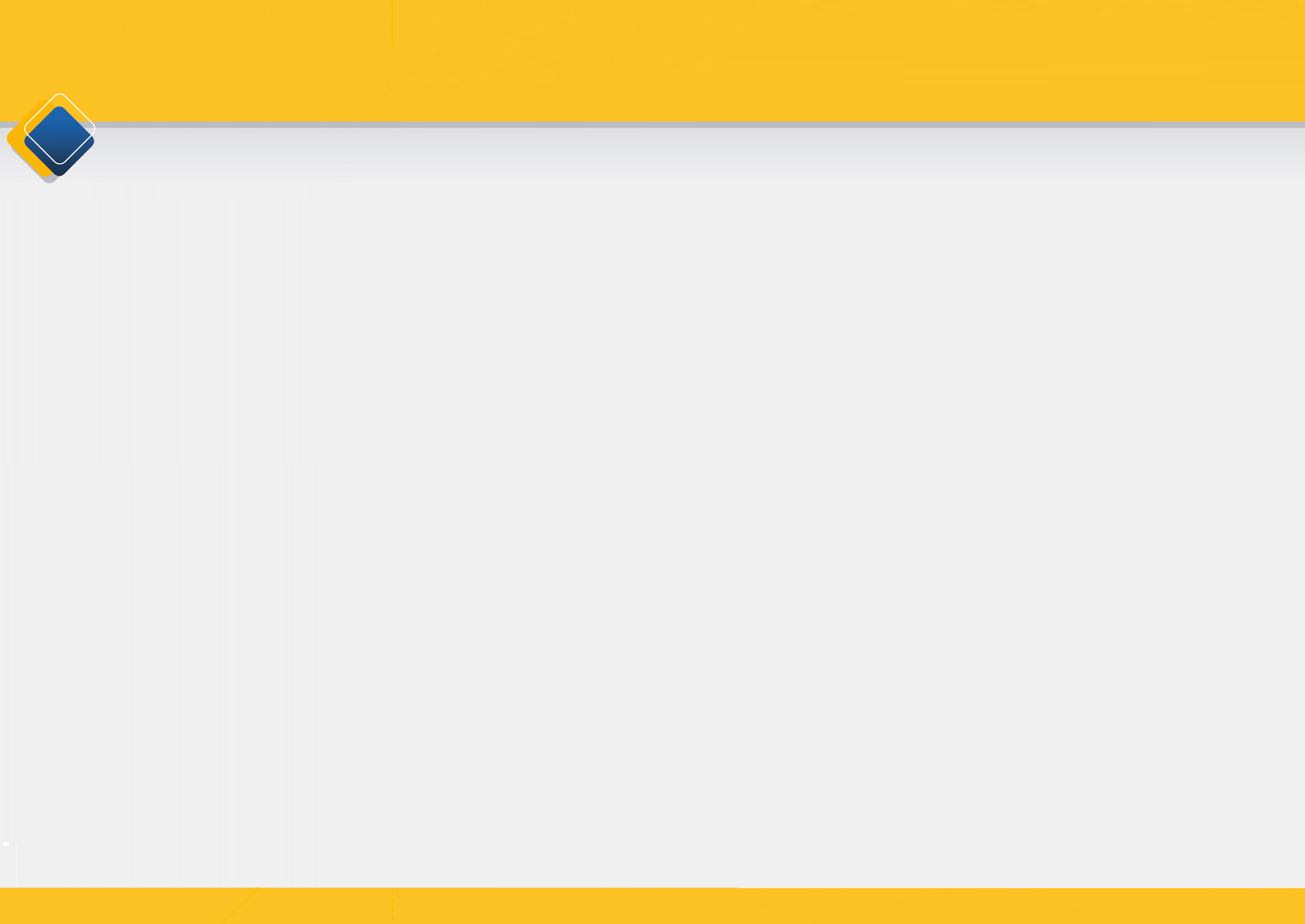 Управление образования администрации муниципального образования «Родниковский муниципальный район»
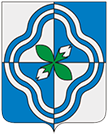 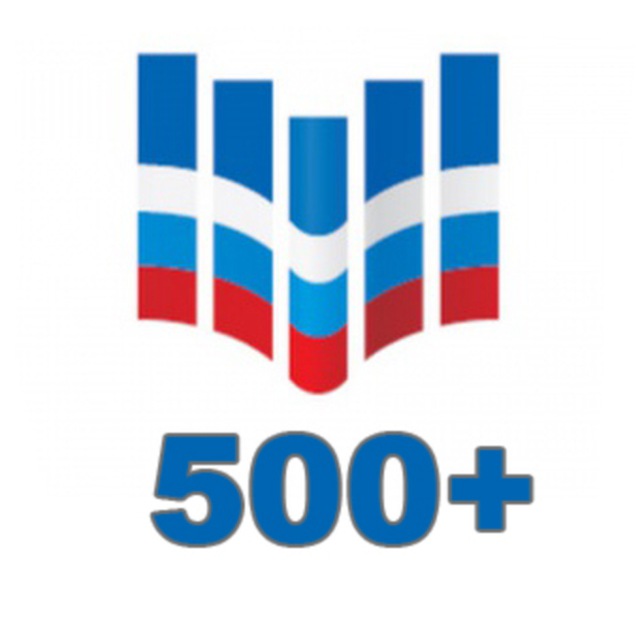 В прошедшем году Центральная городская школа  вошла в проект Министерства просвещения «500+». 
Участие в  проекте позволили школе разработать и реализовать программы антирисковых мер  по повышению качества образовательных результатов, реализовать комплекс мер по повышению профессиональных компетенций управленческой команды и педагогов. 
По результатам участия в проекте в сентябре текущего года управленческий опыт работы Центральной городской средней школы планируется представить как положительный опыт Ивановской области в прямом эфире  на телеграмм-канале проекта «500+» Федеральной информационной системы оценки качества образования.
13
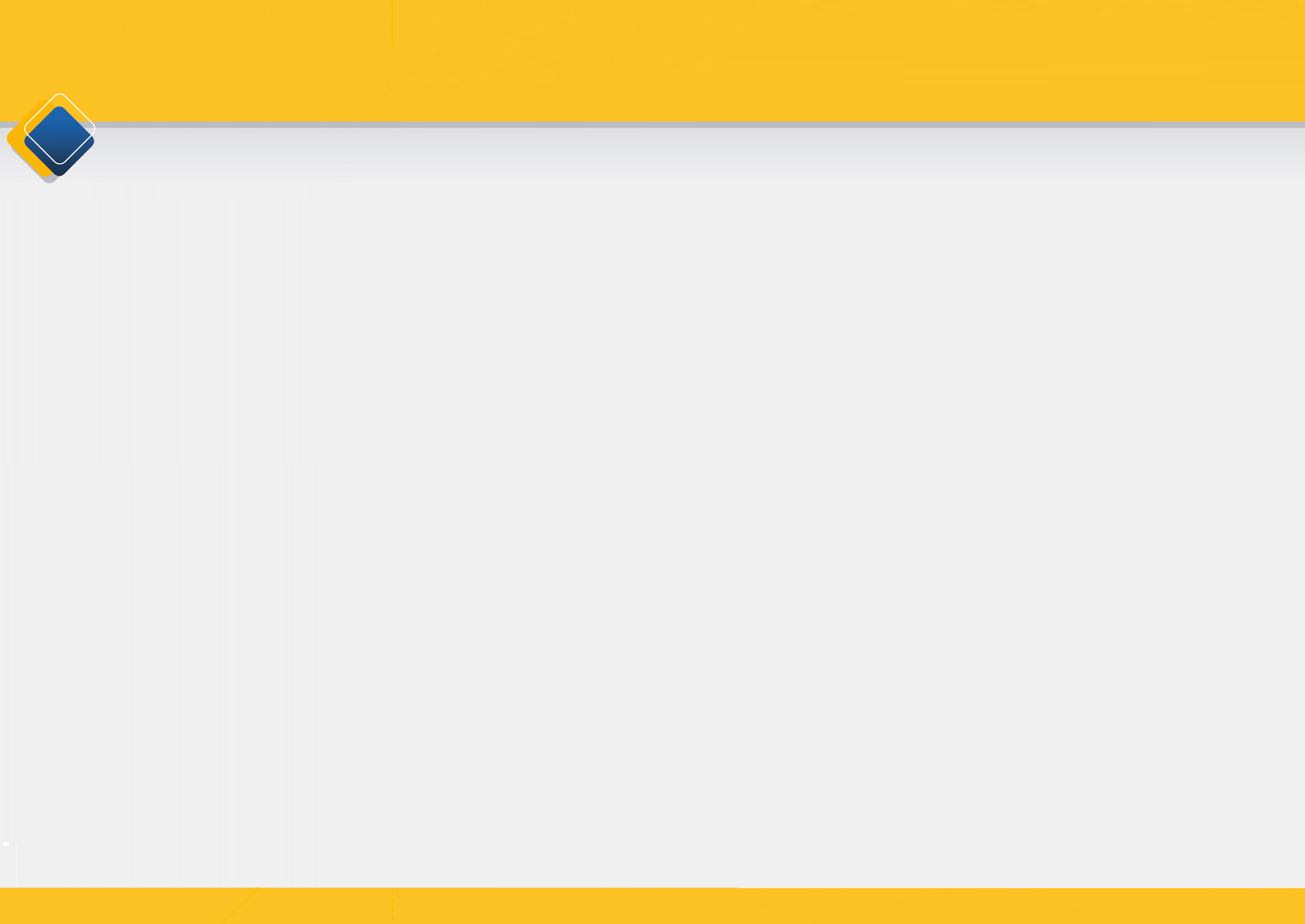 Управление образования администрации муниципального образования «Родниковский муниципальный район»
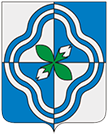 Задачи методической службы в 2022-2023 учебном году
14
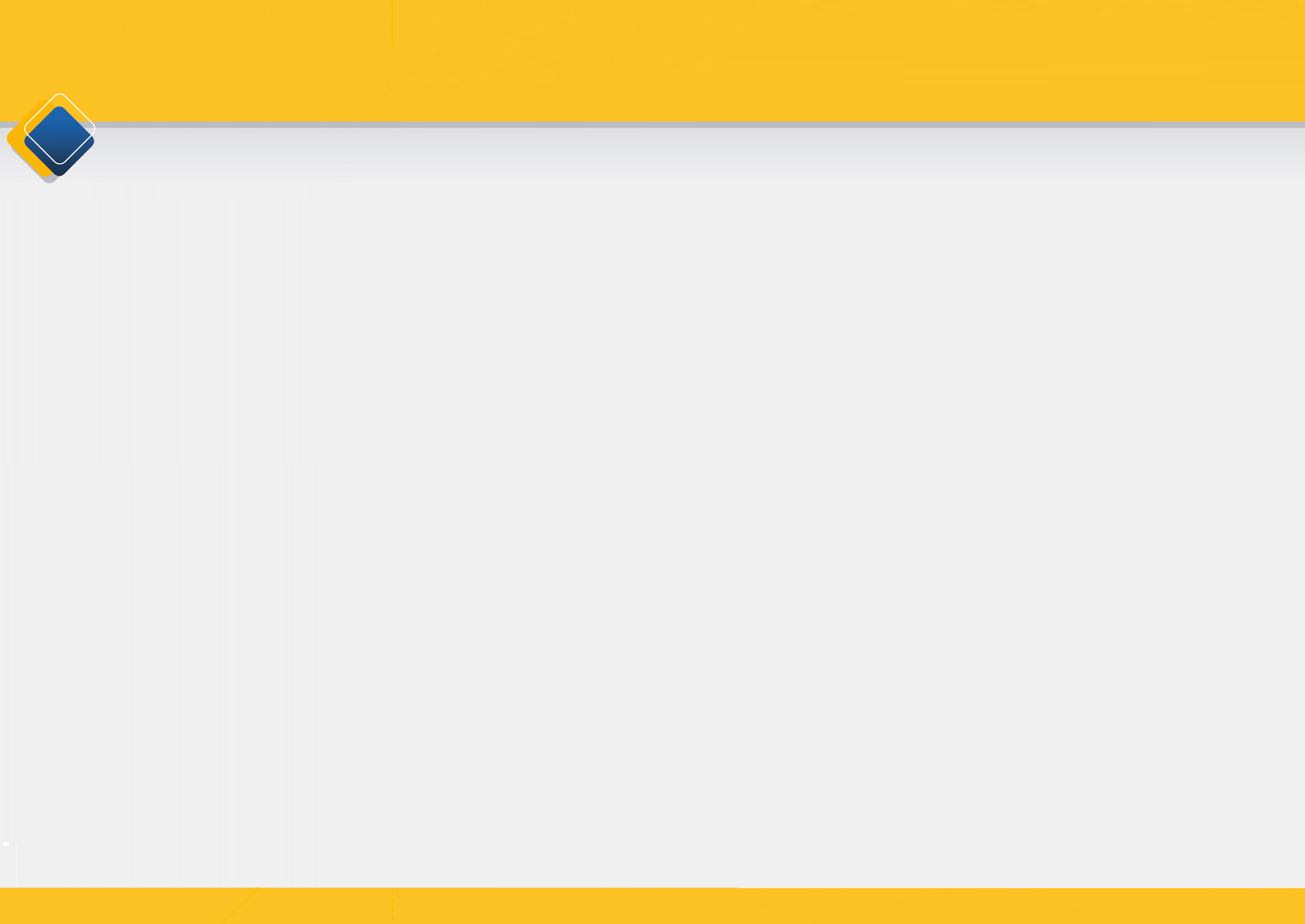 Управление образования администрации муниципального образования «Родниковский муниципальный район»
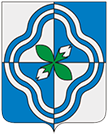 В 2022 году государственная итоговая аттестация для обучающихся  9 классов проводилась по четырем предметам - русскому языку, математике и двум предметам по выбору. 
К экзаменам за курс основной школы допущен 291 обучающийся,   1 обучающийся не был допущены к ГИА. 
По итогам года получили аттестаты основного общего образования 285 человек. 
По результатам ГИА-9 в 2022 году в сентябрьские сроки повторно участвовать в ОГЭ будут 6 выпускников общеобразовательных организаций Родниковского муниципального района.
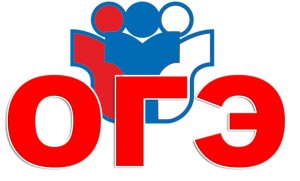 15
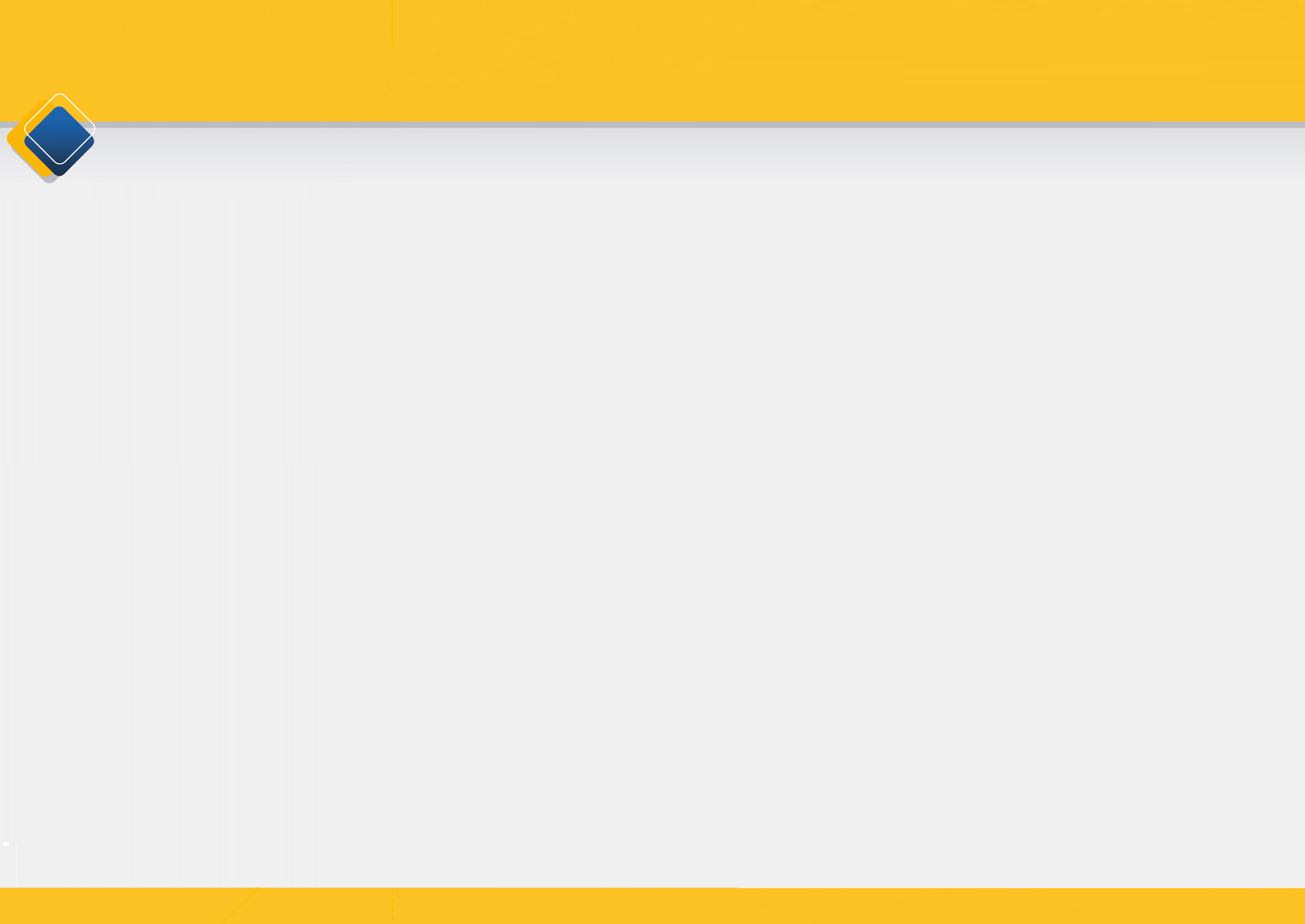 Управление образования администрации муниципального образования «Родниковский муниципальный район»
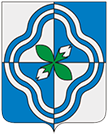 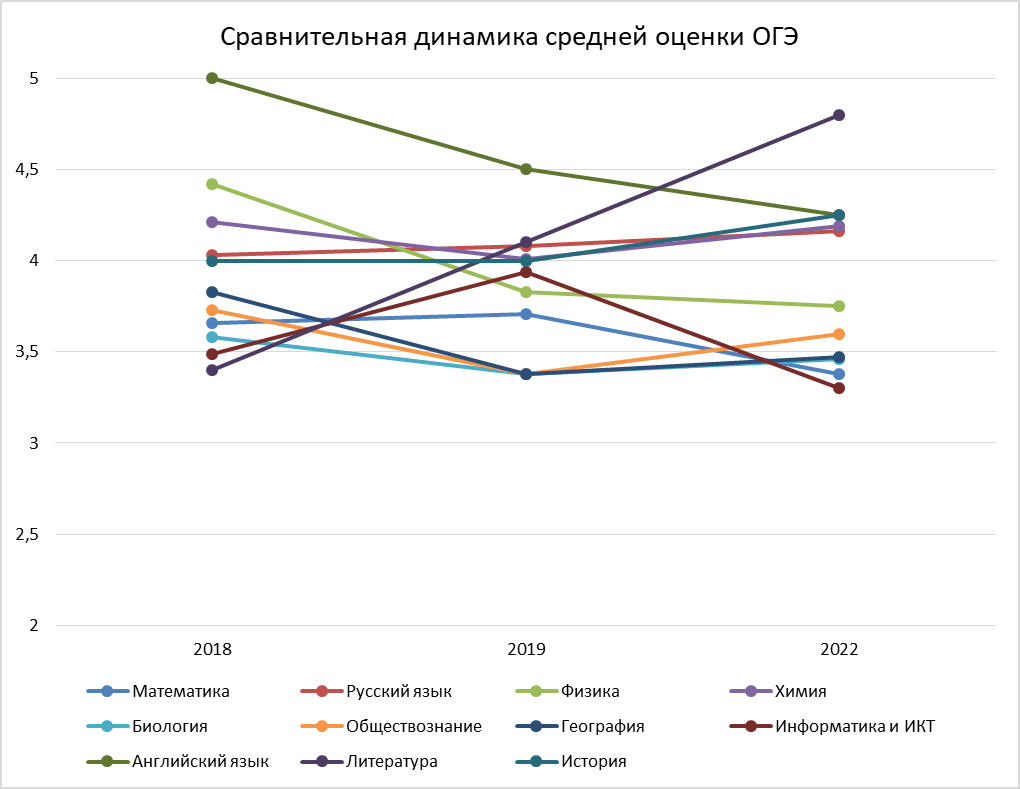 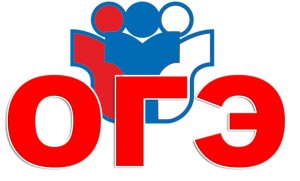 16
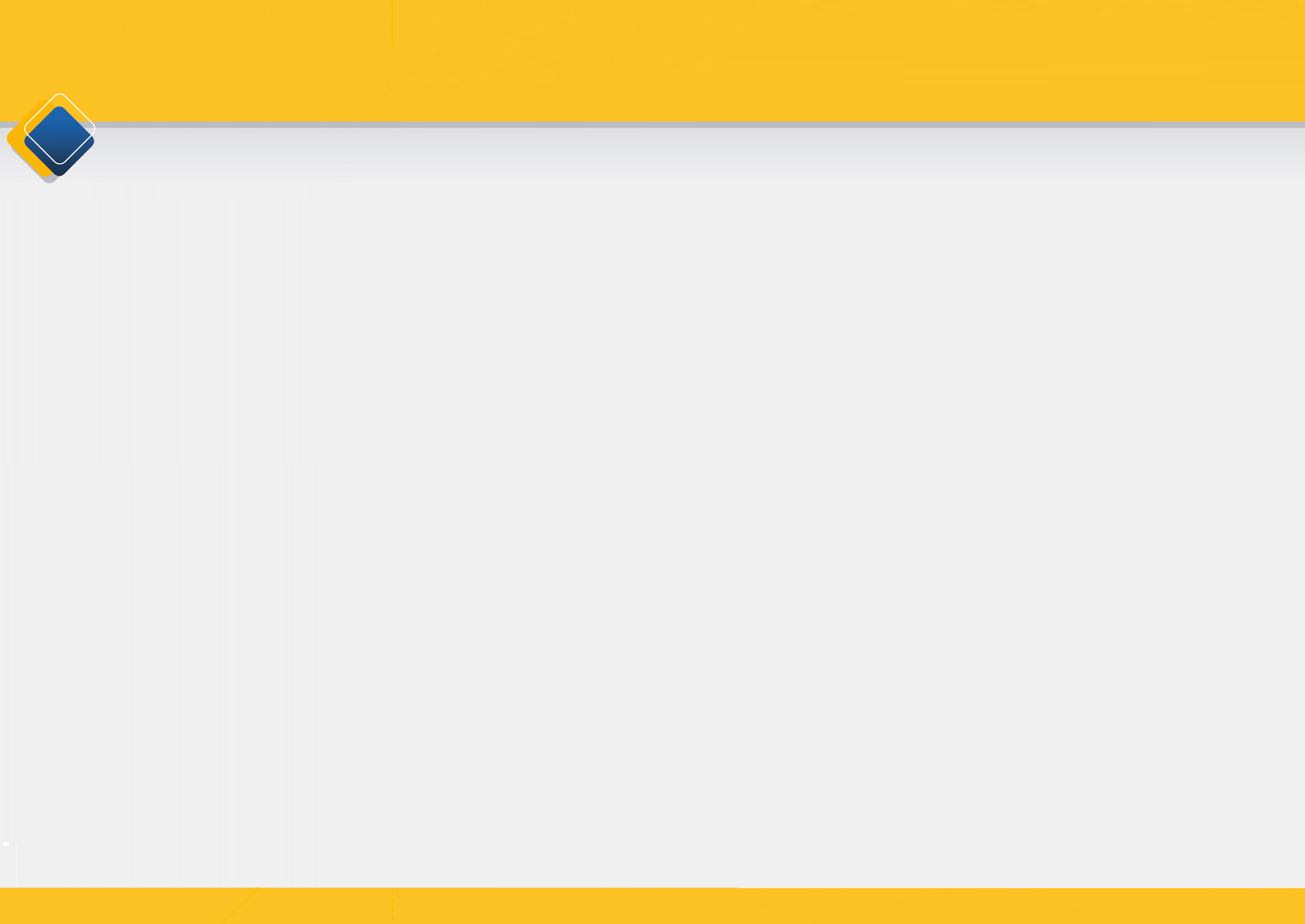 Управление образования администрации муниципального образования «Родниковский муниципальный район»
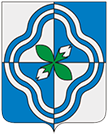 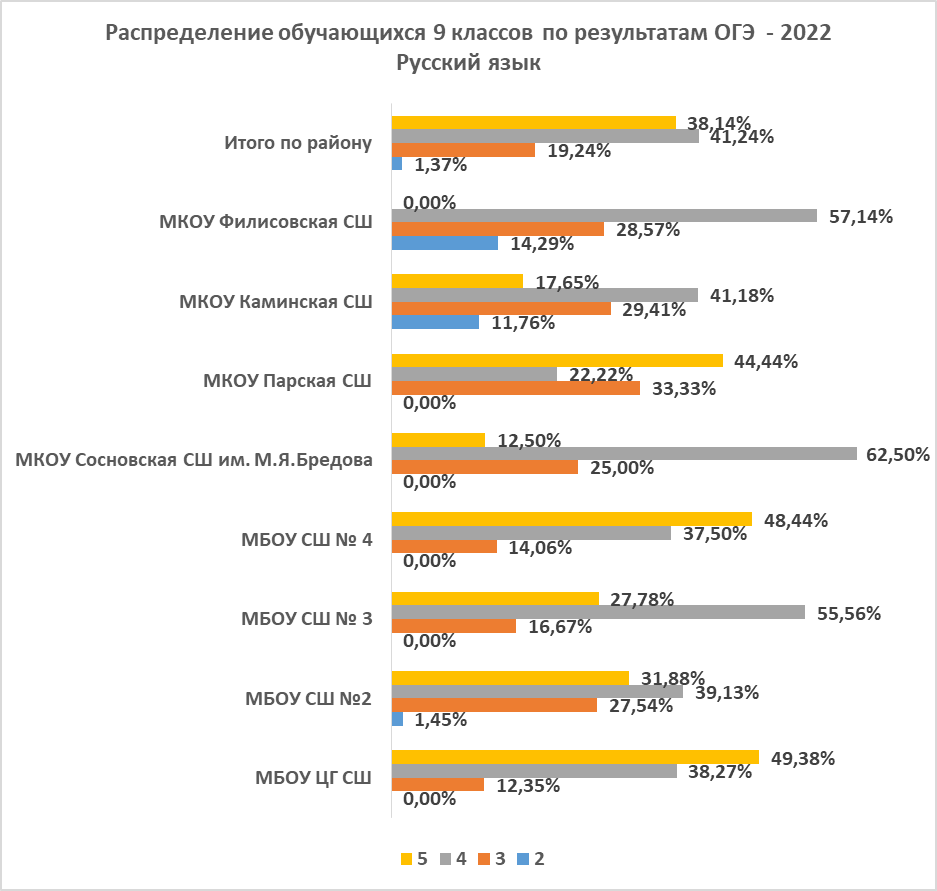 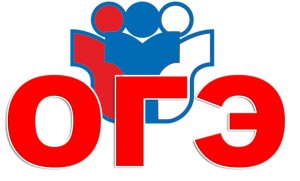 17
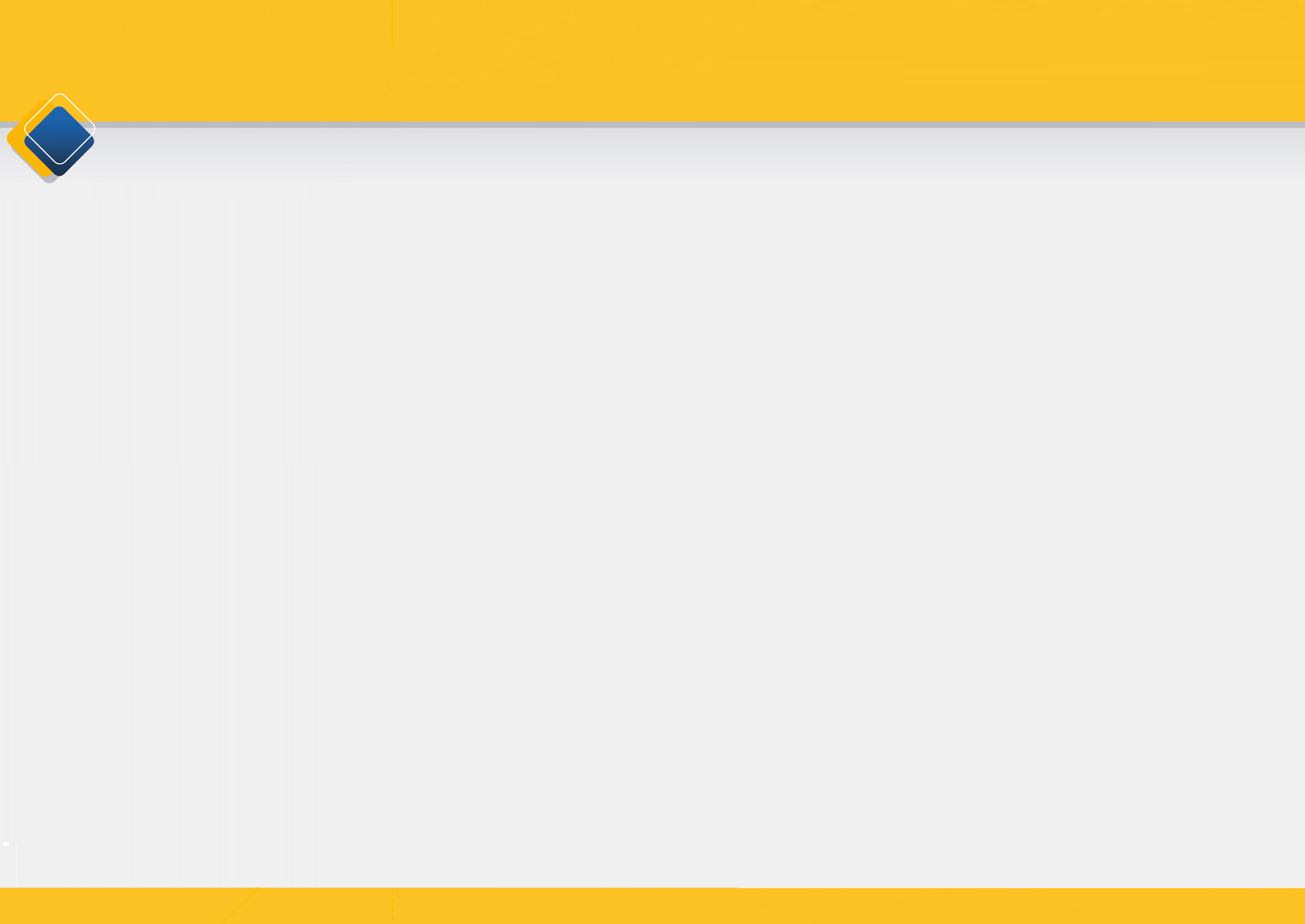 Управление образования администрации муниципального образования «Родниковский муниципальный район»
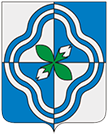 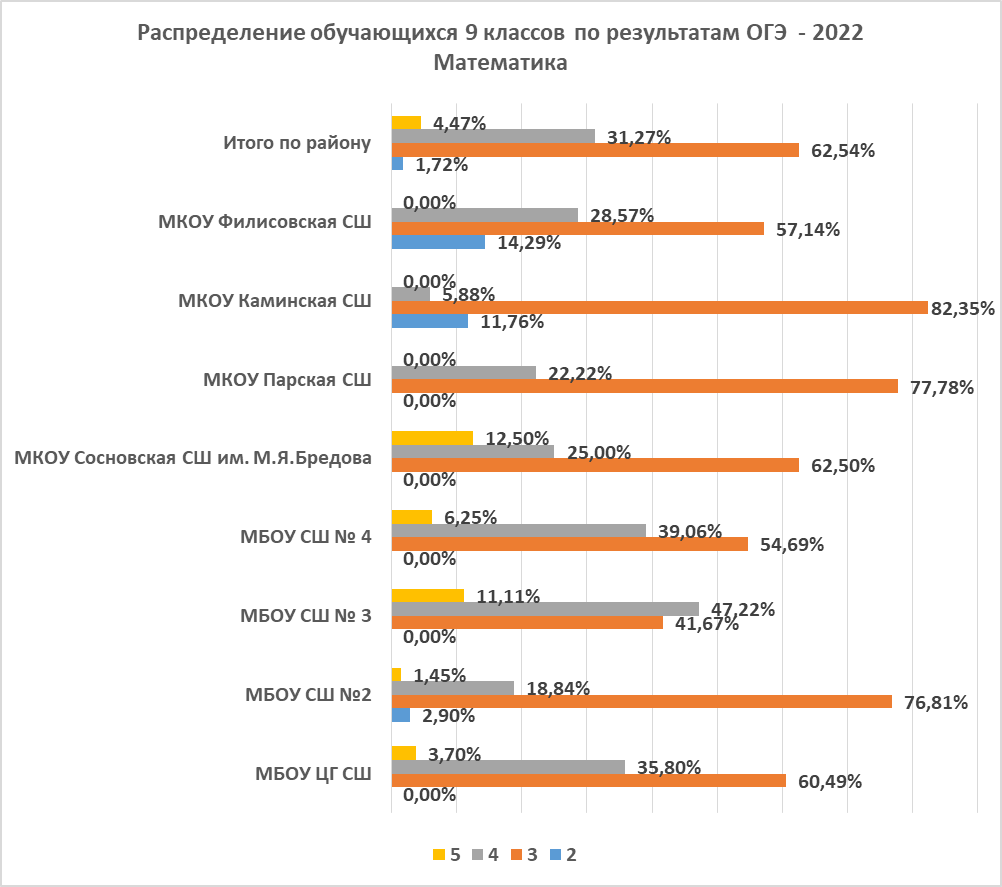 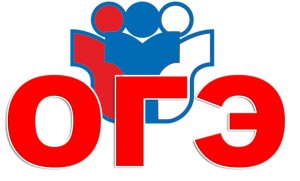 18
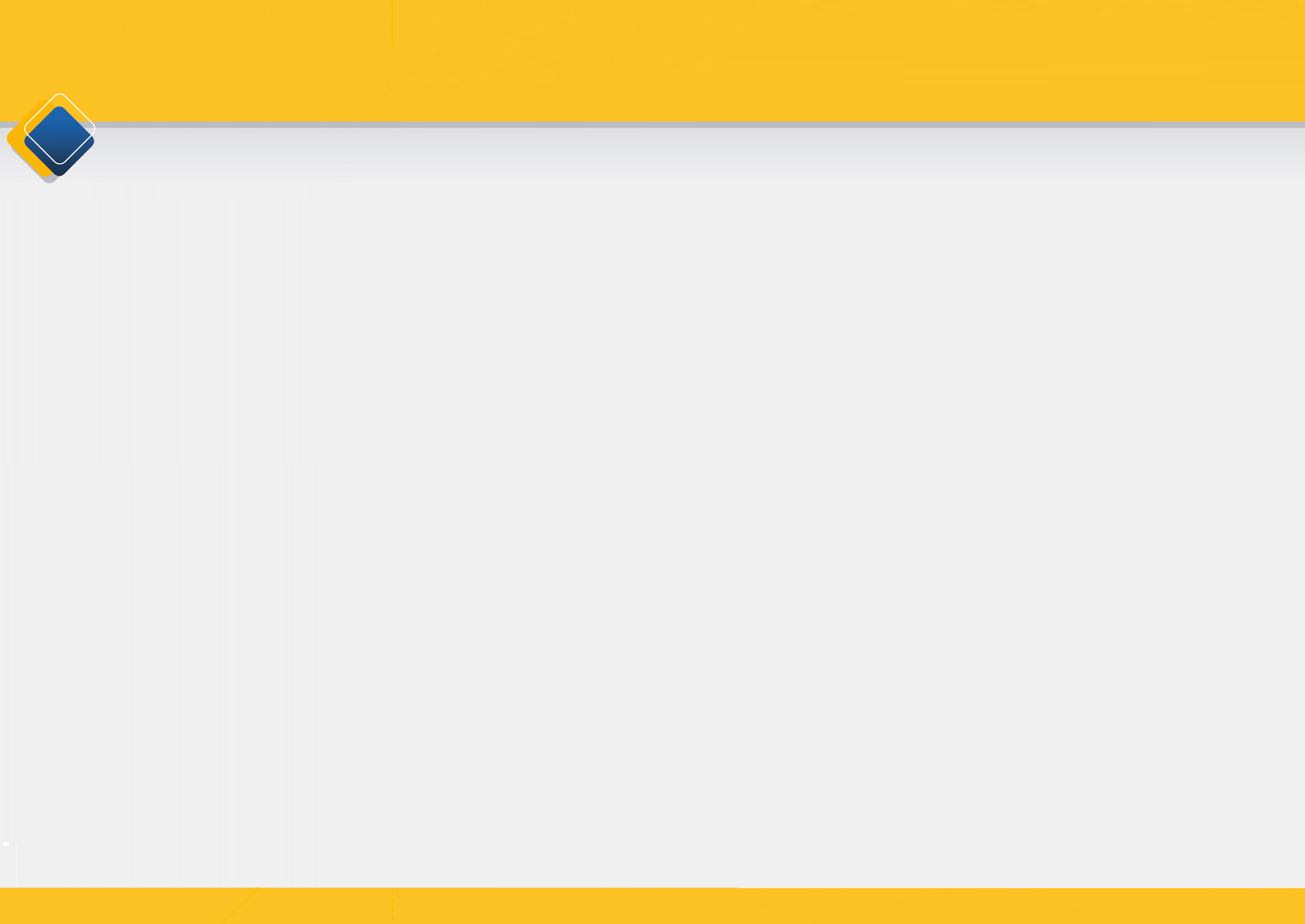 Управление образования администрации муниципального образования «Родниковский муниципальный район»
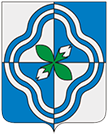 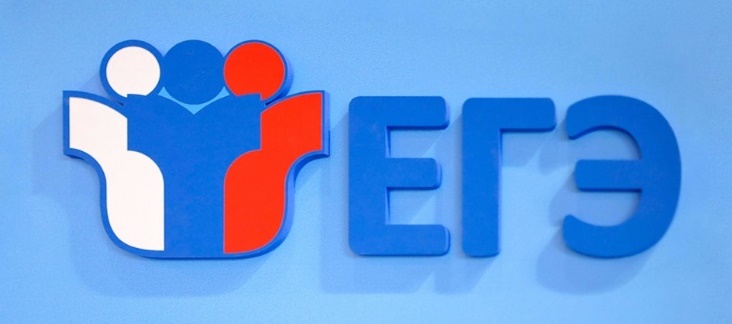 Общее количество участников основного этапа ЕГЭ составила 76 человек (100%) – выпускники школ Родниковского района.
Среди предметов по выбору наиболее востребованными стали: 

математика профильного уровня (53 участника – 69,7%), 
обществознание (24 участника ЕГЭ – 31,6%), 
физика (19 участников – 25%), 
информатика и ИКТ (17 участников ЕГЭ – 22,4%), 
биология (13 участников – 17,1%).
19
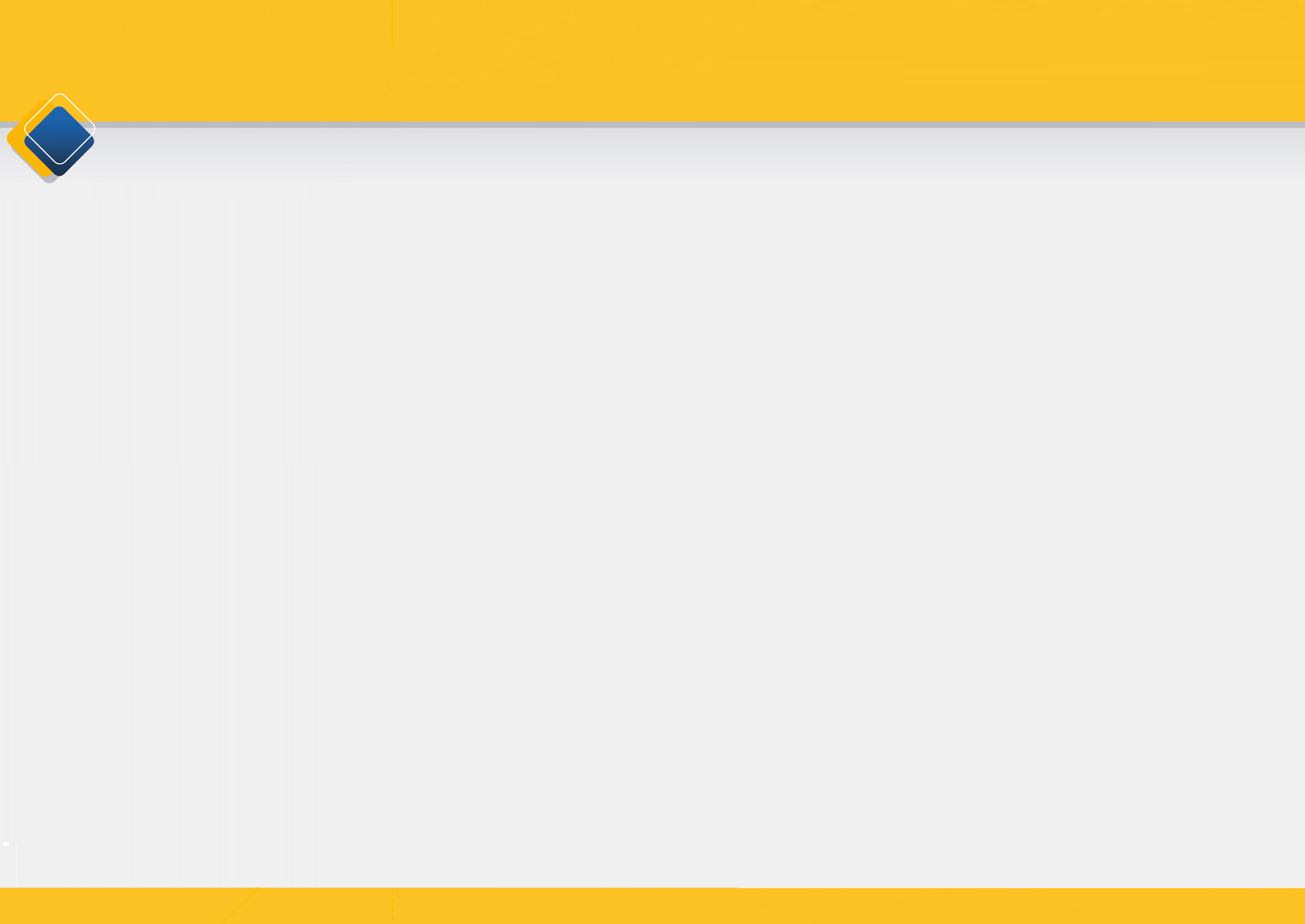 Управление образования администрации муниципального образования «Родниковский муниципальный район»
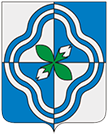 По результатам Единого государственного экзамена в 2022 году все выпускники (100%) Родниковского муниципального района преодолели минимальный порог экзаменов по основным предметам (математика и русский язык).

По результатам освоения образовательных программ среднего общего образования в 2022 году 8 выпускников (10,5% от общего числа) получили аттестат особого образца и медаль «За особые успехи в учении»: 

3 медалиста в МБОУ ЦГ СШ; 
5 медалистов в МБОУ СШ № 4.
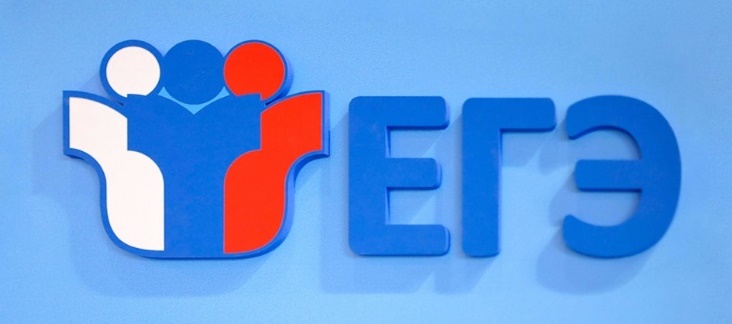 20
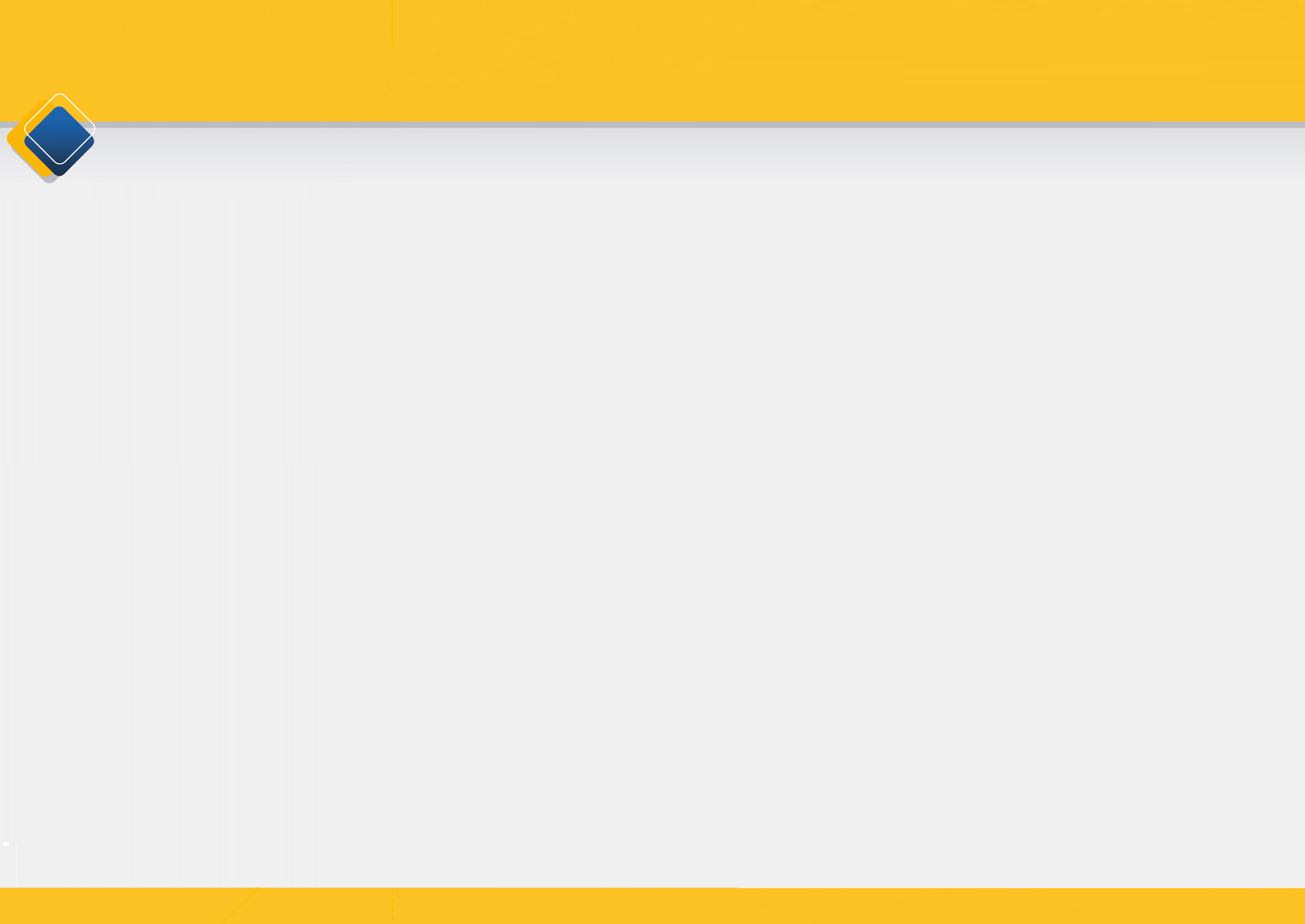 Управление образования администрации муниципального образования «Родниковский муниципальный район»
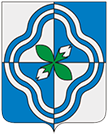 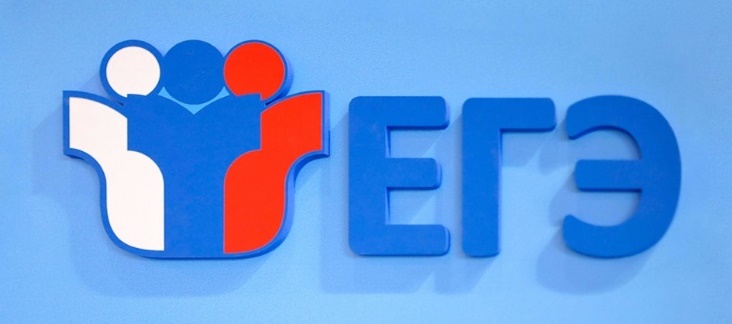 Сдали ЕГЭ хуже, чем в прошлом году:

по истории (74,63) – на 14,87 балла,
по английскому языку (64,2) – на 8,8 балла,
по литературе (44,5) – на 5,5 балла,
по физике (57,37) – на 2,18 балла,
по русскому языку (70,5) – на 0,33 балла.
 
Если по английскому языку и истории спад является лишь возвратом к предыдущим цифрам после резкого увеличения показателей в прошлом году, то по русскому языку, физике и литературе падение продолжается уже второй год подряд.
21
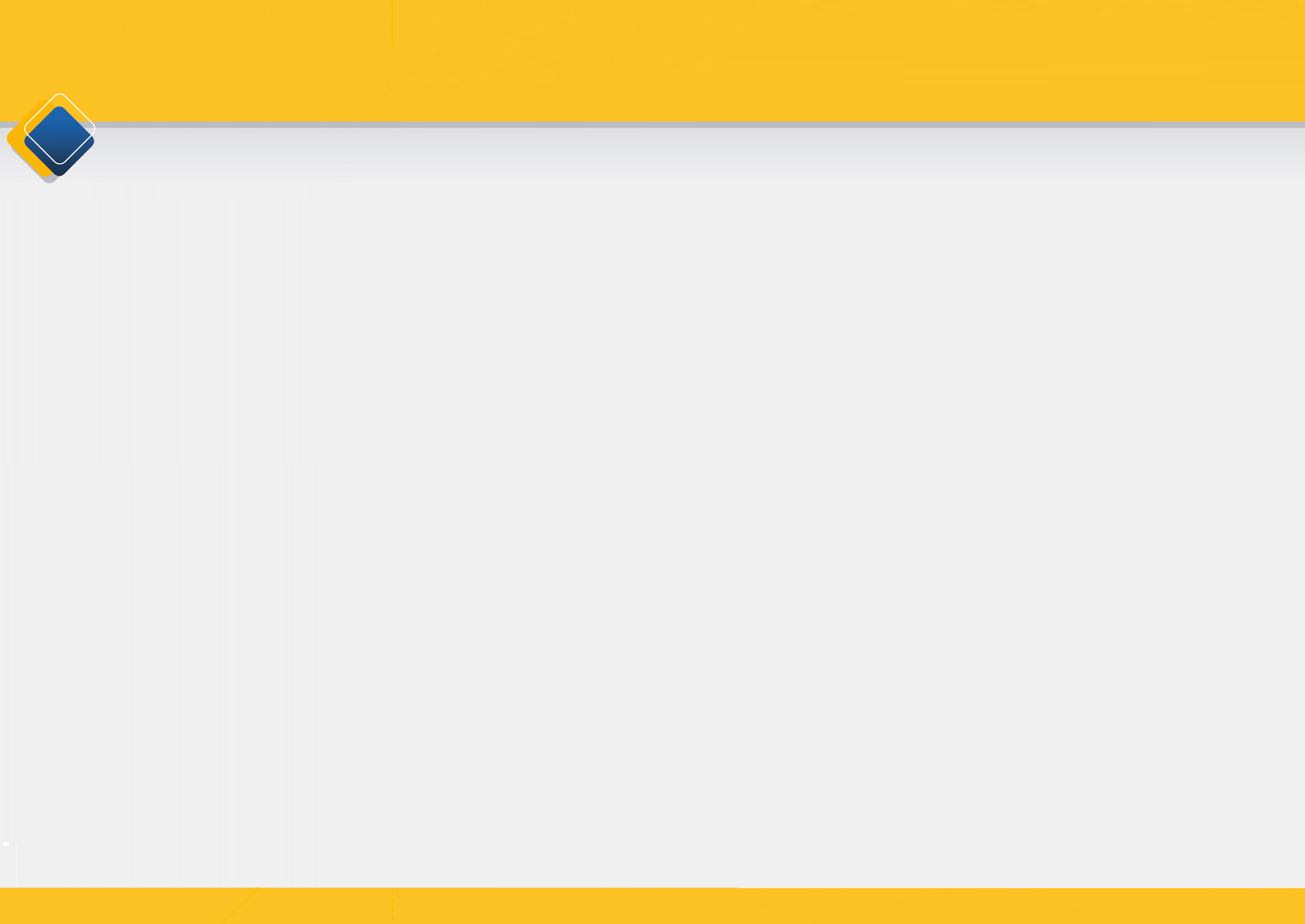 Управление образования администрации муниципального образования «Родниковский муниципальный район»
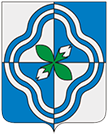 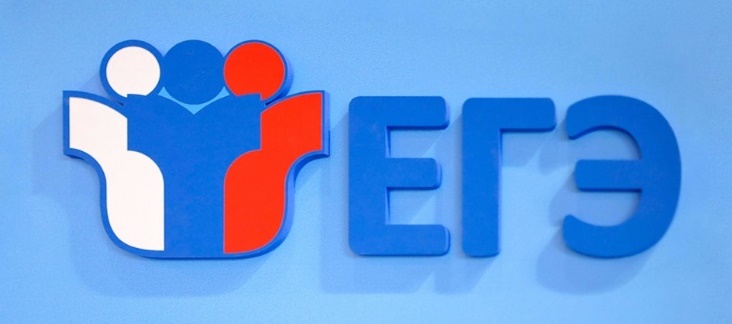 Лучше, чем в прошлом году:

по профильной математике (58,41) – на 6,55 балла,
по информатике и ИКТ (62,65) – на 6,65 балла,
по обществознанию (67,25) – на 10,67 балла,
по биологии (58,61) – на 12,11 балла,
по химии (60,89) – на 13,31 балла.
 
 
 

Доля выпускников, получивших от 81 до 100 баллов, составила 22,3%.
22
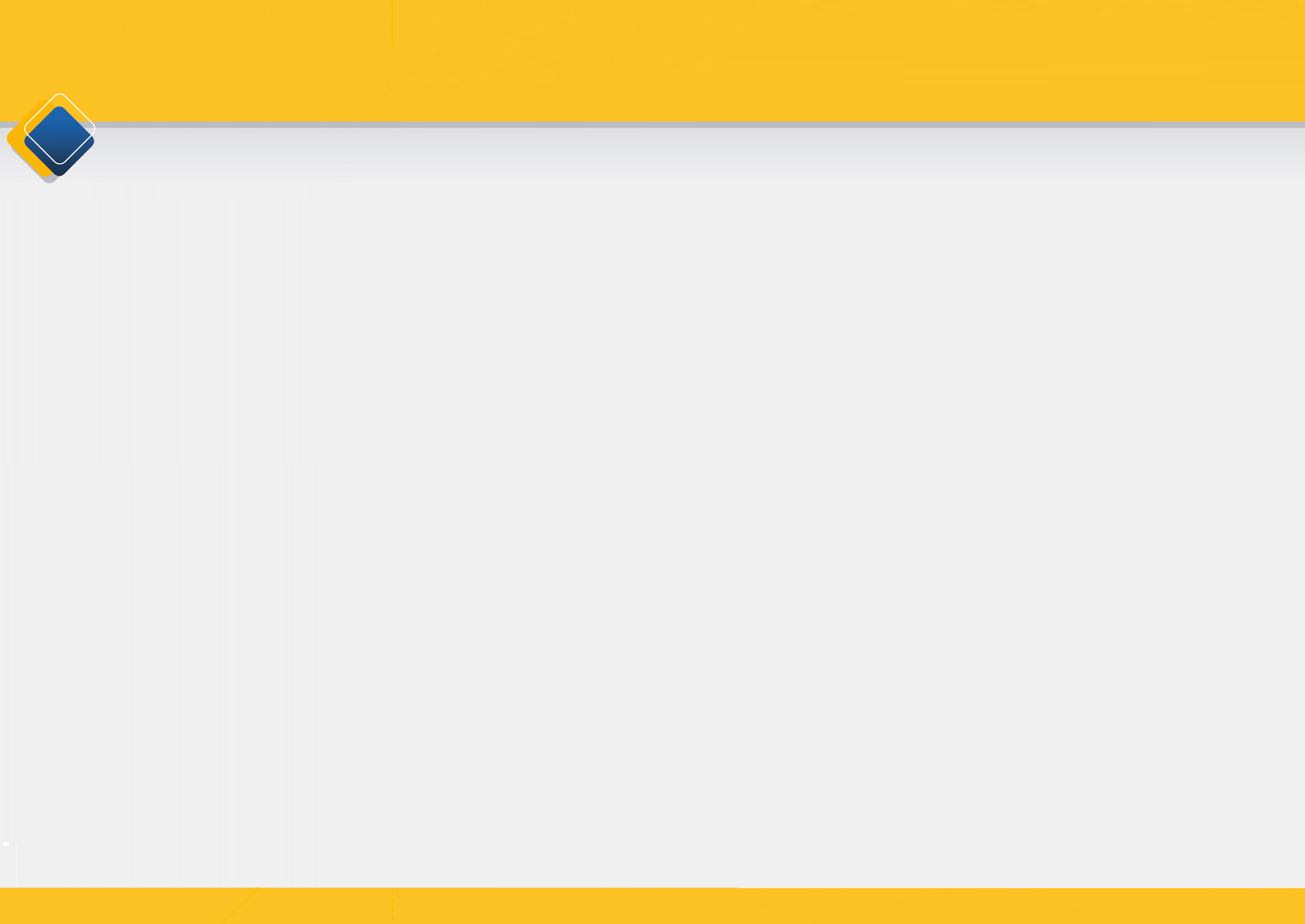 Управление образования администрации муниципального образования «Родниковский муниципальный район»
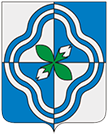 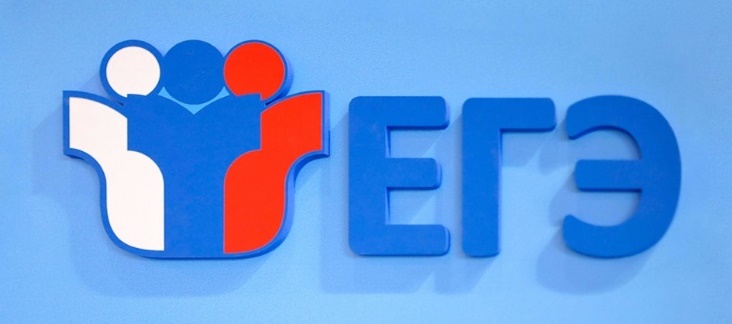 В этом году, к сожалению, никто из участников не набрал заветные 100 баллов. 

Близки к этому результаты были 

Язева Дарья (МБОУ ЦГ СШ) – 94 балла по обществознанию, 
Рощина Елизавета (МБОУ ЦГ СШ), 
Еремина Анна (МБОУ СШ № 4) - по 96 баллов по русскому языку,
Дицына Ева (МБОУ СШ № 4) – 99 баллов по английскому языку.
23
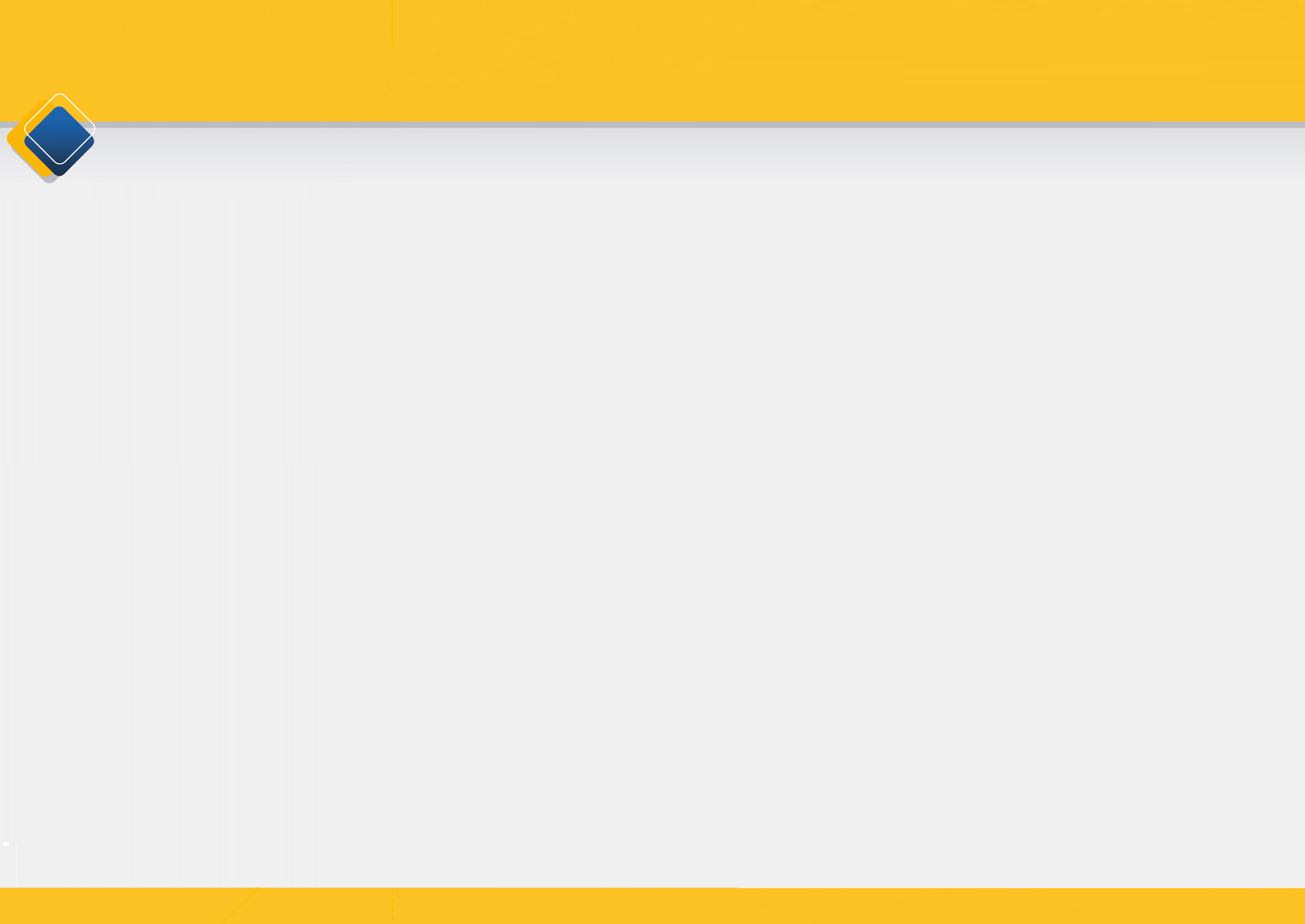 Управление образования администрации муниципального образования «Родниковский муниципальный район»
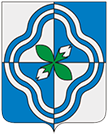 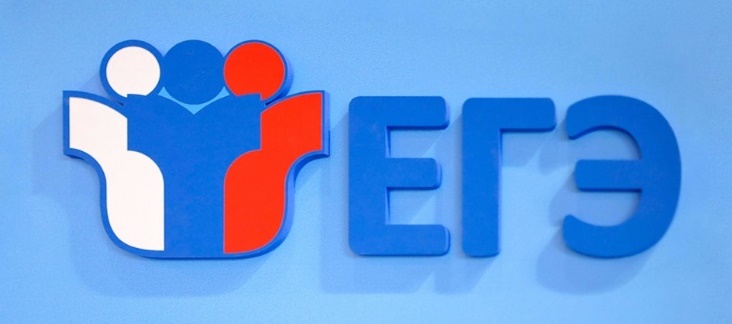 Хочется поздравить выпускников, получивших высокий средний балл:

Смирнова Мария (МБОУ СШ № 4) - 89,3 балла 
                                                                              в среднем за каждый экзамен, 
Малыш Полина (МБОУ СШ № 2) – 89,7 балла; 
Дицына Ева (МБОУ СШ № 4) – 90,0 баллов.
24
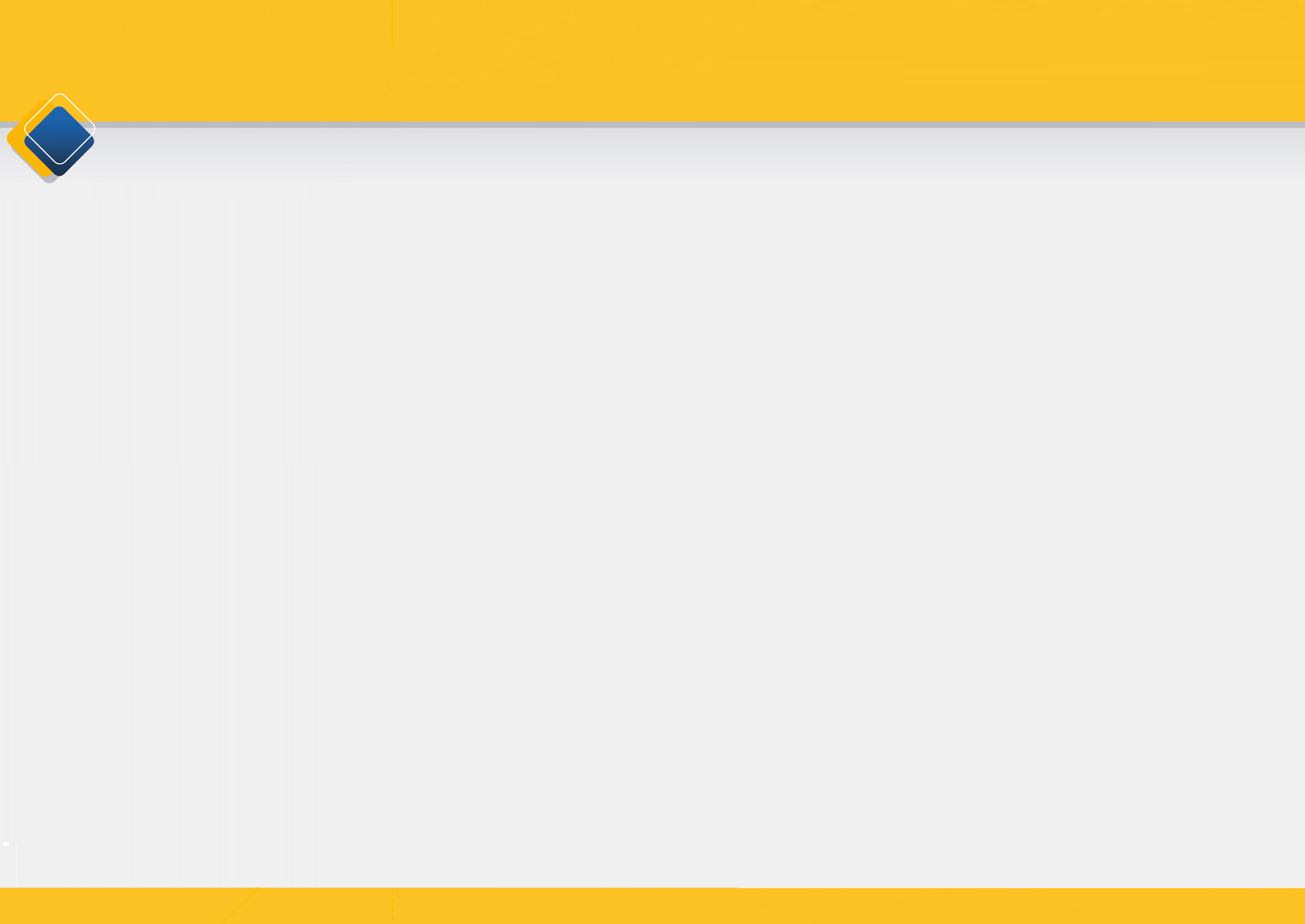 Управление образования администрации муниципального образования «Родниковский муниципальный район»
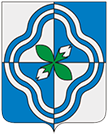 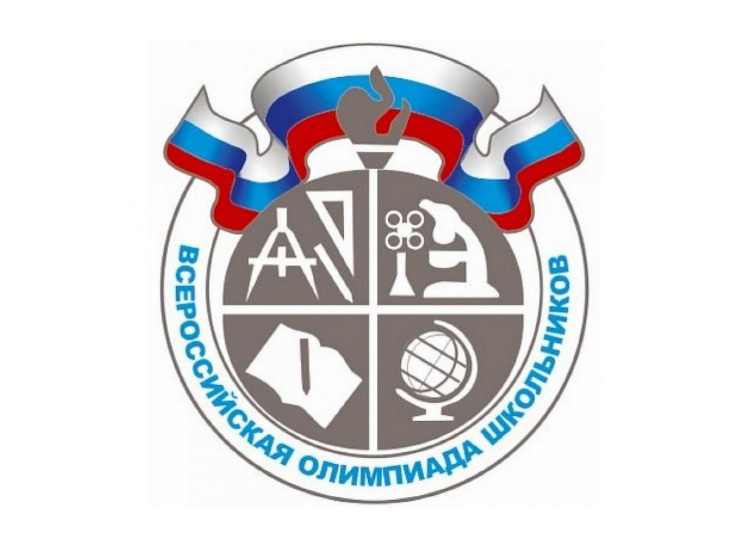 Наиболее эффективным и показательным мероприятием в рамках работы с одаренными детьми является Всероссийская олимпиада школьников.
Школьный этап проходил с применением дистанционных технологий. Шесть олимпиад по предметам математика, информатика, химия, биология, астрономия и физика проходили на платформе «Сириус».
В минувшем учебном году в школьном этапе олимпиады приняло участие 1669 человек с 4 по 11 класс по 21 предмету (с учетом того, что один ребенок принимал участие в нескольких олимпиадах). 
Количество победителей и призёров - 562.
25
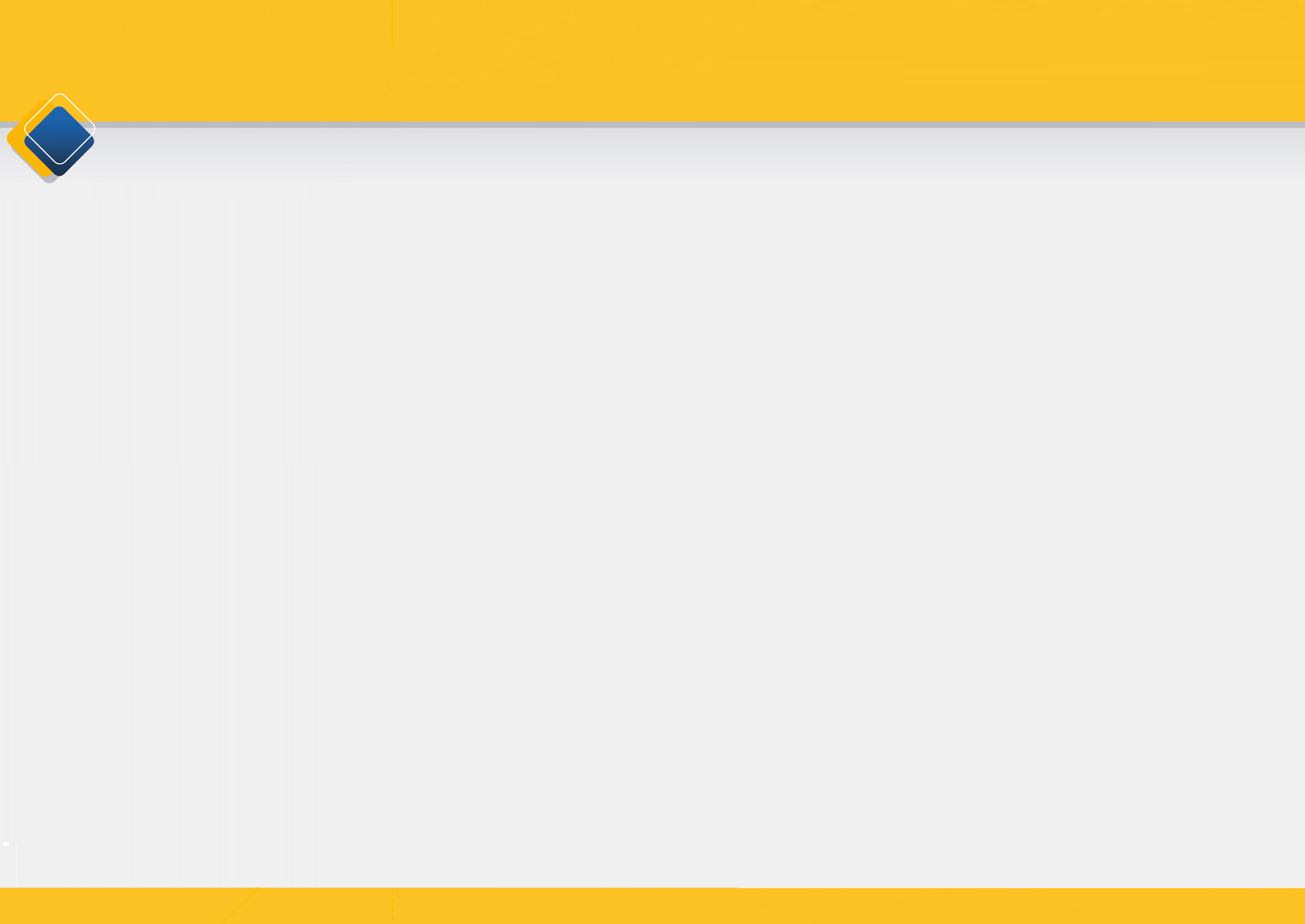 Управление образования администрации муниципального образования «Родниковский муниципальный район»
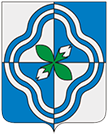 В муниципальном этапе олимпиады по каждому предмету принимали участие учащиеся 7 - 11 классов.
Всего в муниципальном этапе олимпиады приняло участие  390 человек.
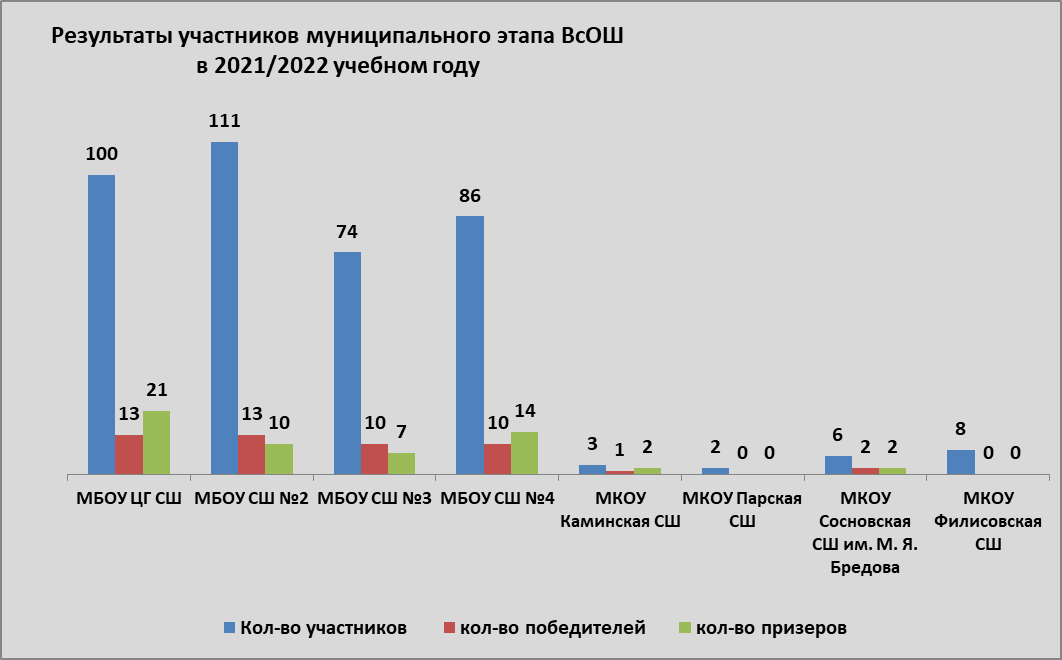 Победителями и призерами стали 103 человека:
победителями – 54 , 
призерами – 49 школьников.
26
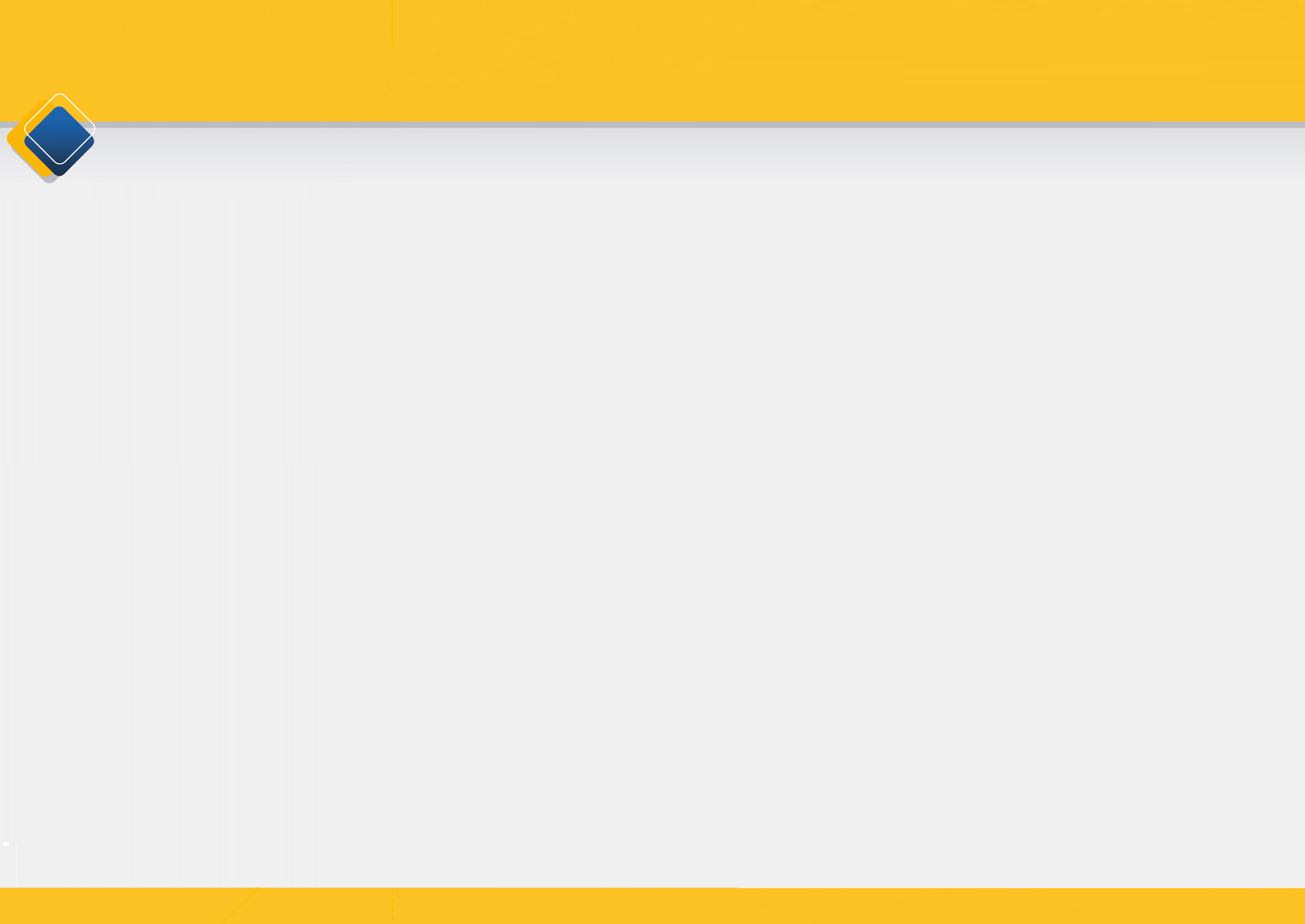 Управление образования администрации муниципального образования «Родниковский муниципальный район»
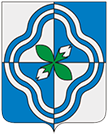 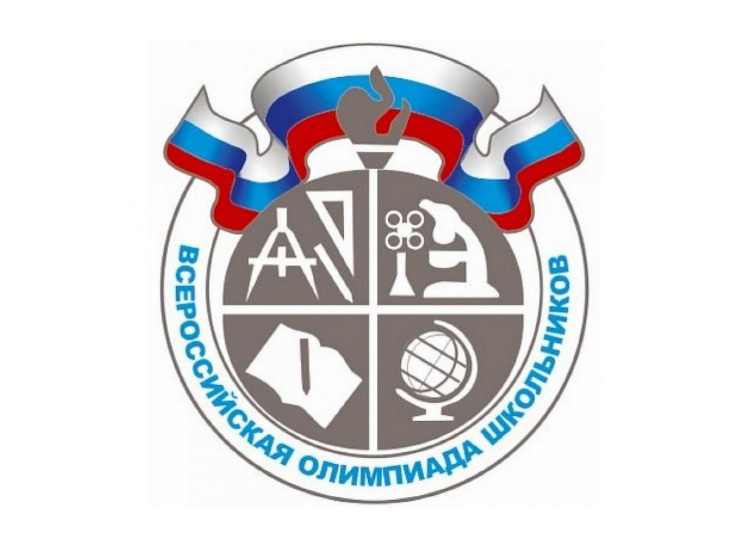 По итогам рейтингового отбора к участию в региональном этапе было допущено 19 учащихся из 4 школ города по 11 предметам (Литература, Русский язык, Право, ОБЖ, Обществознание, Искусство, Биология, География, Английский язык, Немецкий язык, Итальянский язык). 
По итогам регионального этапа Победителями и призёрами стали обучающиеся из следующих школ:
МБОУ ЦГ СШ  - 2 победителя и 1 призёр;
МБОУ школы № 4 - 1 призёр.
27
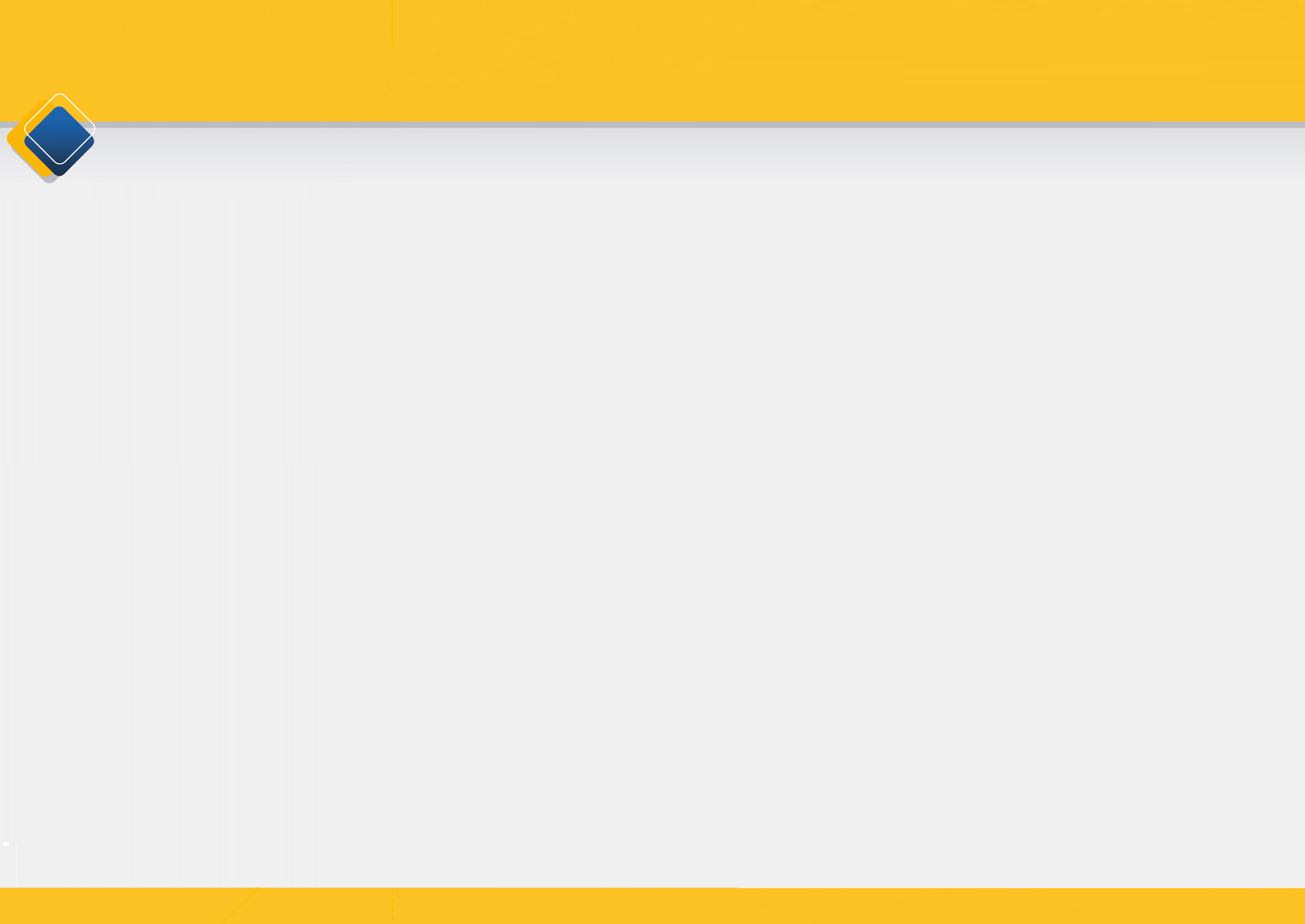 Управление образования администрации муниципального образования «Родниковский муниципальный район»
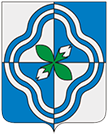 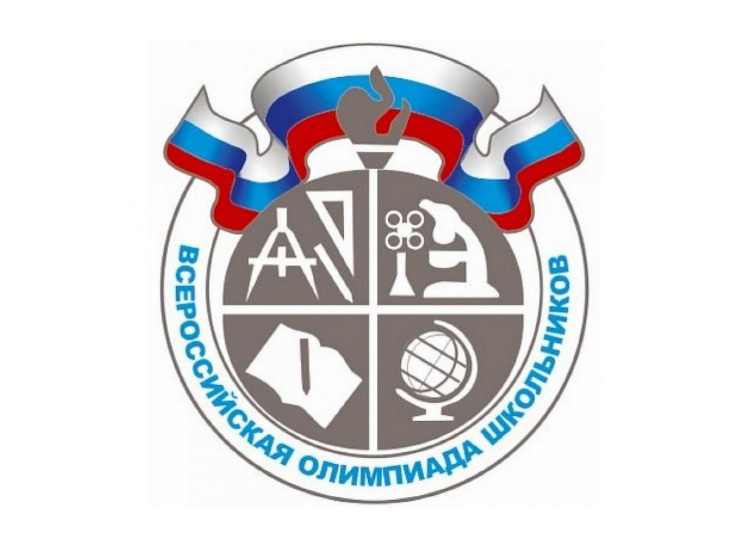 По итогам регионального этапа ученица Центральной городской средней школы Эмилия Байер приняла участие в заключительном этапе Всероссийской олимпиады школьников по немецкому языку и стала победителем. 

На областной педагогической конференции Губернатор Ивановской области Станислав Сергеевич Воскресенский среди школ, добившихся наиболее высоких результатов во Всероссийской олимпиаде школьников отметил Центральную городскую среднюю школу.
28
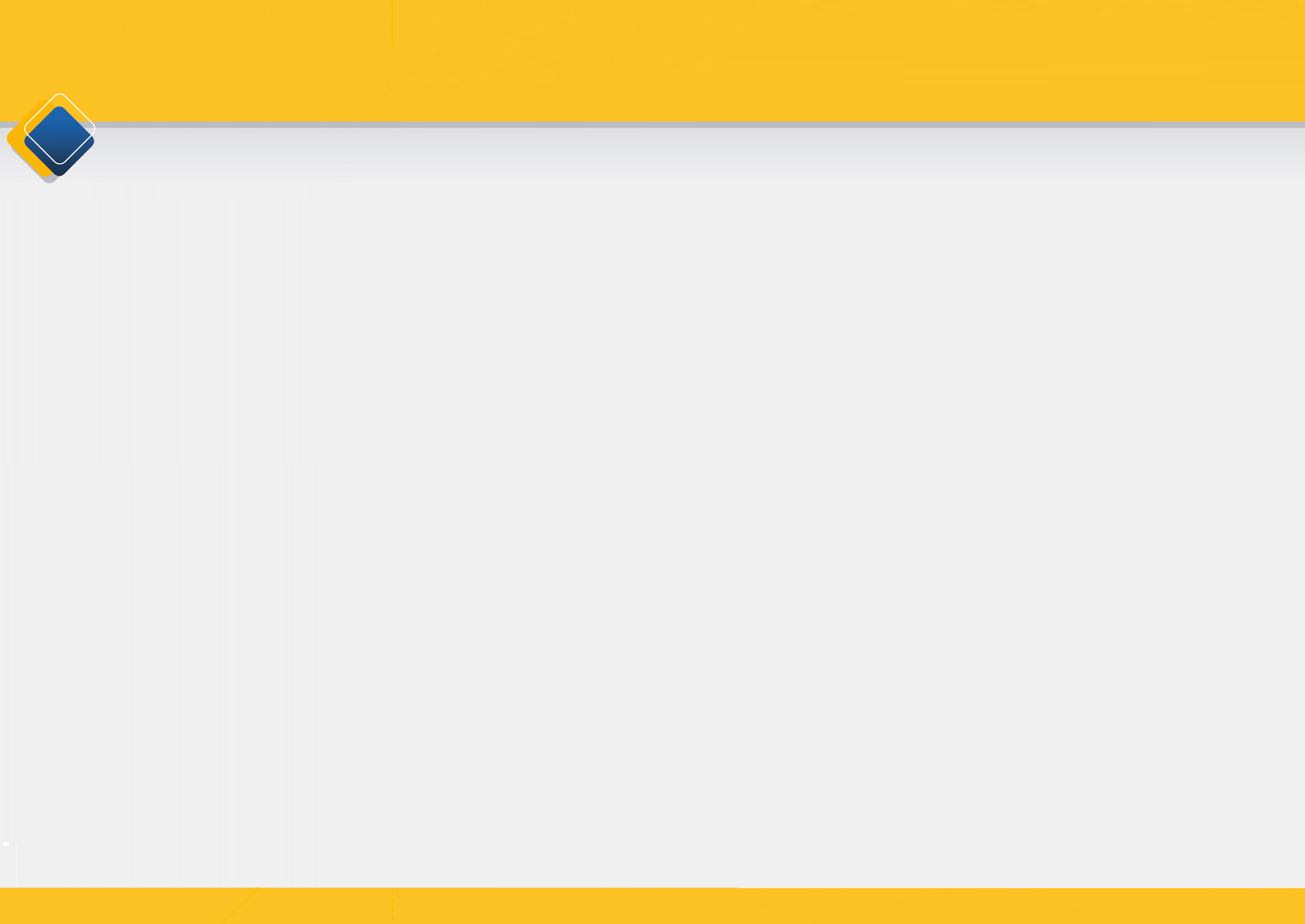 Управление образования администрации муниципального образования «Родниковский муниципальный район»
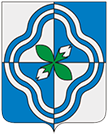 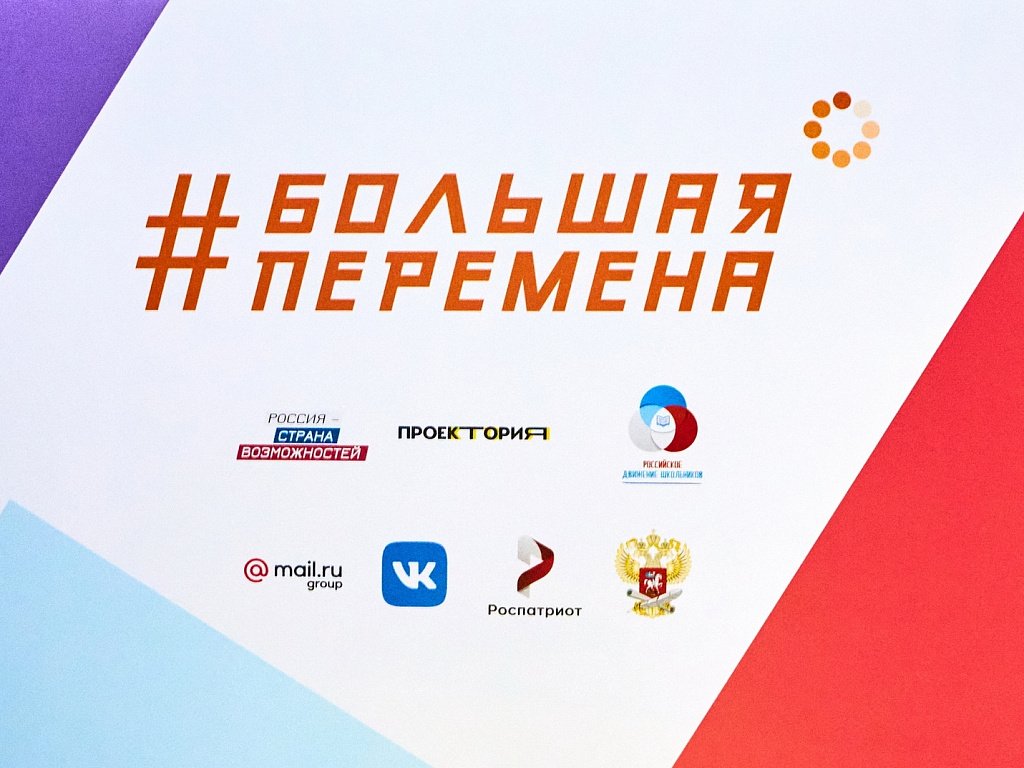 Участие в проекте приняло более 65% обучающихся 5-10 классов.
В центре «Точка роста» МБОУ СШ №2 в рамках проектной деятельности обучающийся 11 класса Малков Владимир разработал свой проект и принял участие в финале регионального этапа Всероссийского конкурса научно-технических проектов «Большие вызовы» в направлении «Передовые технологии».
29
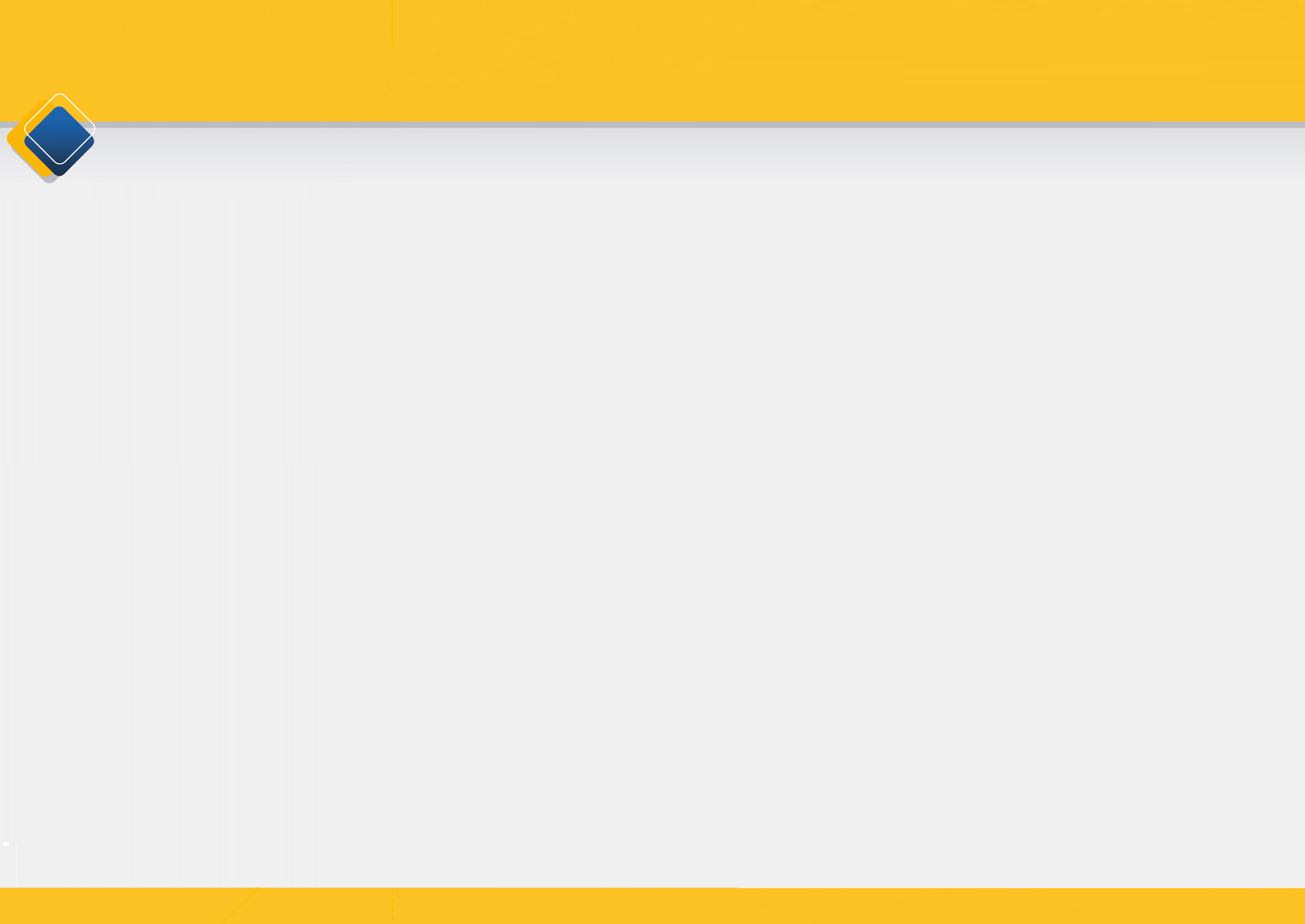 Управление образования администрации муниципального образования «Родниковский муниципальный район»
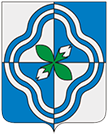 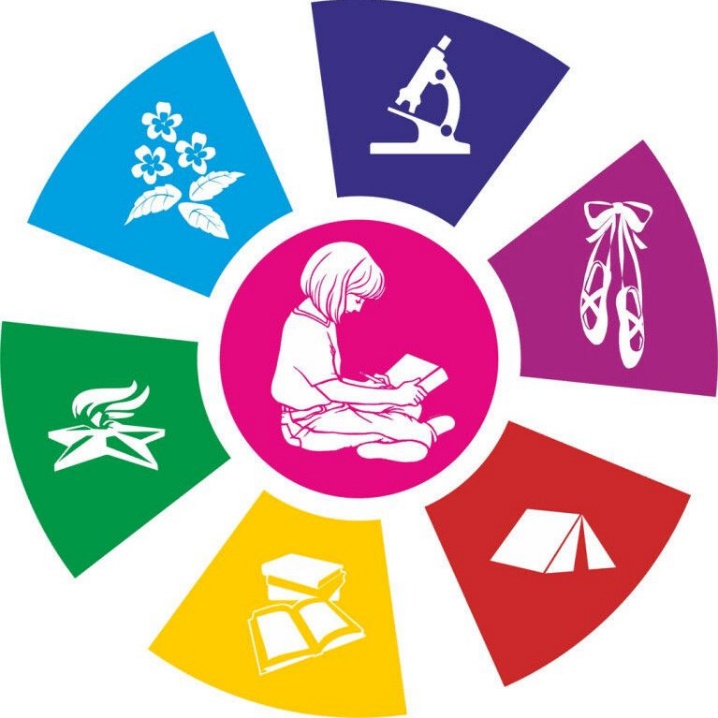 На базе учреждений дополнительного образования в 2021-2022 учебном году функционировало 38 объединений, в которых занимался 1973 обучающихся в возрасте от 5          до 18 лет.
Отлично проявили себя воспитанники студии современного спортивного танца «Хобби-шанс» под руководством С. Г. Ставицкой. В текущем году они одержали ряд значимых  побед на Всероссийских и международных конкурсах и успешно представили Ивановскую область и Российскую Федерацию на II Международных инклюзивных творческих играх в г. Ижевск, завоевав высокие награды.
Победителями и призерами различных конкурсов стали более 500 обучающихся МАУ ДО «ЦДТ».

Задача, которая стоит перед системой образования - обеспечить 85% охват детей в возрасте с 5 до 18 лет программами дополнительного образования!
30
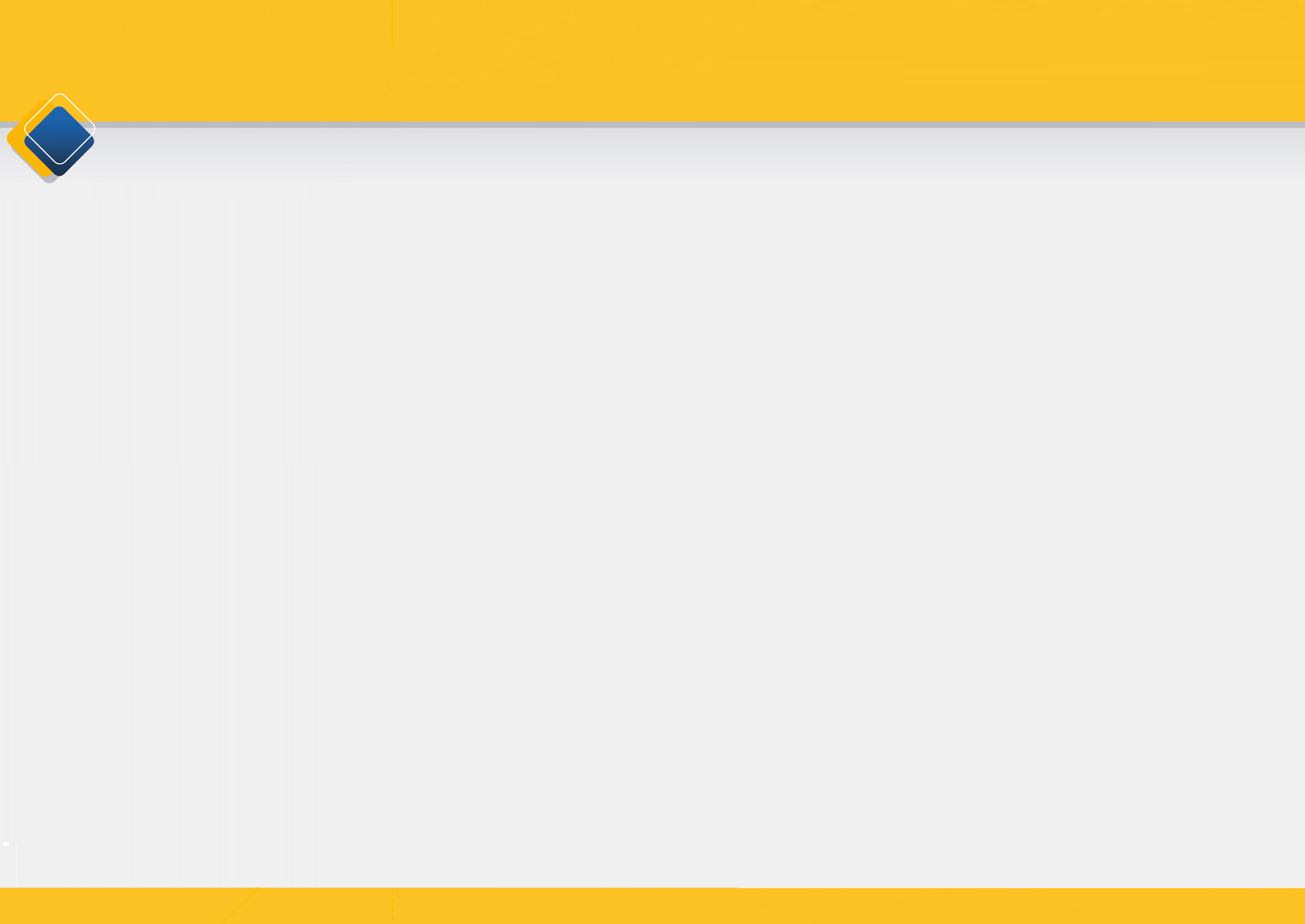 Управление образования администрации муниципального образования «Родниковский муниципальный район»
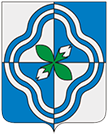 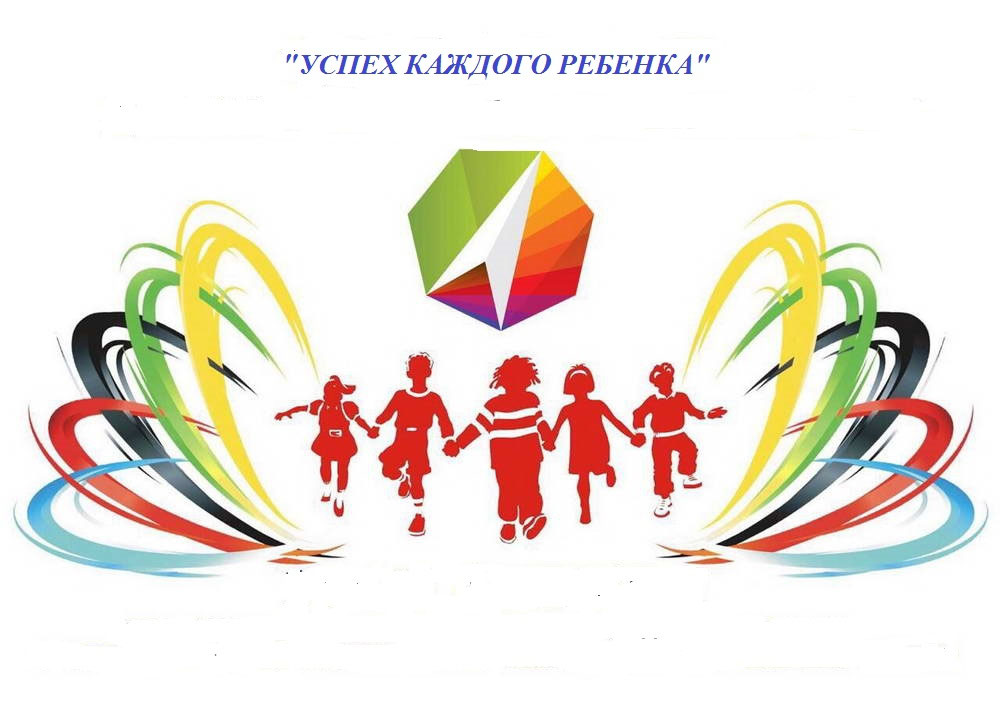 В рамках реализации федерального проекта «Успех каждого ребенка», межведомственного культурно-образовательного проекта «Культура для школьников» в прошедшем учебном году началось внедрение «Культурного дневника школьника». В нашей области культурный дневник введен для ребят с 3 по 6 класс.
Также по инициативе Президента РФ В.В. Путина с января 2022 года молодые люди с 14 до 22 лет смогут посещать театры, музеи и галереи за счет «Пушкинской карты» номиналом 5000 руб. Подать заявку на оформление карты можно будет в личном кабинете на портале Госуслуг.
31
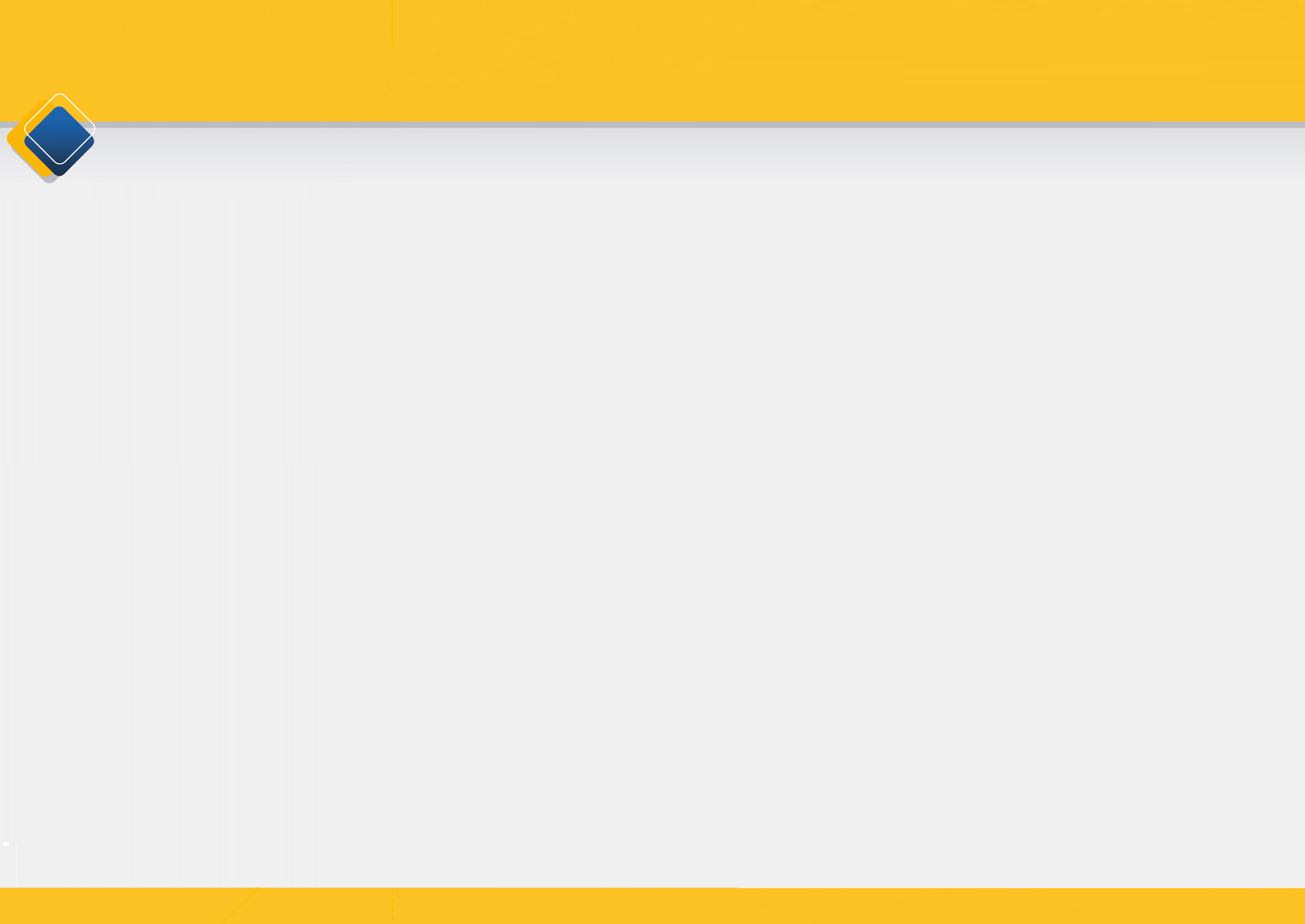 Управление образования администрации муниципального образования «Родниковский муниципальный район»
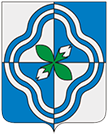 Результаты всероссийского ежегодного мониторинга ценностных ориентаций современной молодежи:

55% учащихся не могут назвать свою любимую книгу (36% - 2021, 40% - 2020). 
24% родителей никак не развивают познавательные интересы своего ребенка.
Чтению в свободное время отдают предпочтение 32% обучающихся, самообразованию - 29%. 
Совместные походы с детьми в театры / музеи / на выставки отмечают только 13% родителей.
72% учащихся не хотели бы получить такую же профессию, как у родителей.
Работа для молодежи: 58% - способ заработка, 39% - способ самореализации. 
58% учащихся (49% молодежи 19-35 лет) считают,  что в России созданы условия для профессиональной самореализации.
32
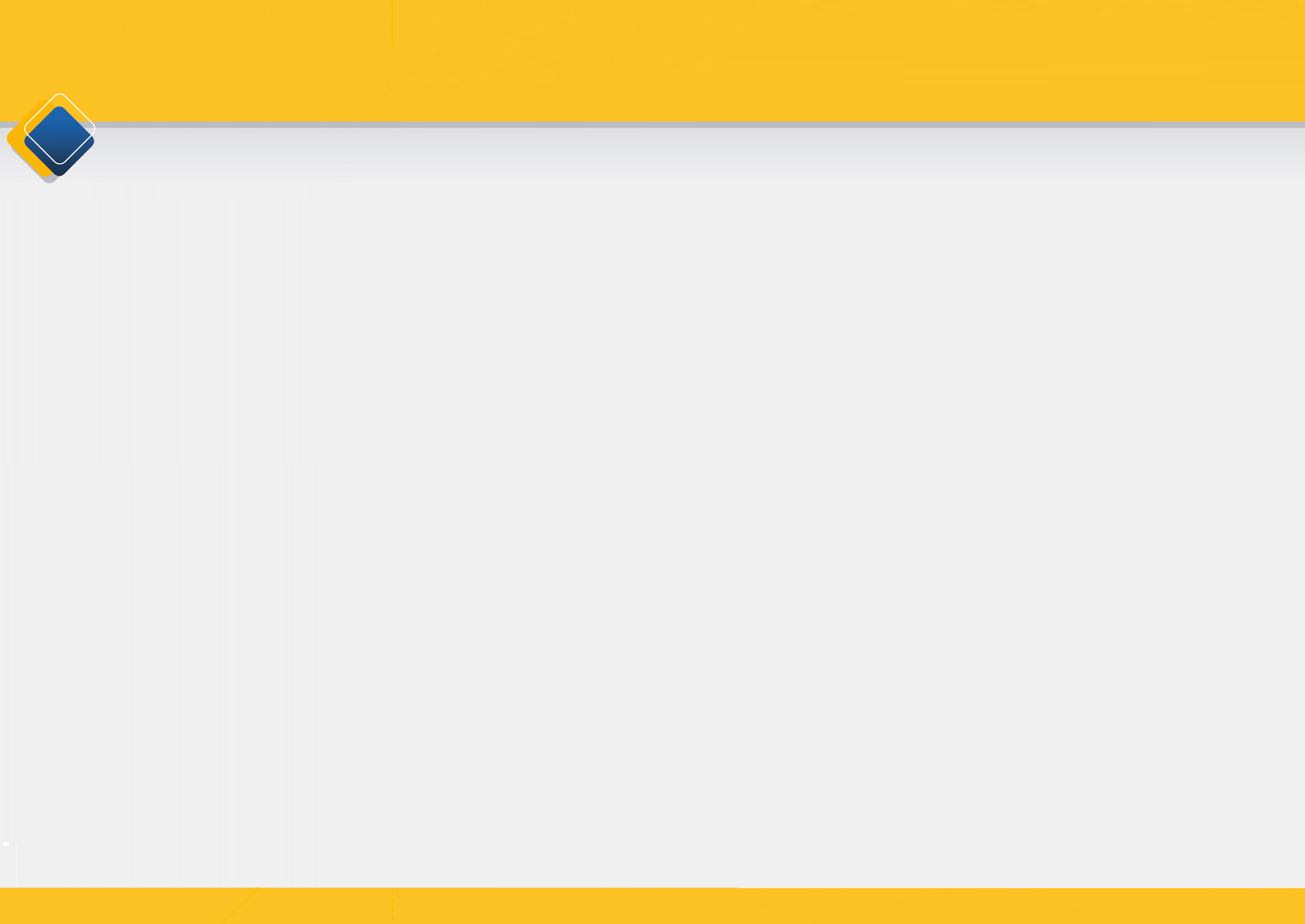 Управление образования администрации муниципального образования «Родниковский муниципальный район»
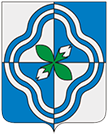 Результаты мониторинга позволяют определить направления и содержание воспитательной работы с обучающимися и, прежде всего, ценность семьи и ее традиций. Поэтому в рамках внеурочной деятельности в новом учебном году необходимо в каждой школе проводить курс, направленный на укрепление семьи и семейных ценностей.
С целью поддержки воспитательного процесса в школы вводится новая должность – советник директора по воспитанию. Данная должность уже внесена в номенклатуру перечня должностей образовательной организации.
С 1 сентября 2022 года во всех школах учебная неделя будет начинаться с поднятия флага. 
Геральдическим советом разработан стандарт организации церемонии.
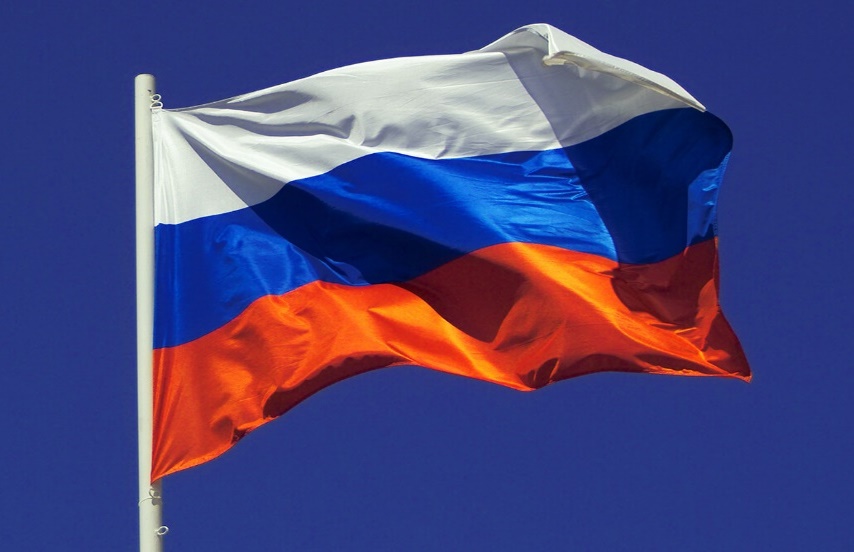 33
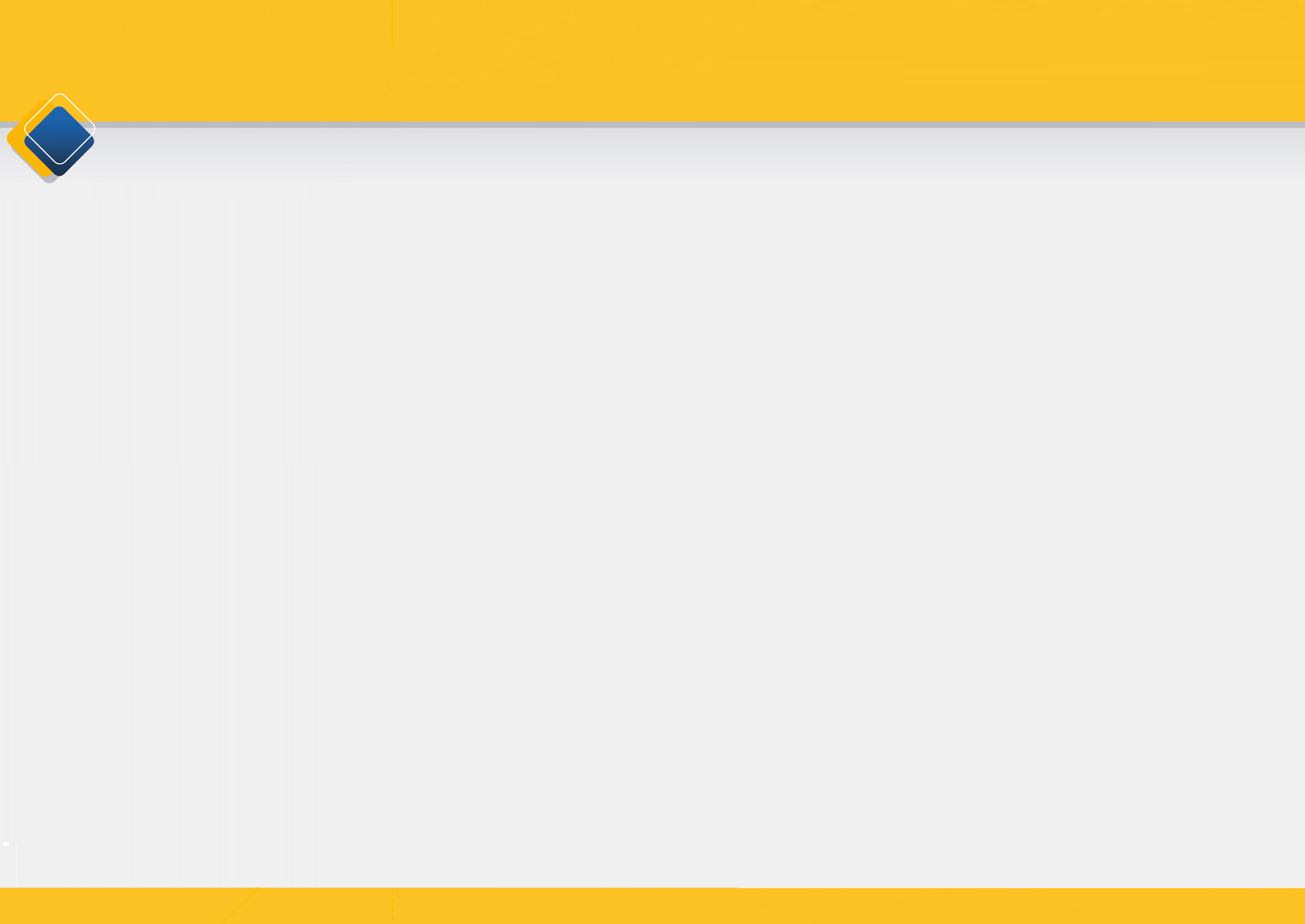 Управление образования администрации муниципального образования «Родниковский муниципальный район»
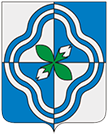 Определяющим тезисом этого учебного года станет продолжение системной реализации рабочих программ воспитания. Рабочая программа воспитания включена в комплекс основных характеристик образования. 
Календарный план воспитательной работы наряду с учебным планом формирует объем и содержание образования. 
Особую значимость приобретает «Примерный календарный план воспитательной работы на 2022 – 2023 учебный год», утвержденный Министерством просвещения России в июне 2022 года.
В основу рабочей программы воспитания положена система ценностей. Для детского коллектива, пожалуй, самое важное - чувство принадлежности: к семье и ученическому коллективу, этносу и памяти предков, к нашей великой стране и задачам её грядущего развития.
34
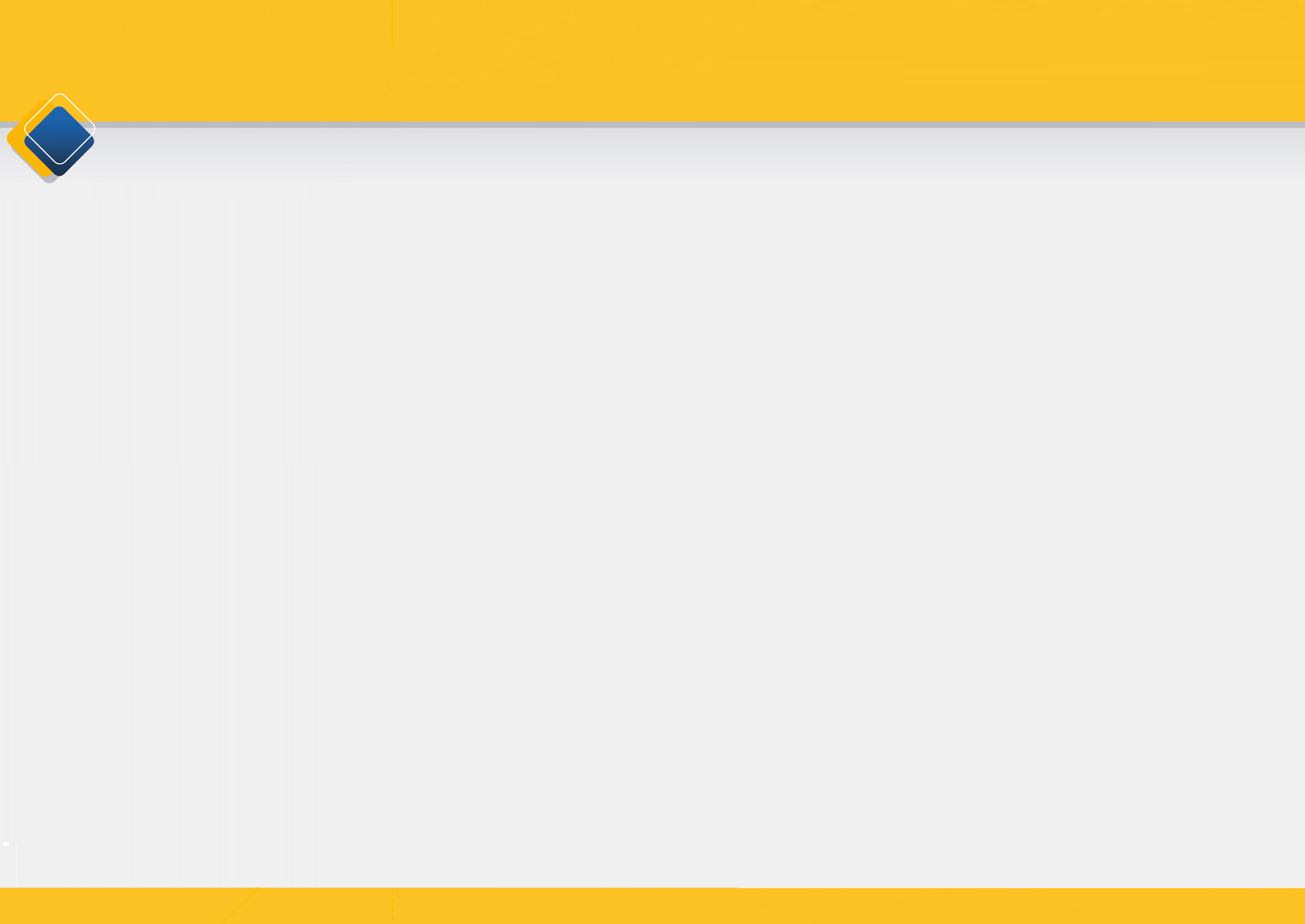 Управление образования администрации муниципального образования «Родниковский муниципальный район»
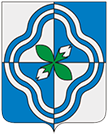 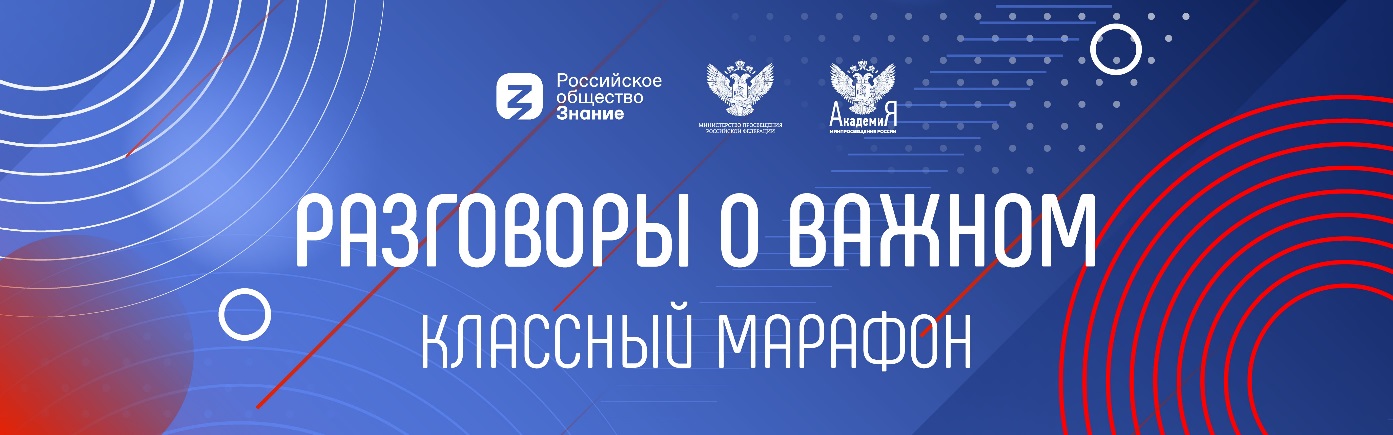 Федеральные
инициативы
В течение года запланировано 34 внеурочных занятия. 
Первое занятие «Разговоры о важном» пройдет 5 сентября. 
Темы и содержание занятий определены с разбивкой по классам, все материалы для педагогов размещены к началу нового учебного года на портале «Единое содержание общего образования» в разделе «Внеурочная деятельность».
35
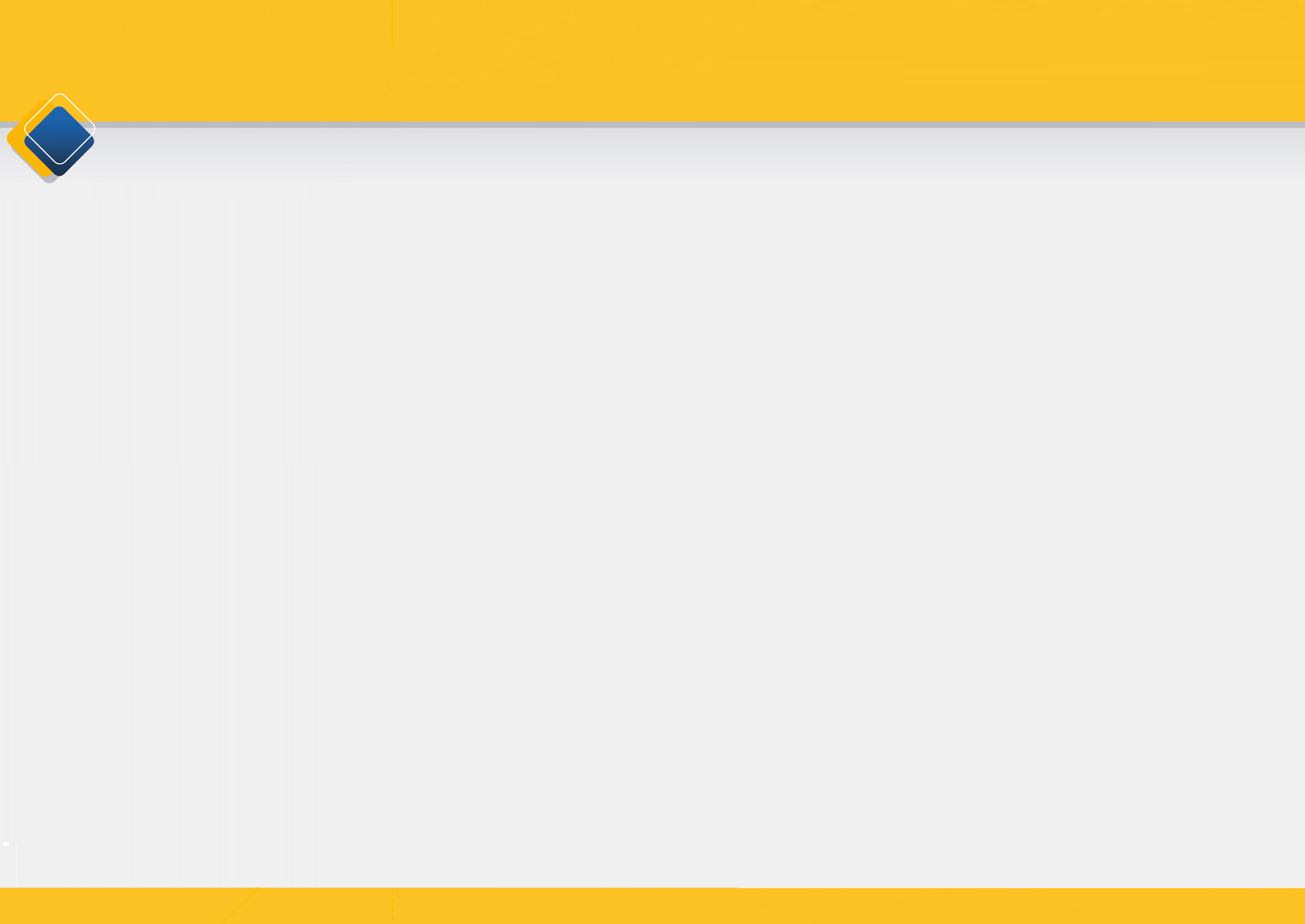 Управление образования администрации муниципального образования «Родниковский муниципальный район»
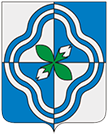 Уважаемые руководители! 
Семья является непреходящей ценностью для развития каждого человека. Каждый родитель заинтересован в безусловном успехе своего ребенка, и, прежде всего, в получении образования.
Родители     становятся     непосредственными участниками образовательных отношений. 
Необходимо    выстроить    на    муниципальном уровне четкую рабочую структуру, которая включала муниципальный родительский совет, совет родителей образовательной организации, родительский комитет класса/группы/ объединения. 
Именно эту задачу ставим себе в новом учебном году, а старт планируем дать в октябре 2022 года на районном форуме родительской общественности.
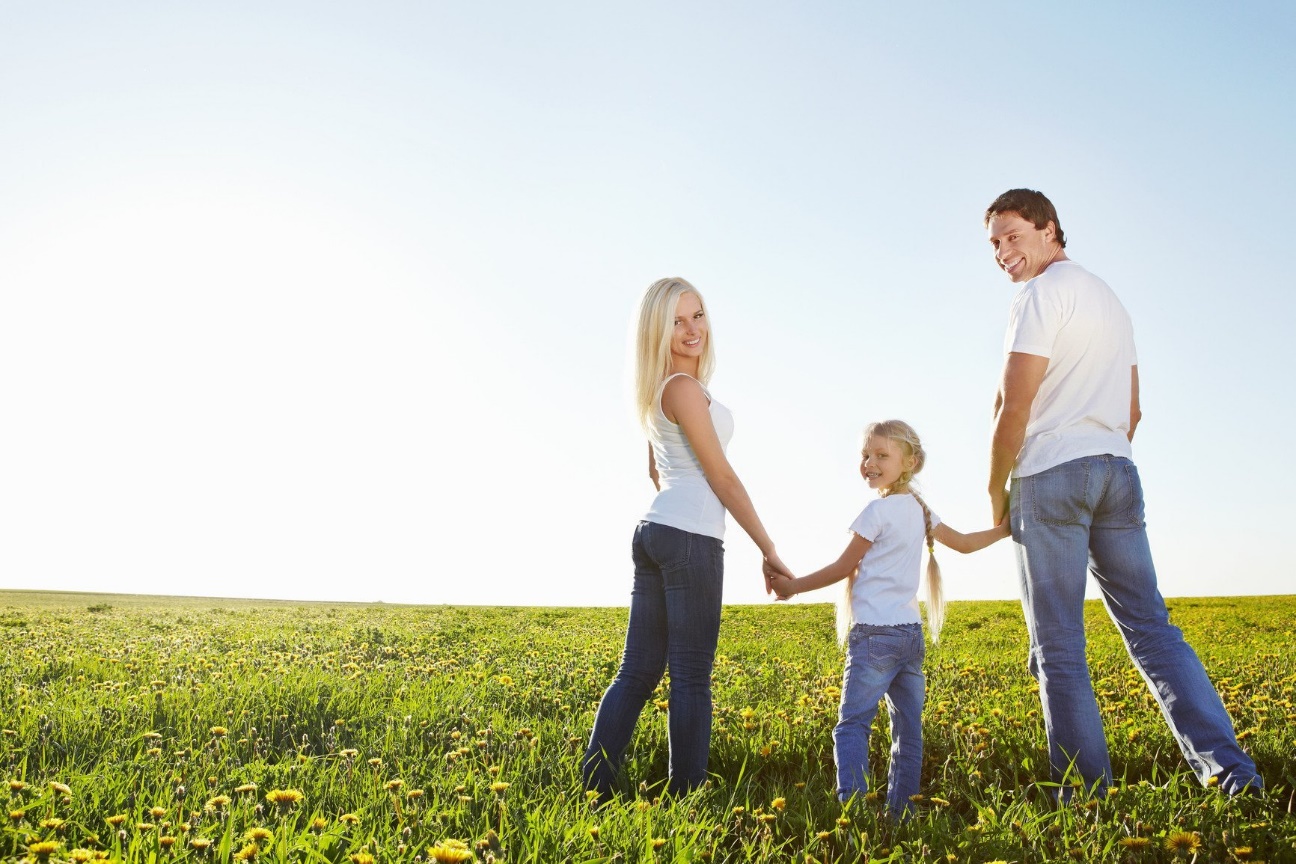 36
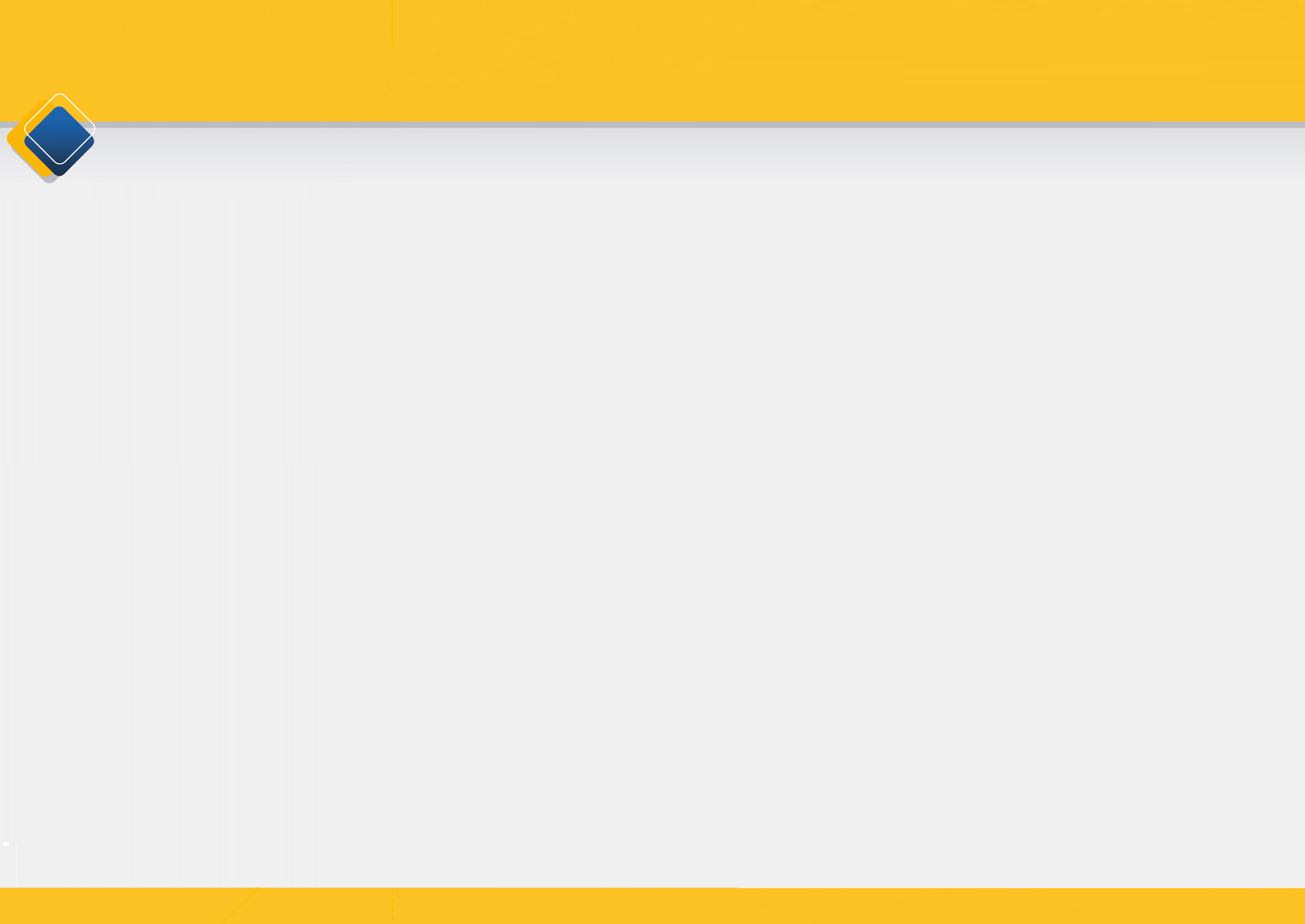 Управление образования администрации муниципального образования «Родниковский муниципальный район»
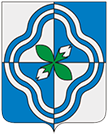 Участие в федеральном проекте «Профессионалитет»
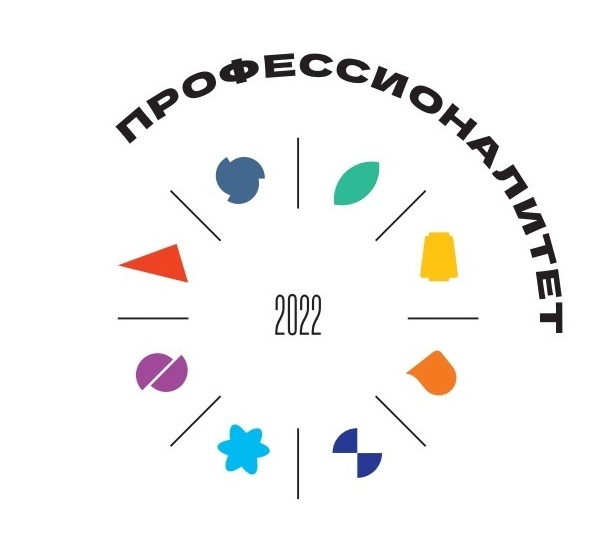 На областной конференции Департамент образования обозначил на период 2023 года задачу проработать вопрос открытия инженерно-технических классов с последующей ориентацией на поступление в колледжи технической направленности. 

В рамках гибкой социализации и профилизации планируем рассмотреть реализацию данной задачи на базе 8 классов отдельных общеобразовательных организаций, в том числе сельских.
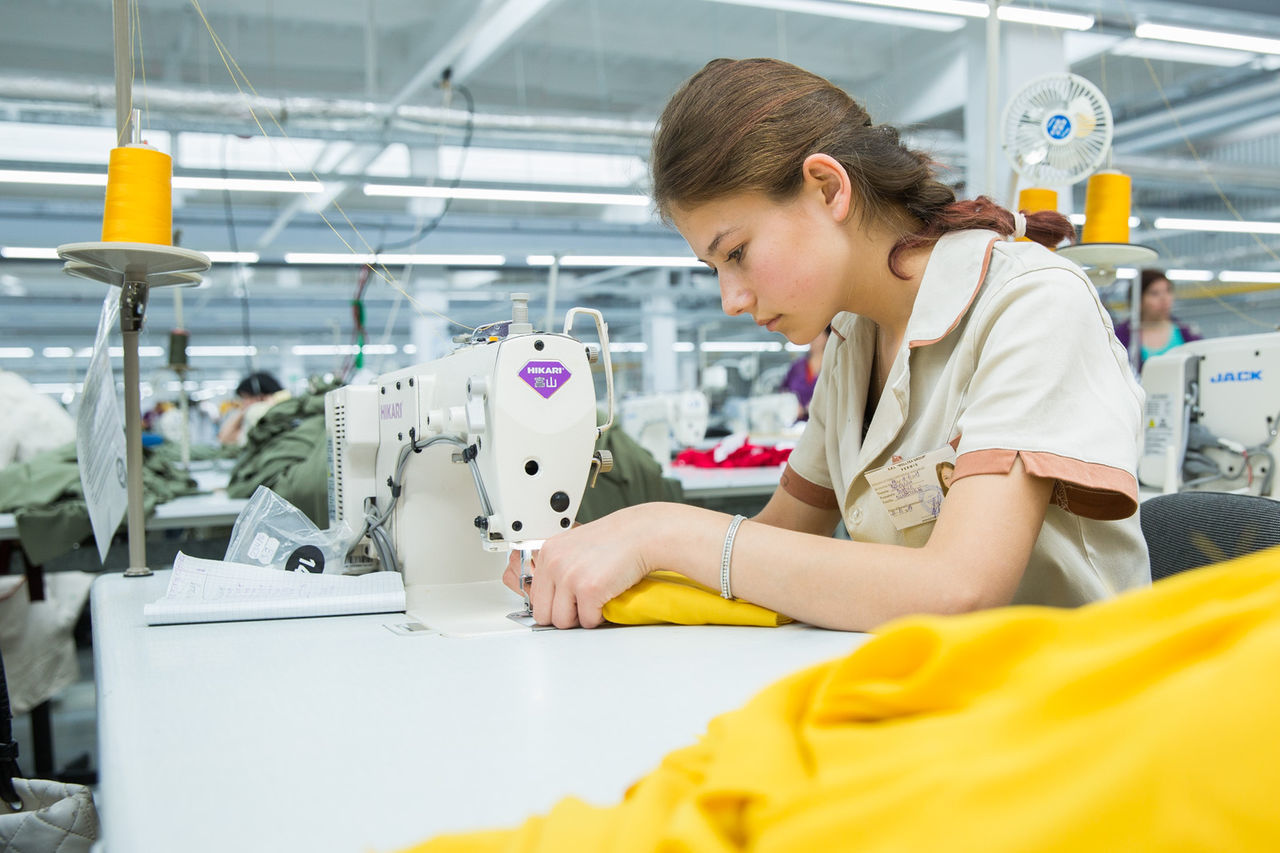 37
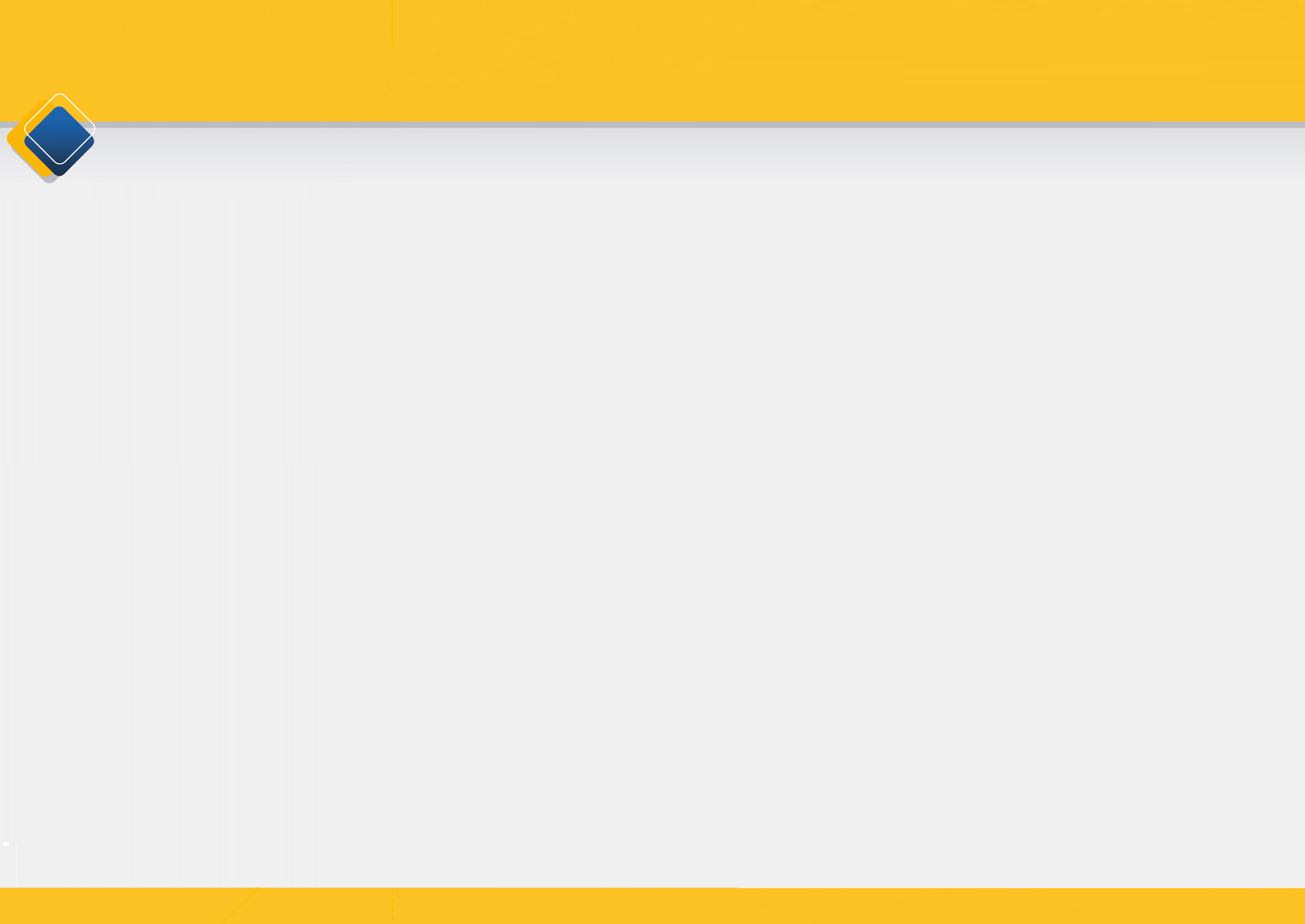 Управление образования администрации муниципального образования «Родниковский муниципальный район»
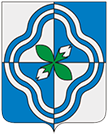 С нового учебного года Министерство просвещения России запускает новый проект «Школа Минпросвещения России».
Образовательная среда
Воспитание
Здоровье
Школа 
Минпросвещения 
России
Знание
Учитель
Творчество
Профориентация
Школьный климат
38
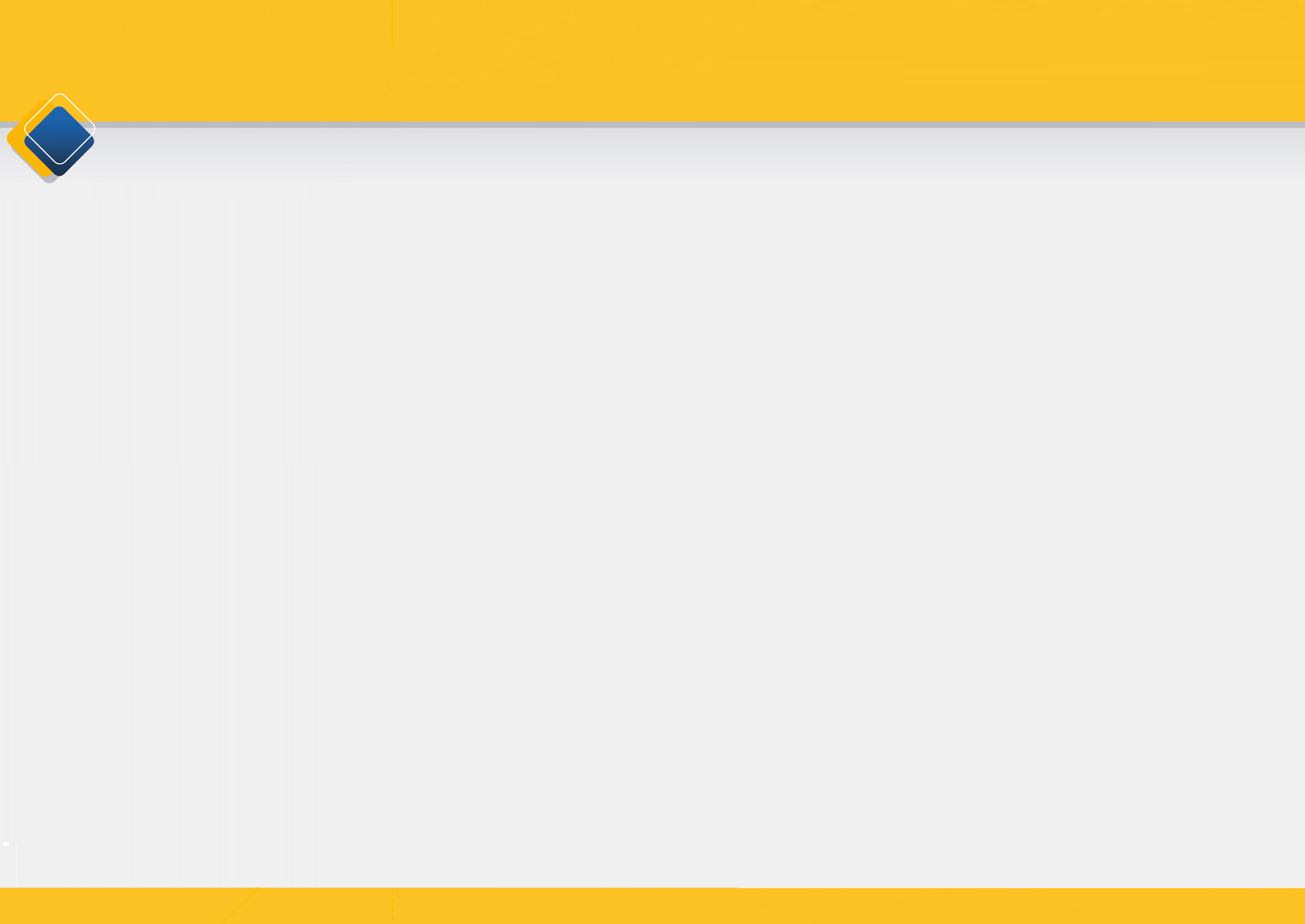 Управление образования администрации муниципального образования «Родниковский муниципальный район»
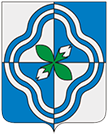 Целью концепции проекта «Школа Минпросвещения России» является системное описание ключевых характеристик и параметров эталонной модели школы, обеспечивающих оптимальные (необходимые и достаточные) качественные условия обучения и воспитания каждого школьника в современных социально-экономических и геополитических реалиях для формирования и воплощения идеологии «единого образовательного пространства».
«Школа Минпросвещения России» определяет 8 основных векторов развития и позволяет каждой образовательной организации провести самоаудит деятельности и определить свой уровень развития. Прошу всех руководителей муниципальных образовательных организаций эту задачу выполнить.
39
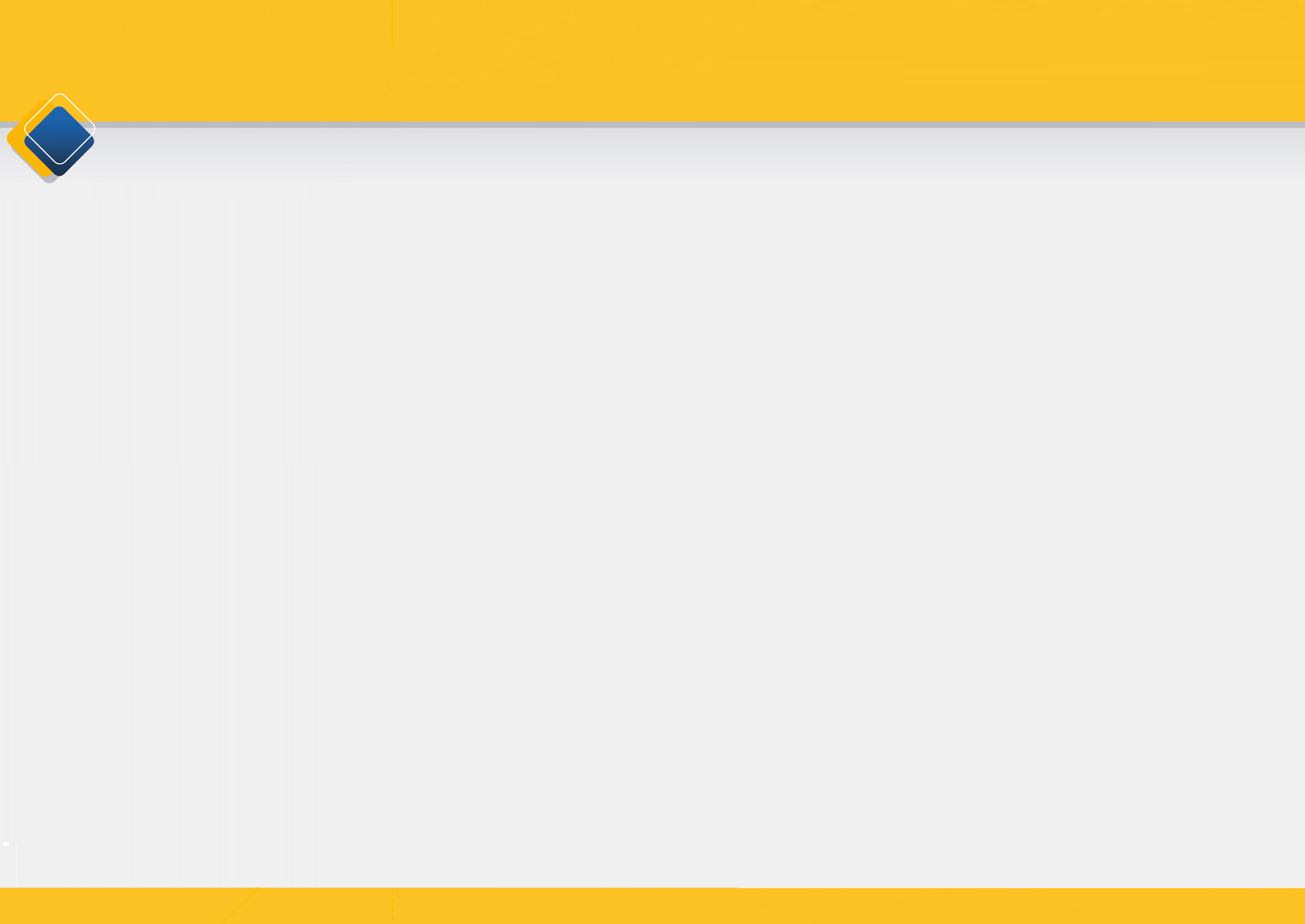 Управление образования администрации муниципального образования «Родниковский муниципальный район»
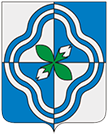 Цифровая трансформация образования
ФГИС «Моя школа» дает родителям широкие возможности для участия в образовательном процессе: 
видеть полное расписание всех активностей в школе,
узнавать больше об успехах своего ребенка, 
домашним заданиям, 
использовать верифицированные учебные материалы.

Приложение «Моя школа» поддерживает авторизацию портала «Госуслуги» и позволяет учителю иметь доступ к библиотеке цифрового контента, к сервису «Мое просвещение» с набором видеофайлов образовательного и воспитательного содержания.
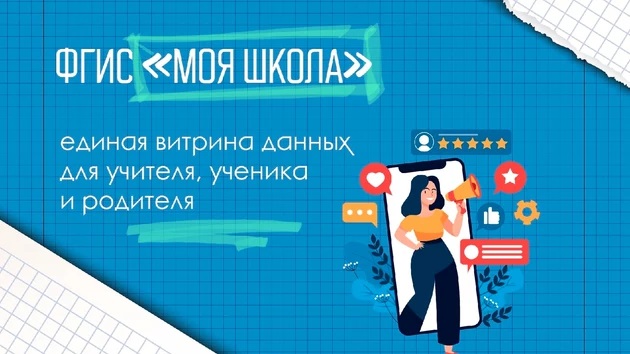 40
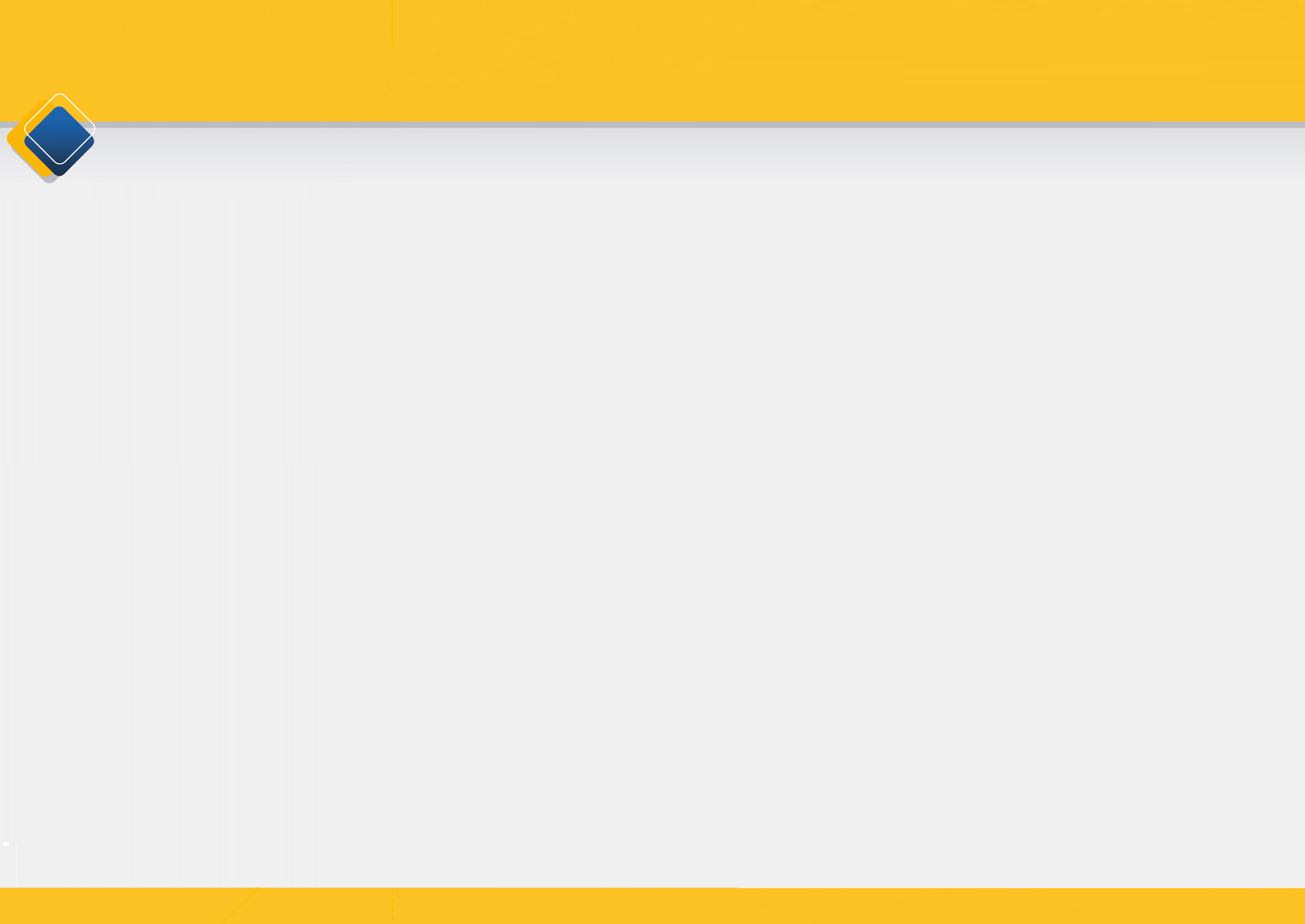 Управление образования администрации муниципального образования «Родниковский муниципальный район»
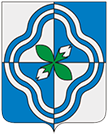 Управление образования ставит задачу для руководителей всех муниципальных образовательных организаций завершить процесс регистрации педагогических работников в ЕПГУ и прикреплении физических лиц к организации в срок до 1 сентября 2022 года.
41
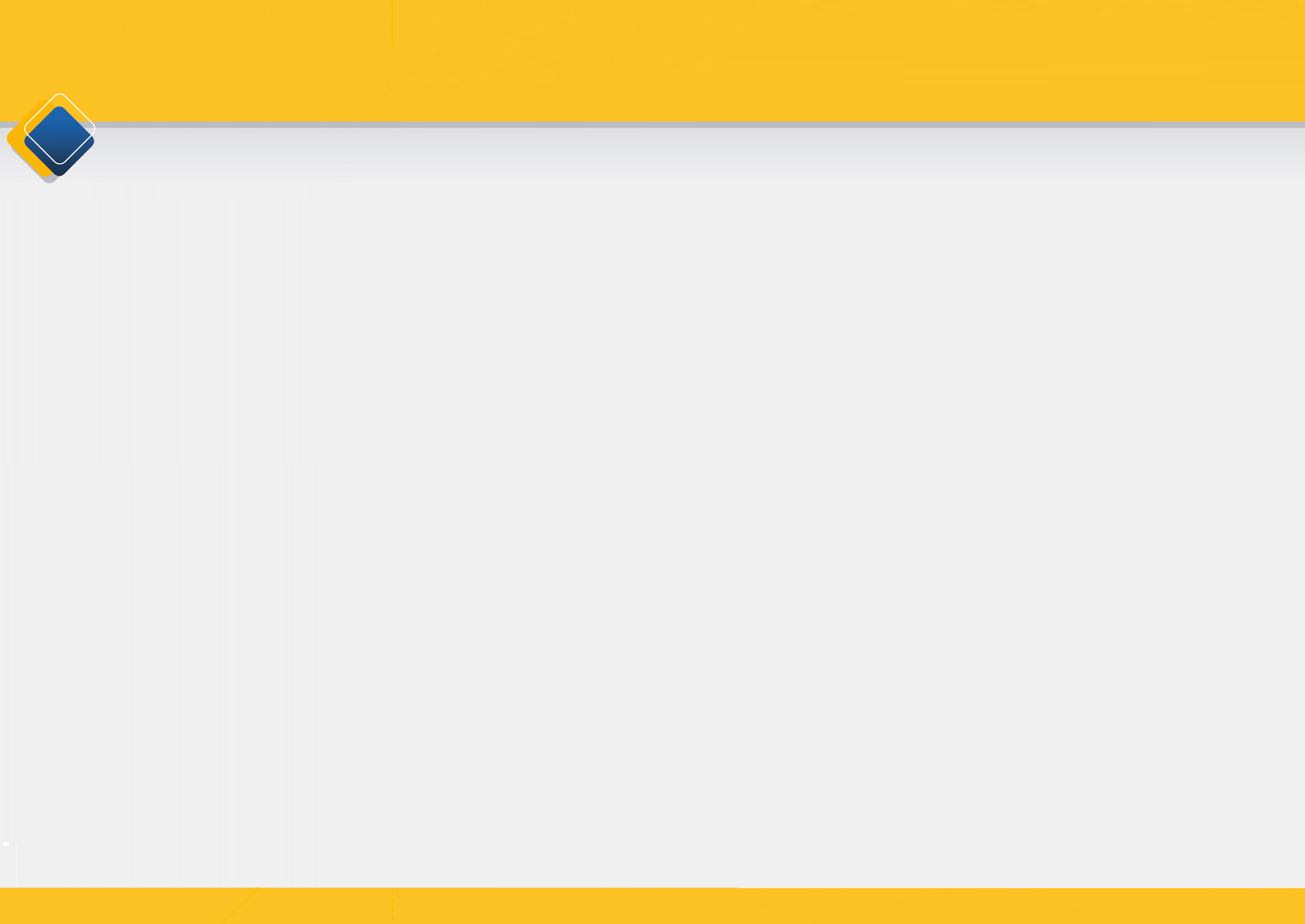 Управление образования администрации муниципального образования «Родниковский муниципальный район»
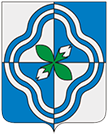 Активность в социальных сетях
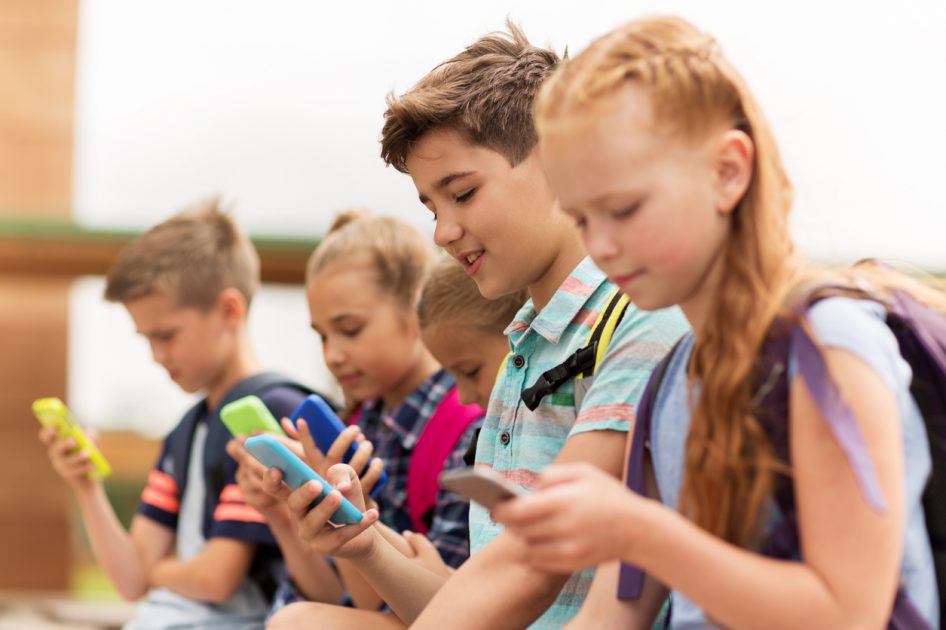 78%
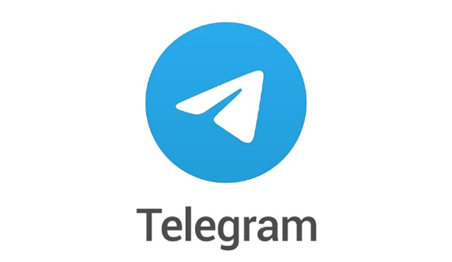 классных руководителей
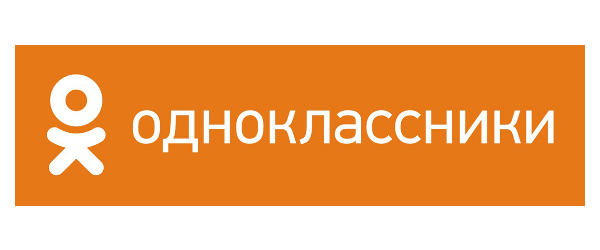 С 1 декабря 2022 года на законодательном уровне утверждается обязательное ведение аккаунтов в социальных сетях всеми образовательными организациями.
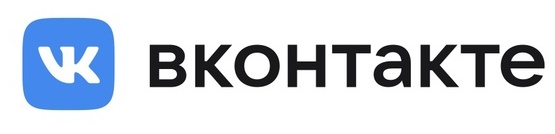 42
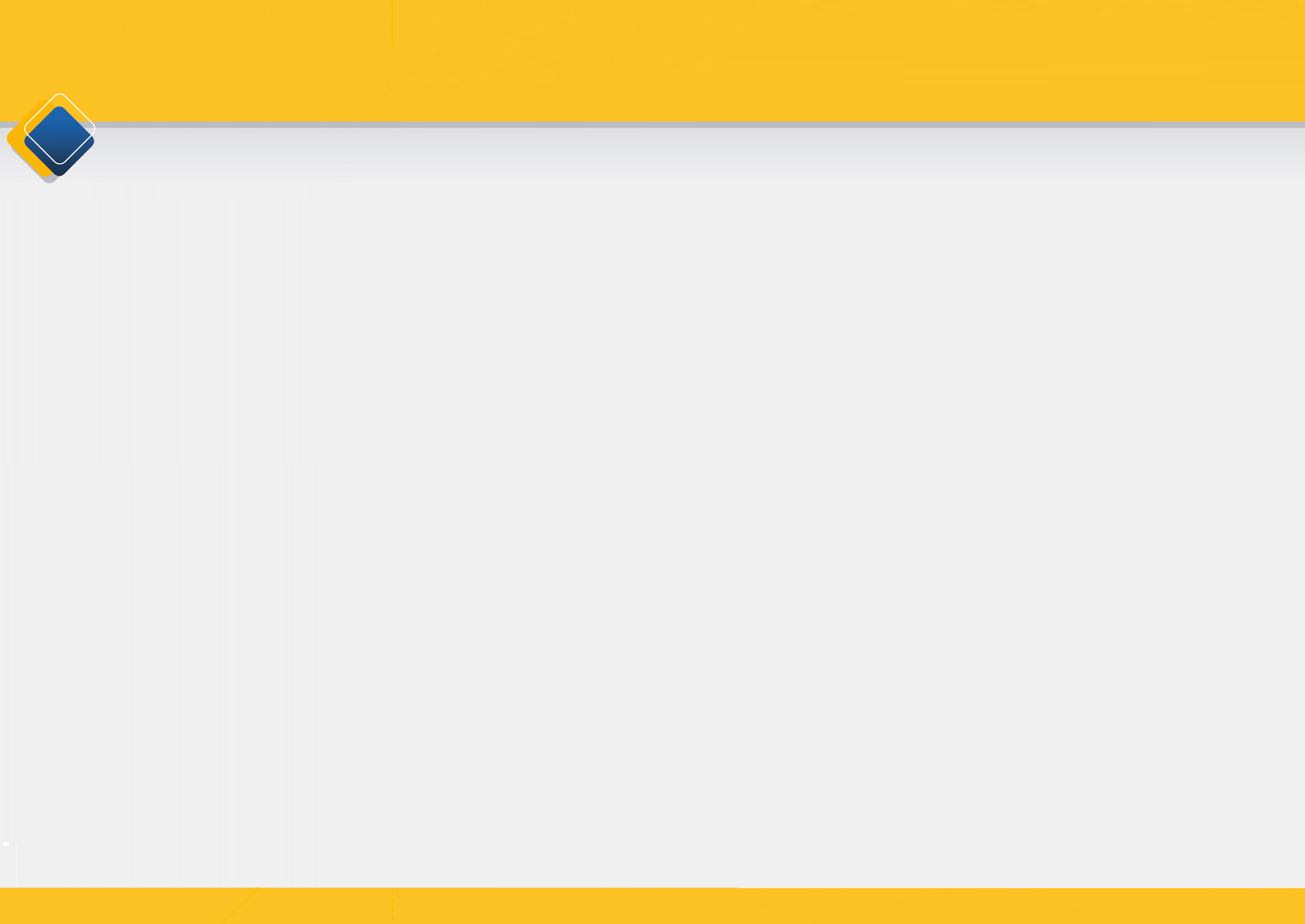 Управление образования администрации муниципального образования «Родниковский муниципальный район»
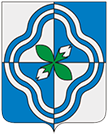 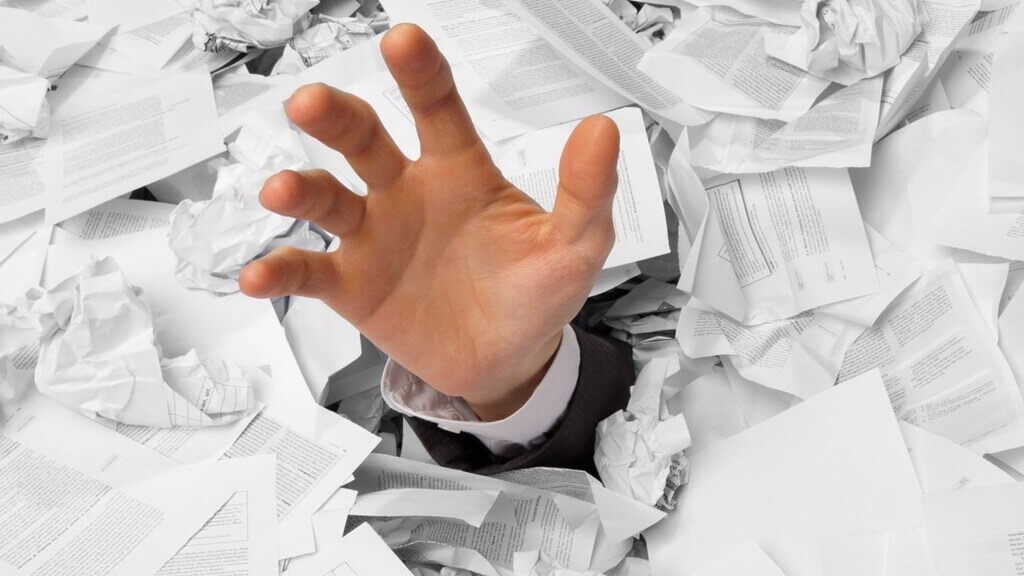 С целью снижения бюрократической нагрузки на учителей Министерством Просвещения Российской Федерации сформирован перечень обязательной для заполнения учителем документации, который включает 5 пунктов. 
Оставлен только необходимый перечень документов, который напрямую связан с ведением образовательного процесса.
 Остальная документация будет возложена на административных работников.
43
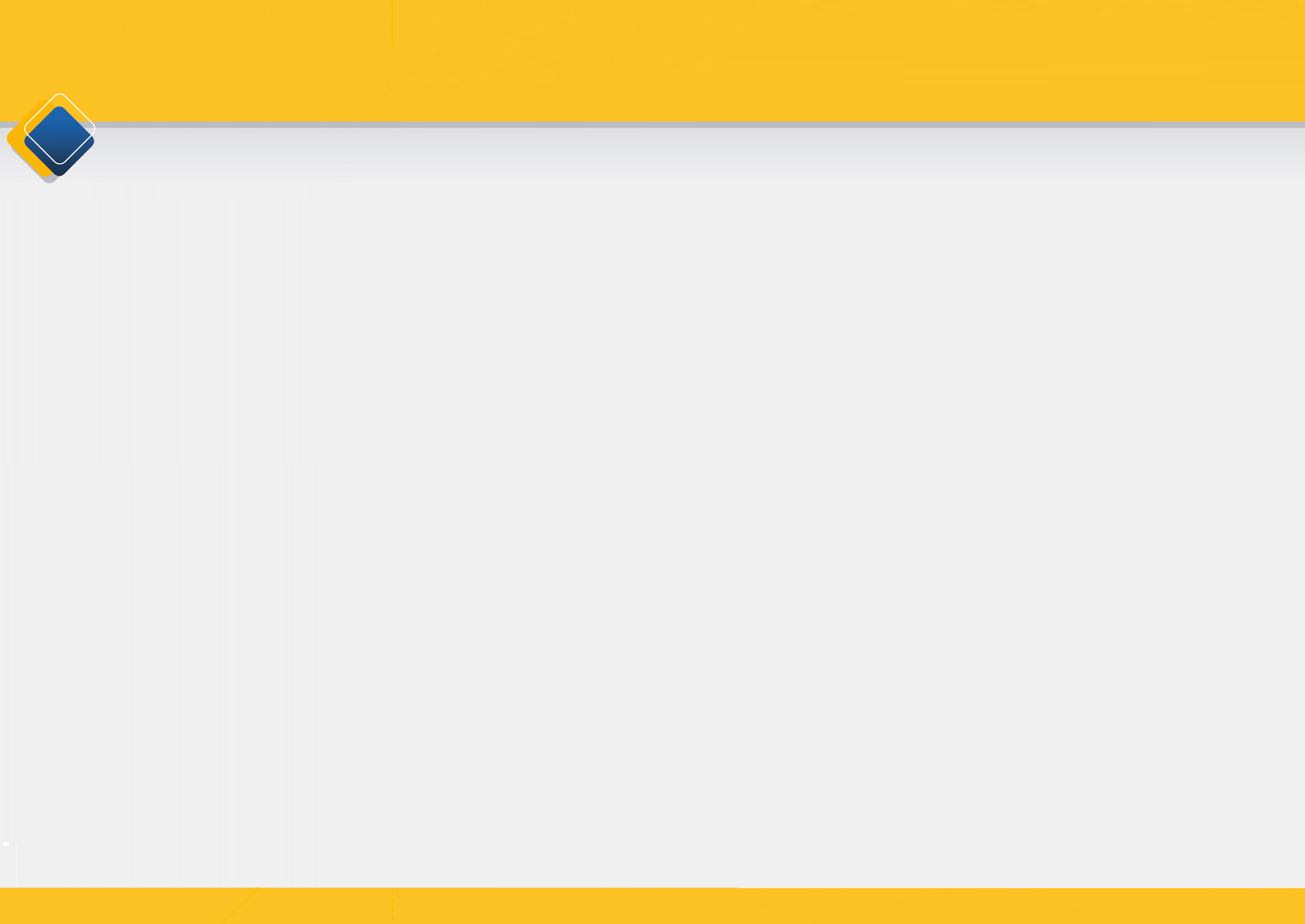 Управление образования администрации муниципального образования «Родниковский муниципальный район»
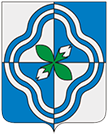 В числе социальных эффектов Национального проекта «Образование» был обозначен такой важный эффект, как возможность участия в олимпиадном движении для каждого ребёнка. Важно начинать эту работу с младшего возраста. 
В Родниковском муниципальном районе ежегодно увеличивается количество районных мероприятий интеллектуальной направленности с привлечением к участию в них обучающихся, начиная с начальной школы и детского сада. 
Среди наиболее значимых торжественная церемония чествования одаренных детей «Открытие», районный фестиваль «KidSkills», районная научно-практическая конференция «Открытие».
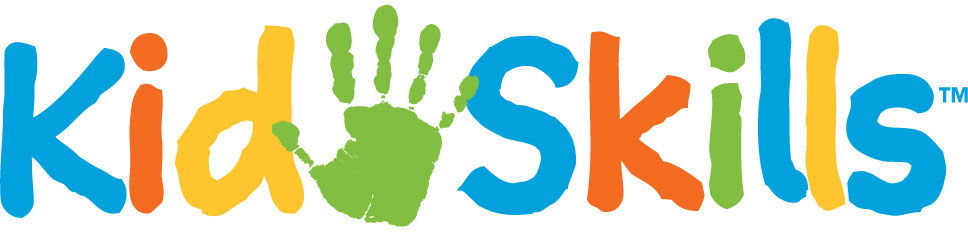 44
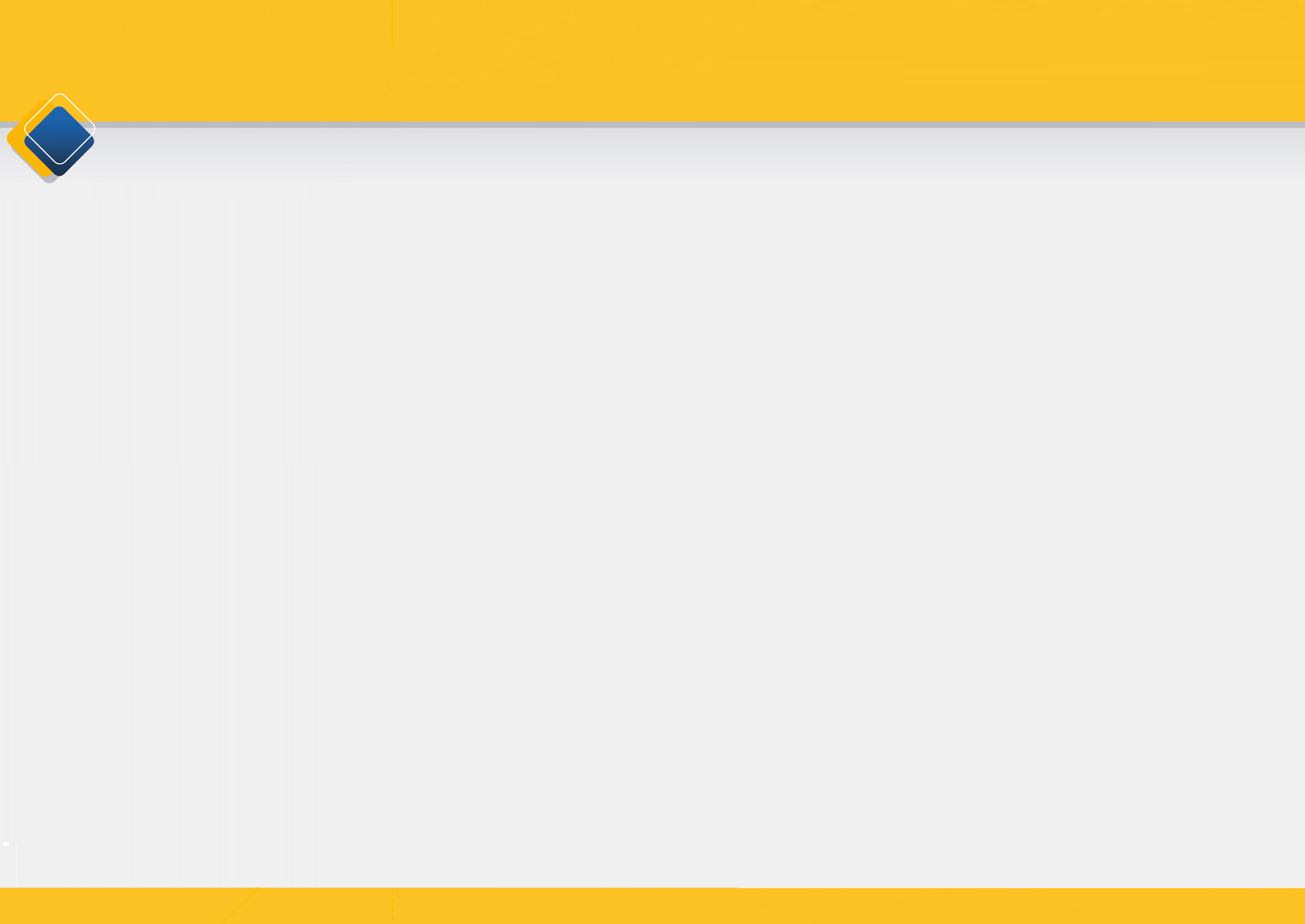 Управление образования администрации муниципального образования «Родниковский муниципальный район»
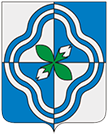 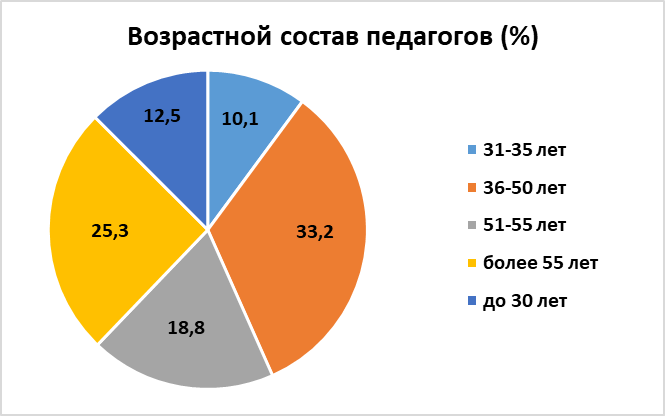 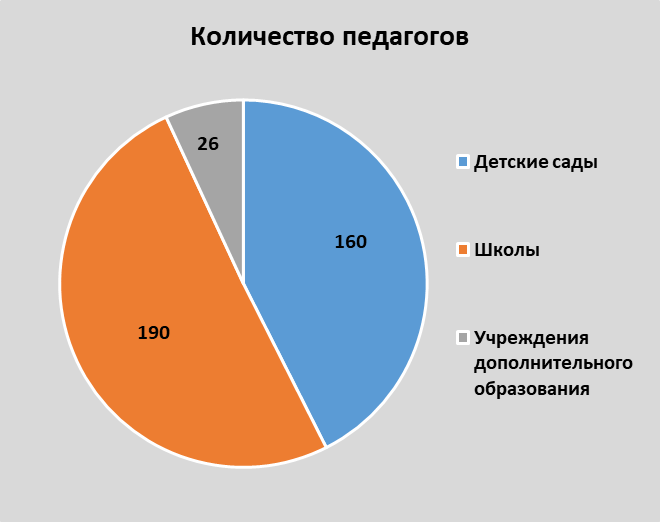 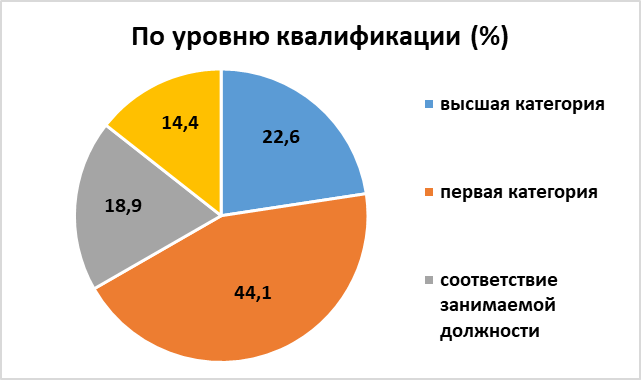 45
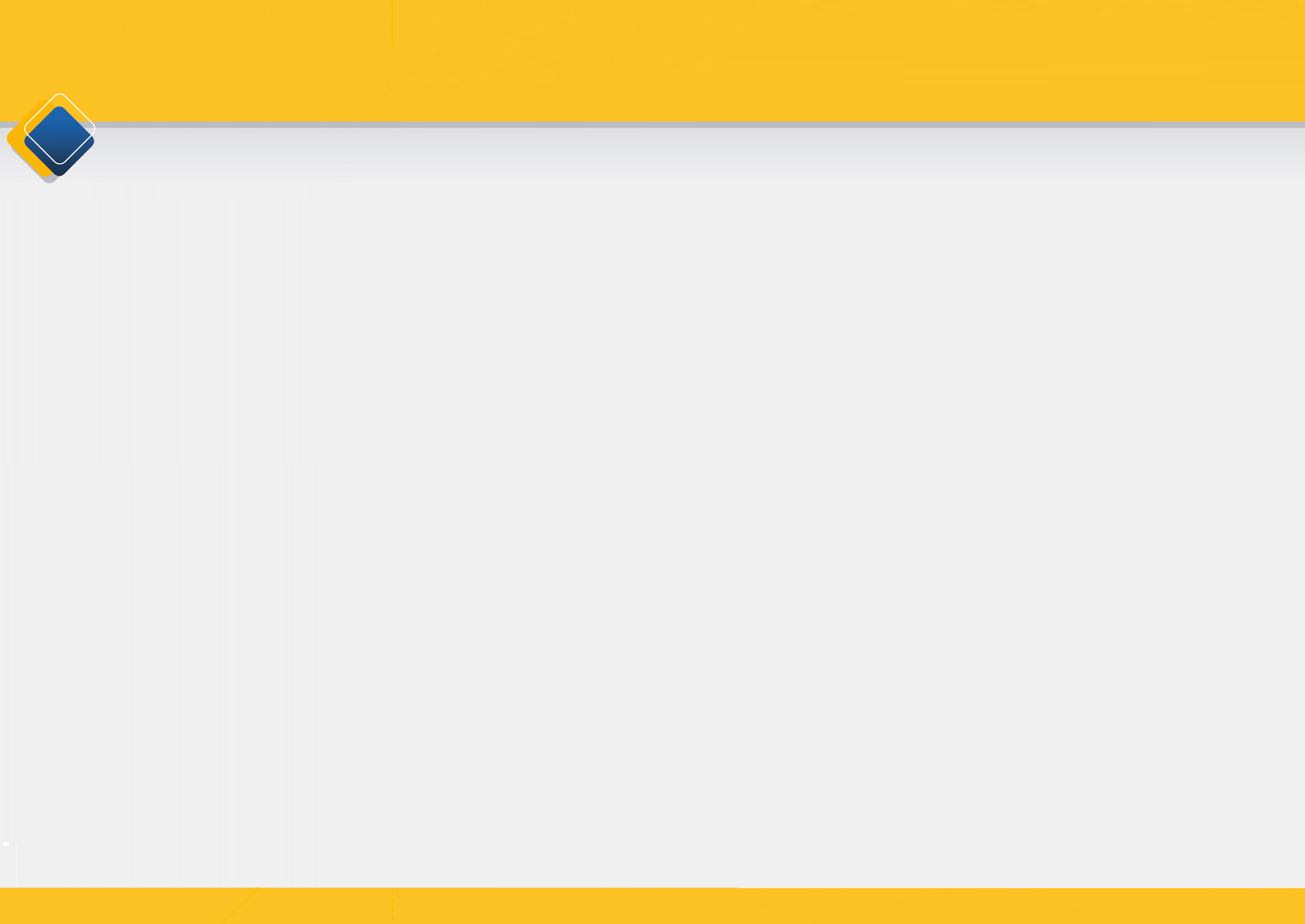 Управление образования администрации муниципального образования «Родниковский муниципальный район»
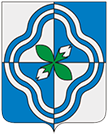 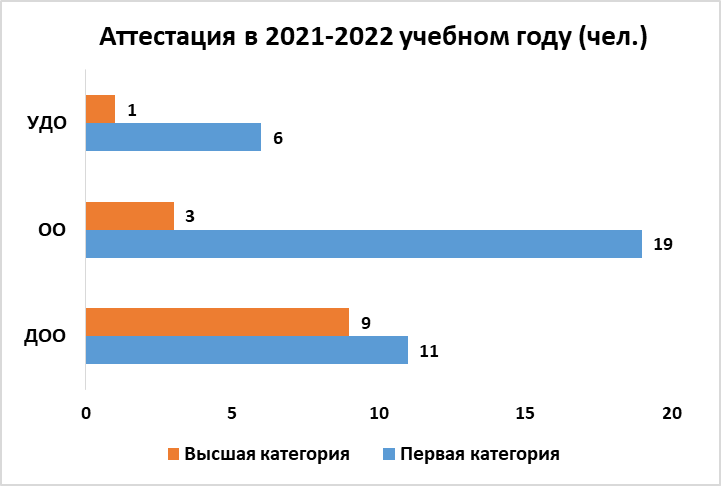 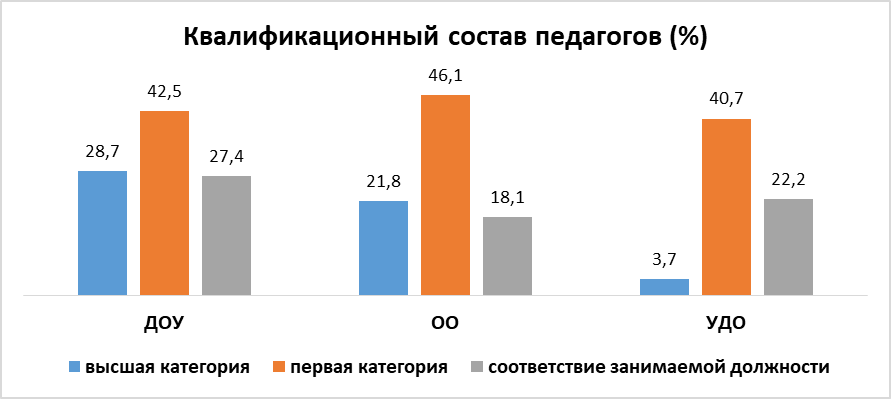 46
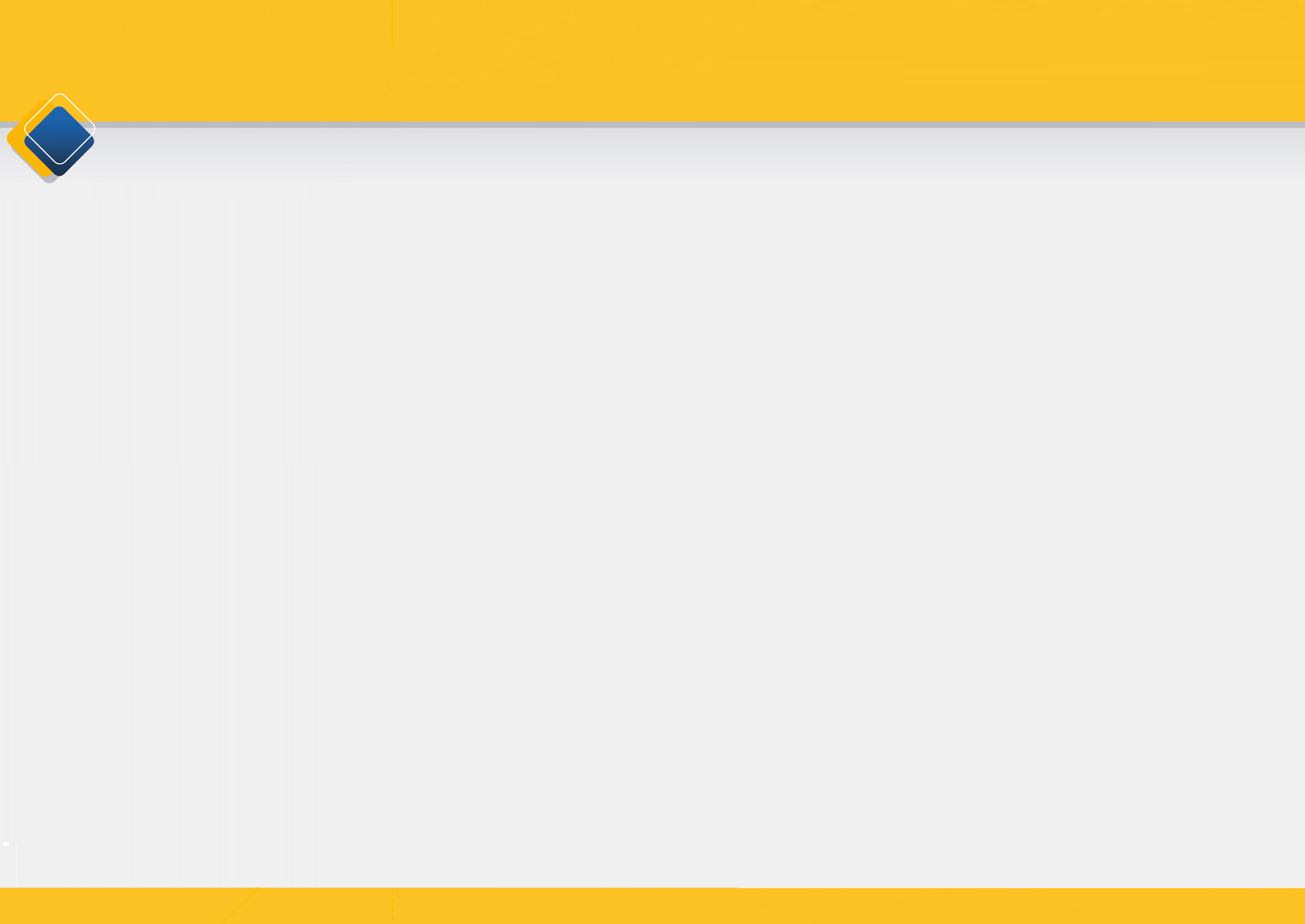 Управление образования администрации муниципального образования «Родниковский муниципальный район»
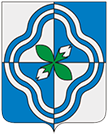 Перед образовательными учреждениями нашего района с каждым годом все острее встает проблема дефицита педагогических кадров.
На сегодняшний день количество вакансий только в школах составляет 19: 
учитель начальных классов, 
3 учителя английского языка, 
7 педагогов русского языка и литературы, 
3  учителя математики, 
учитель физики, 
3 учителя физической культуры, 
учитель географии. 
Безусловно, данная нагрузка распределена между работающими педагогами, и образовательные программы реализуются в полном объеме. 
Но при этом, средняя нагрузка на 1 учителя составляет 26 часов в неделю или 1,4 ставки (при этом минимальная нагрузка составляет 10 часов в неделю, максимальная - 49 часов в неделю).
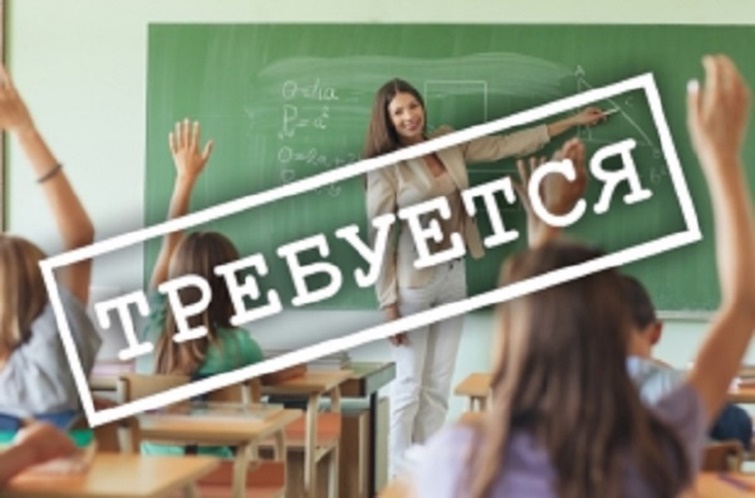 47
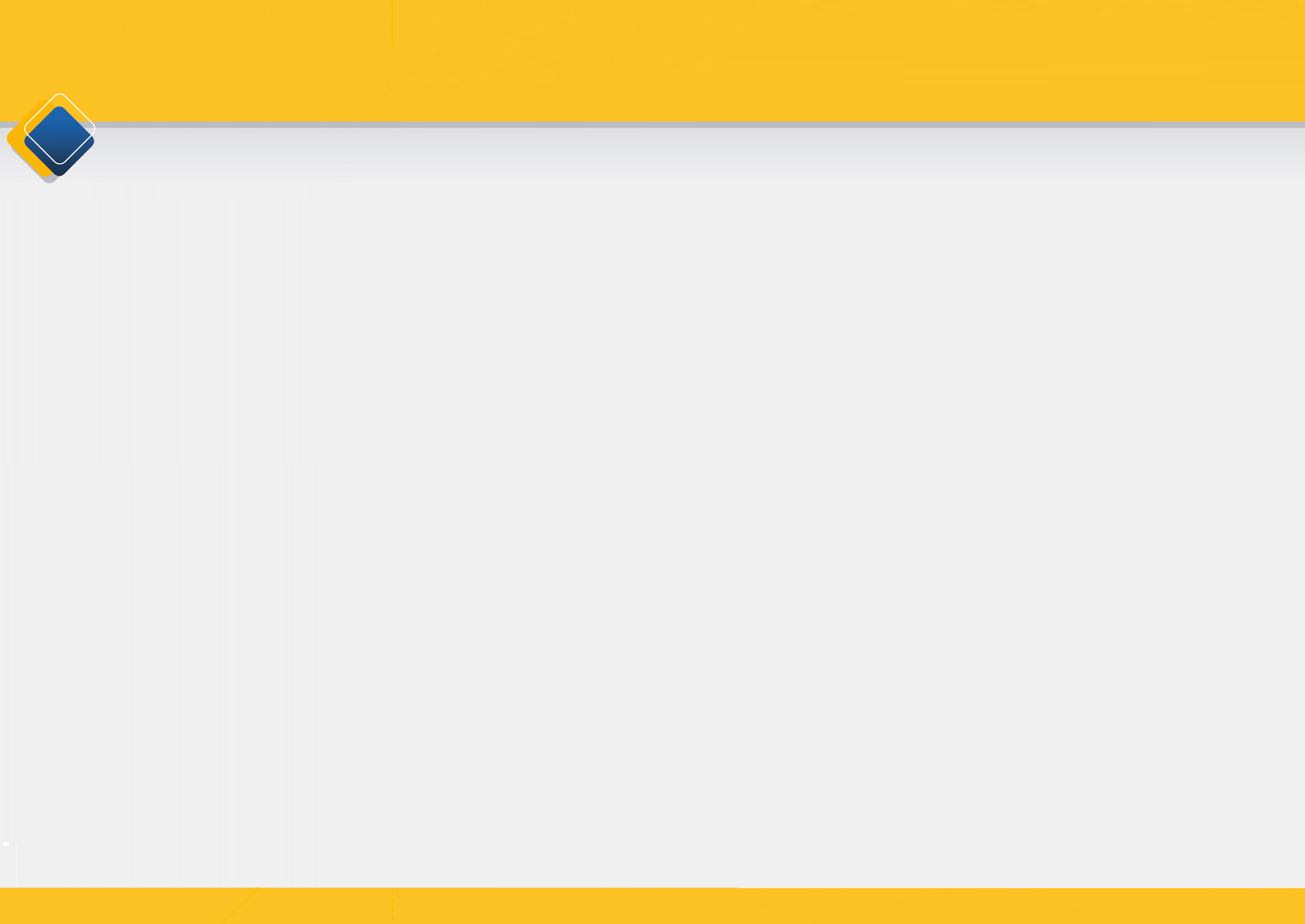 Управление образования администрации муниципального образования «Родниковский муниципальный район»
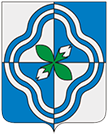 На сегодняшний день для решения кадровой проблемы стараемся использовать возможности целевой подготовки кадров, участвуем в ярмарке вакансий, которую ежегодно проводит Ивановской государственный университет. 
За последние три года в школы города пришел 21 молодой педагог.
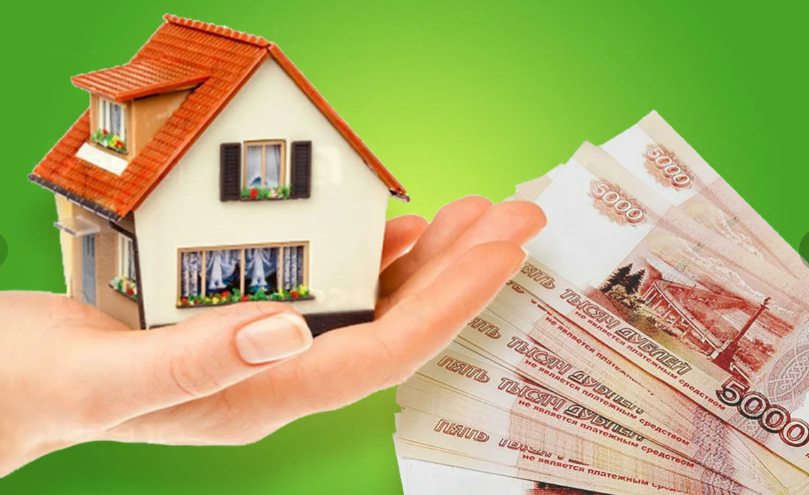 Губернатором Ивановской области поддержана инициатива Совета молодых педагогов Ивановской области по выделению средств регионального бюджета в размере 300 тыс. рублей на оплату первоначального взноса по ипотеке для молодых педагогов.
48
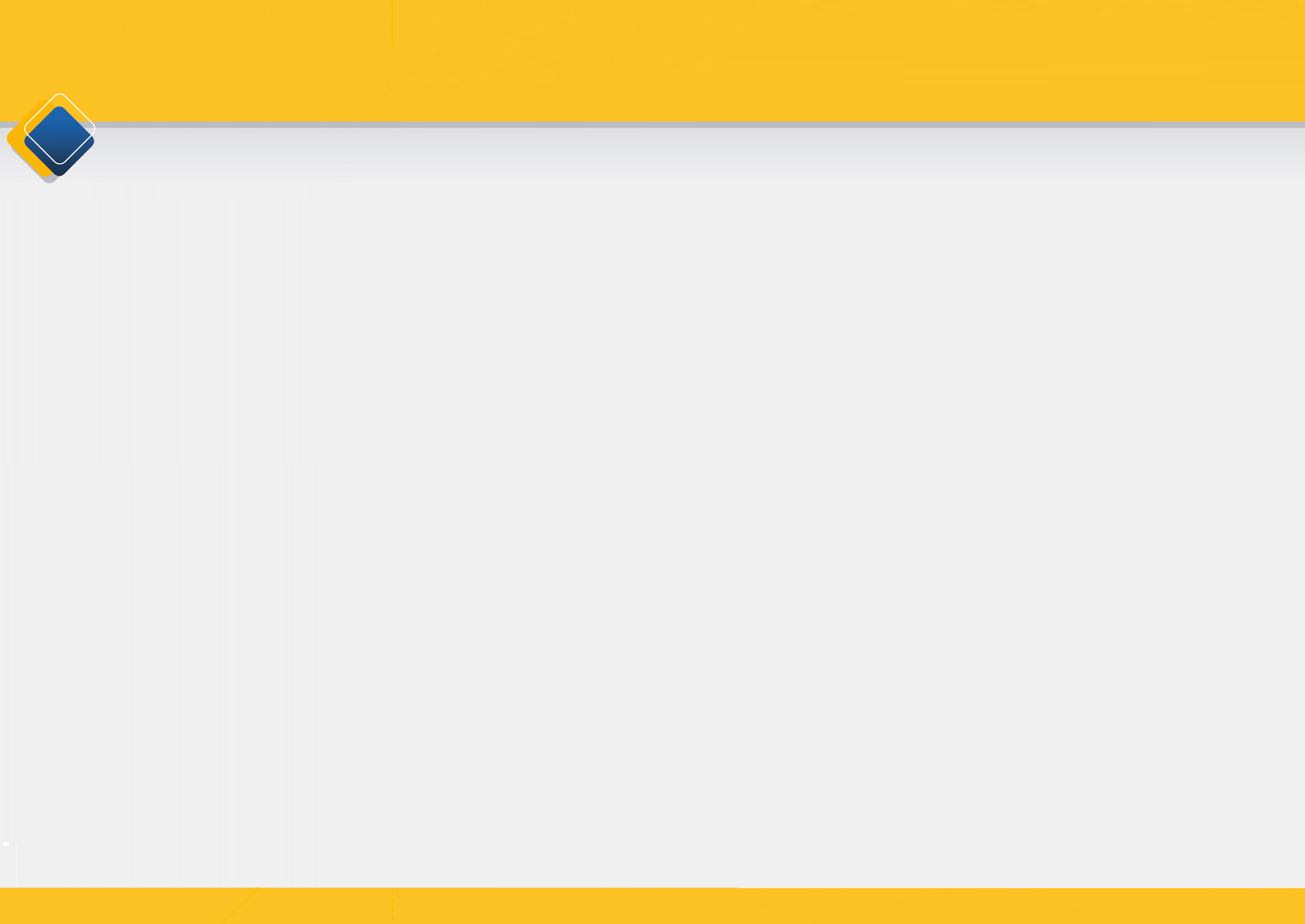 Управление образования администрации муниципального образования «Родниковский муниципальный район»
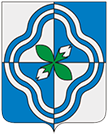 Важным направлением развития муниципальной системы образования в 2022 году стала инновационная деятельность образовательных организаций.
Детский сад комбинированного вида №15 «Березка» стал федеральной инновационной площадкой по теме: «Развитие качества дошкольного образования с использованием инструментария МКДО на платформе «Вдохновение», эффективно работает муниципальный консультационный центр «Семейная академия». 
Центральная городская средняя школа и Каминская средняя школа стали школами по опережающему внедрению обновленных ФГОС начального и основного общего образования.
Средняя школа №2 транслирует опыт региональной стажировочной площадкой «Школа – центр поликультурного образования» 
«Детско-юношеская спортивная школа» является региональной площадкой для проведения зональных соревнований по видам спорта в рамках спортивных игр школьных спортивных клубов обучающихся общеобразовательных организаций Ивановской области.
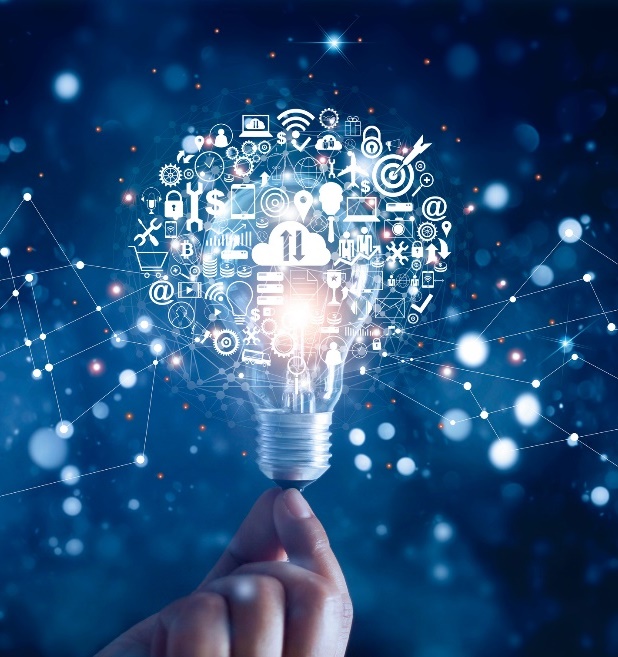 49
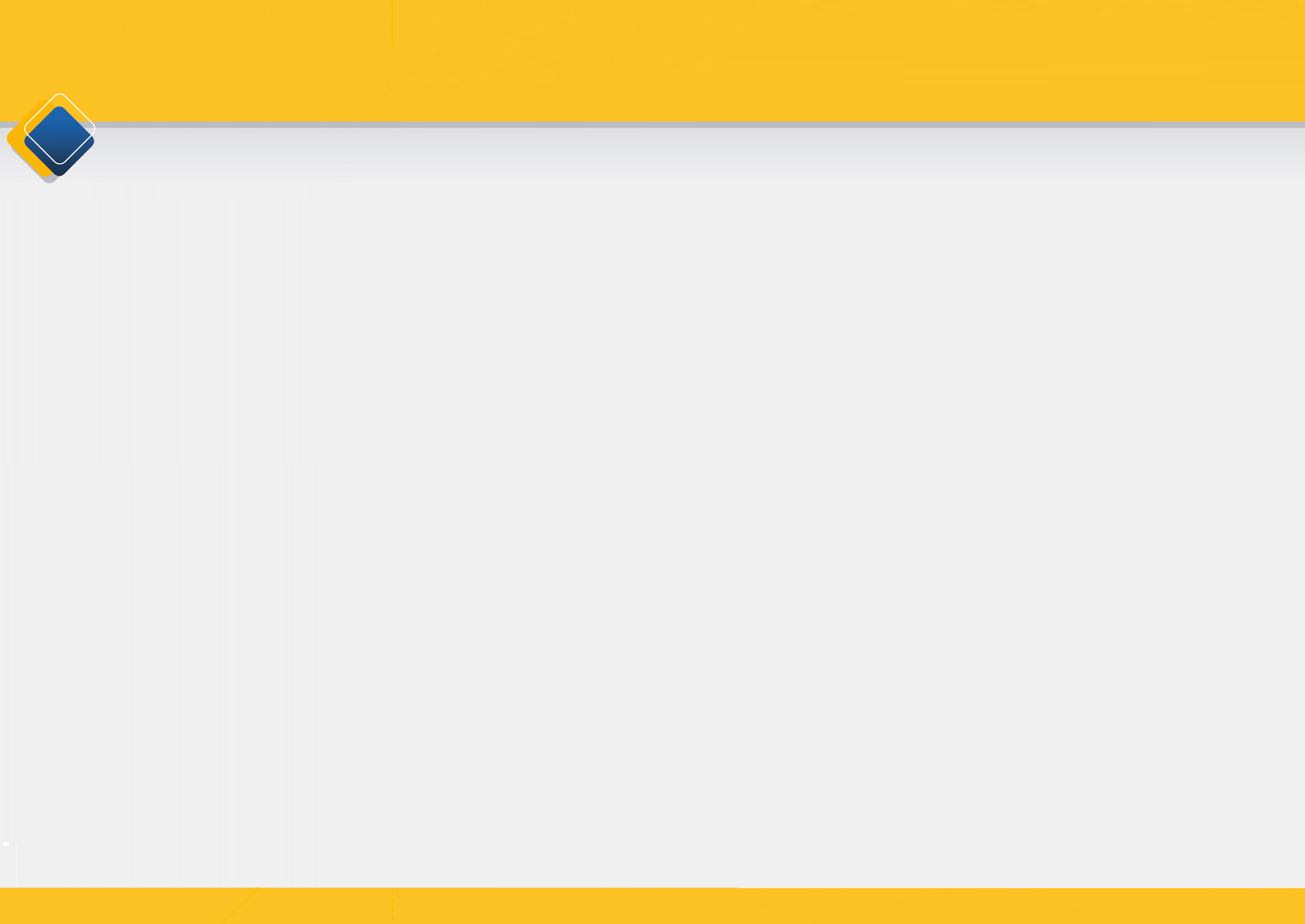 Управление образования администрации муниципального образования «Родниковский муниципальный район»
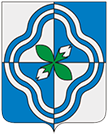 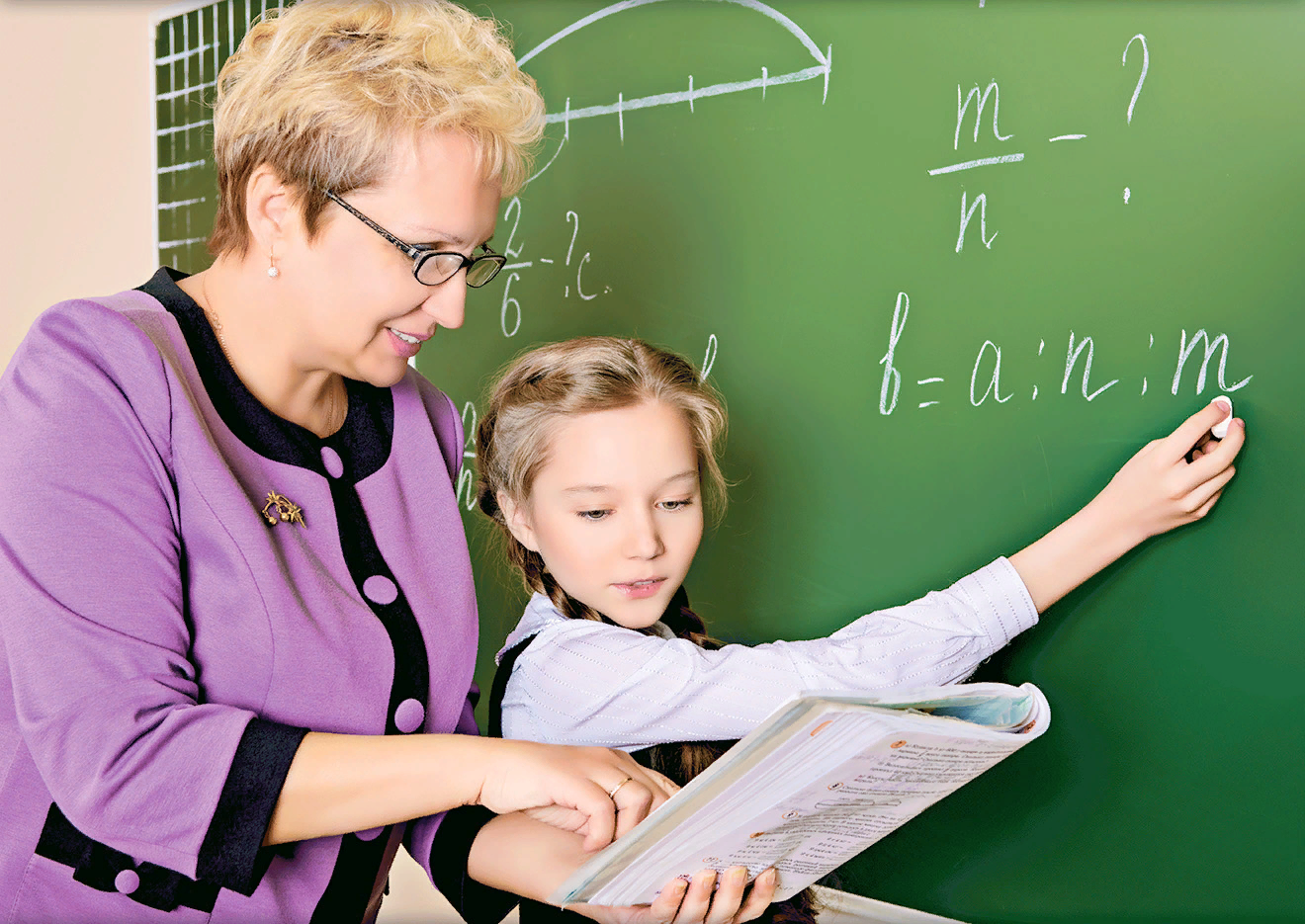 Самой уважаемой и благородной профессией 
по мнению россиян (51%) является учитель
50
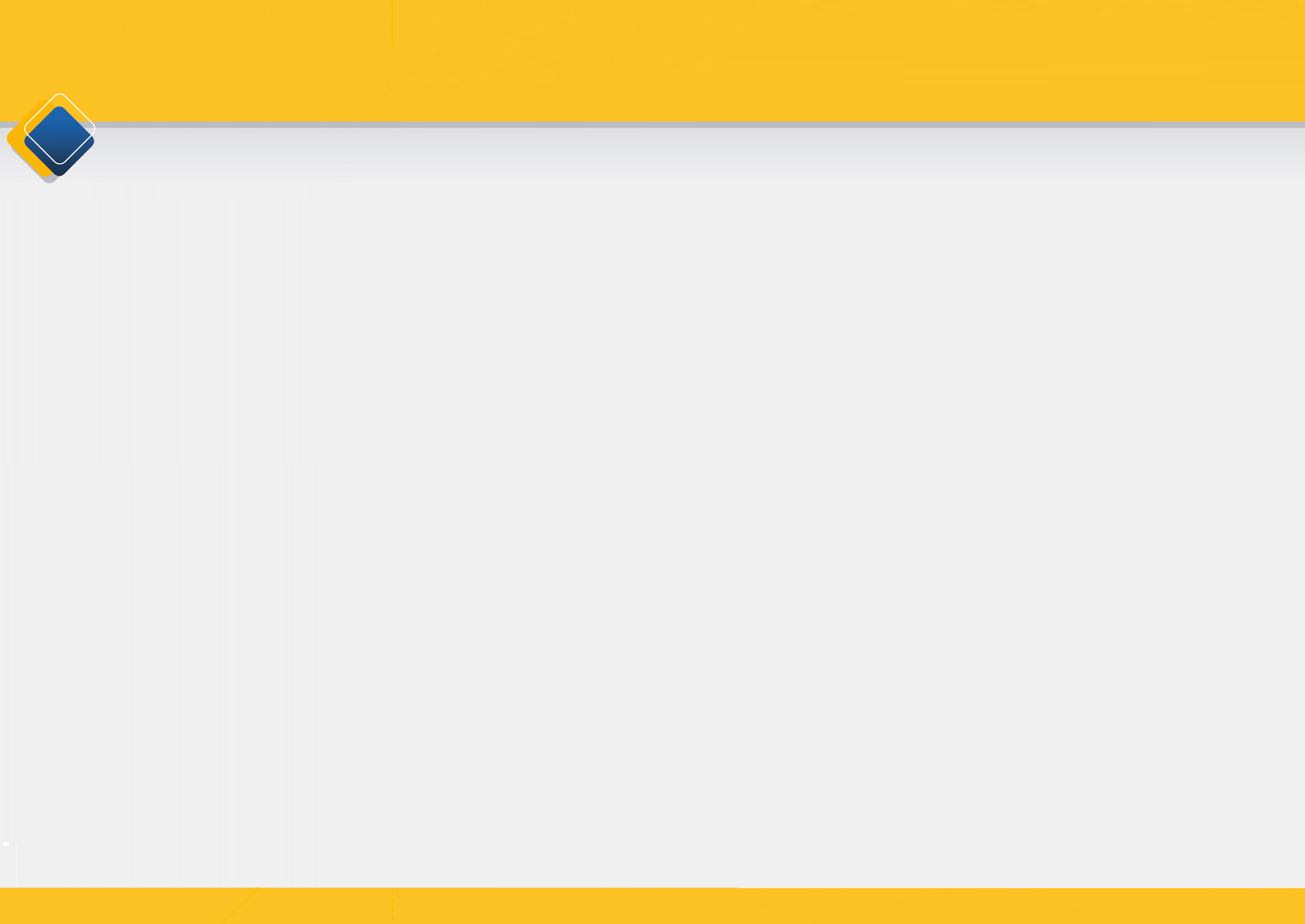 Управление образования администрации муниципального образования «Родниковский муниципальный район»
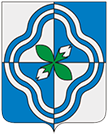 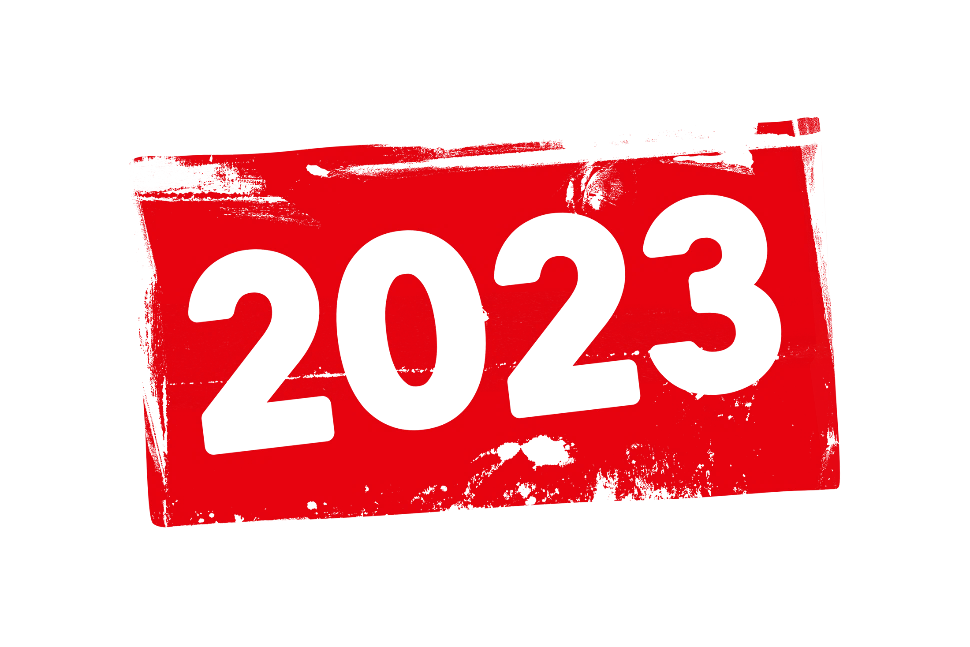 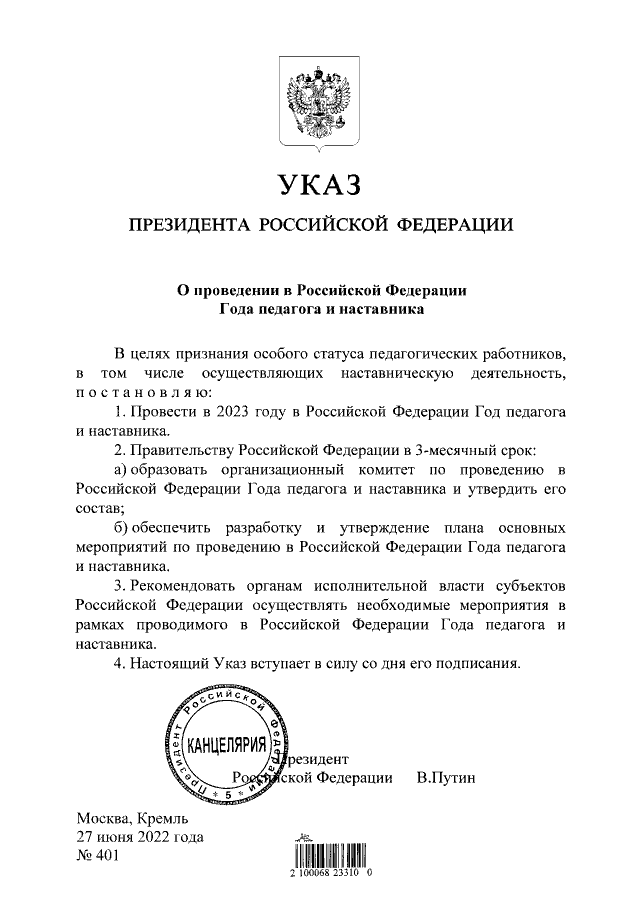 Указ Президента Российской Федерации от 27 июня 2022 года № 401
«О проведении в Российской Федерации Года педагога и наставника»
51
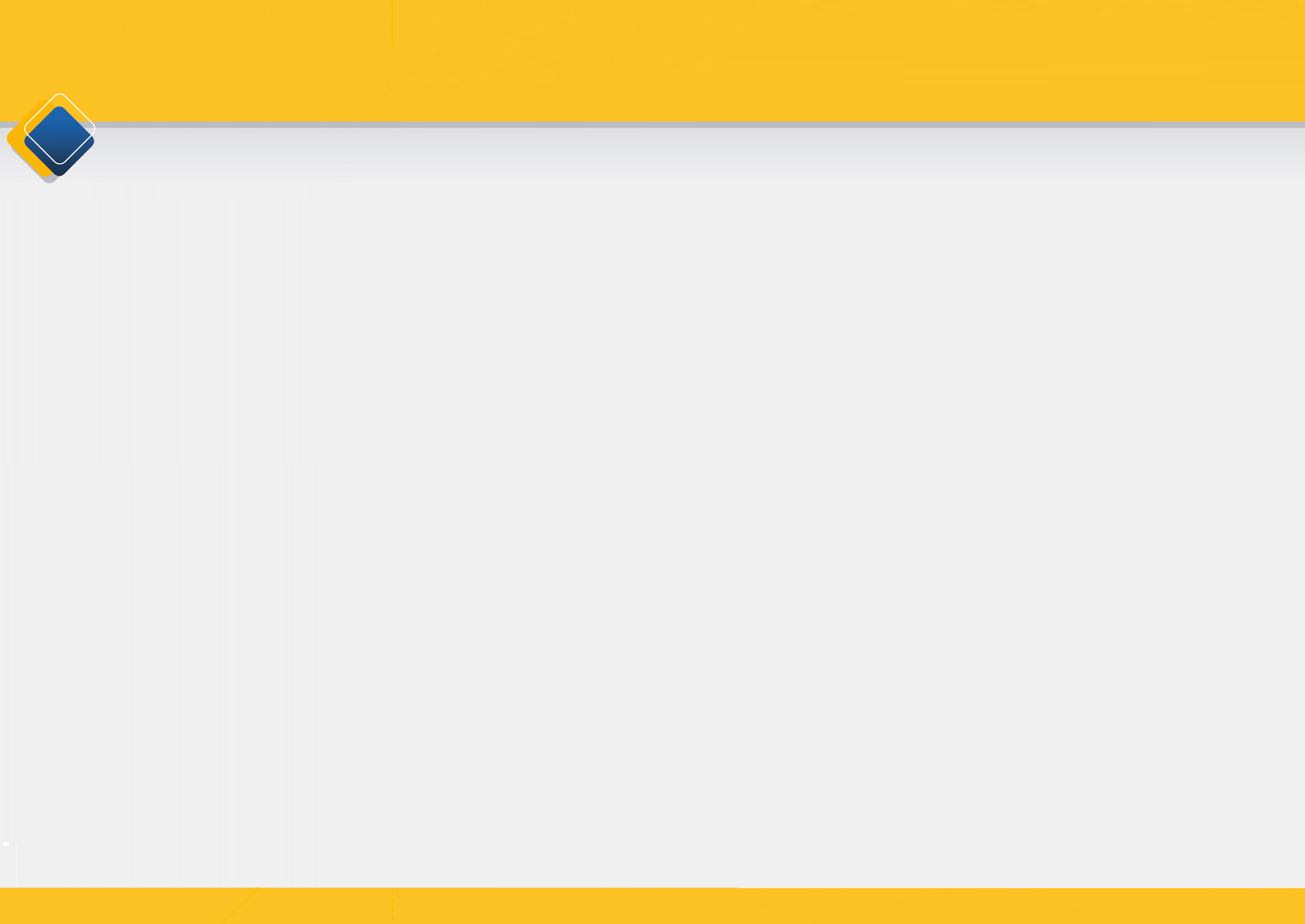 Управление образования администрации муниципального образования «Родниковский муниципальный район»
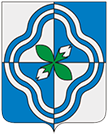 Задачи системы образования Родниковского района на 2022-2023 учебный год
52
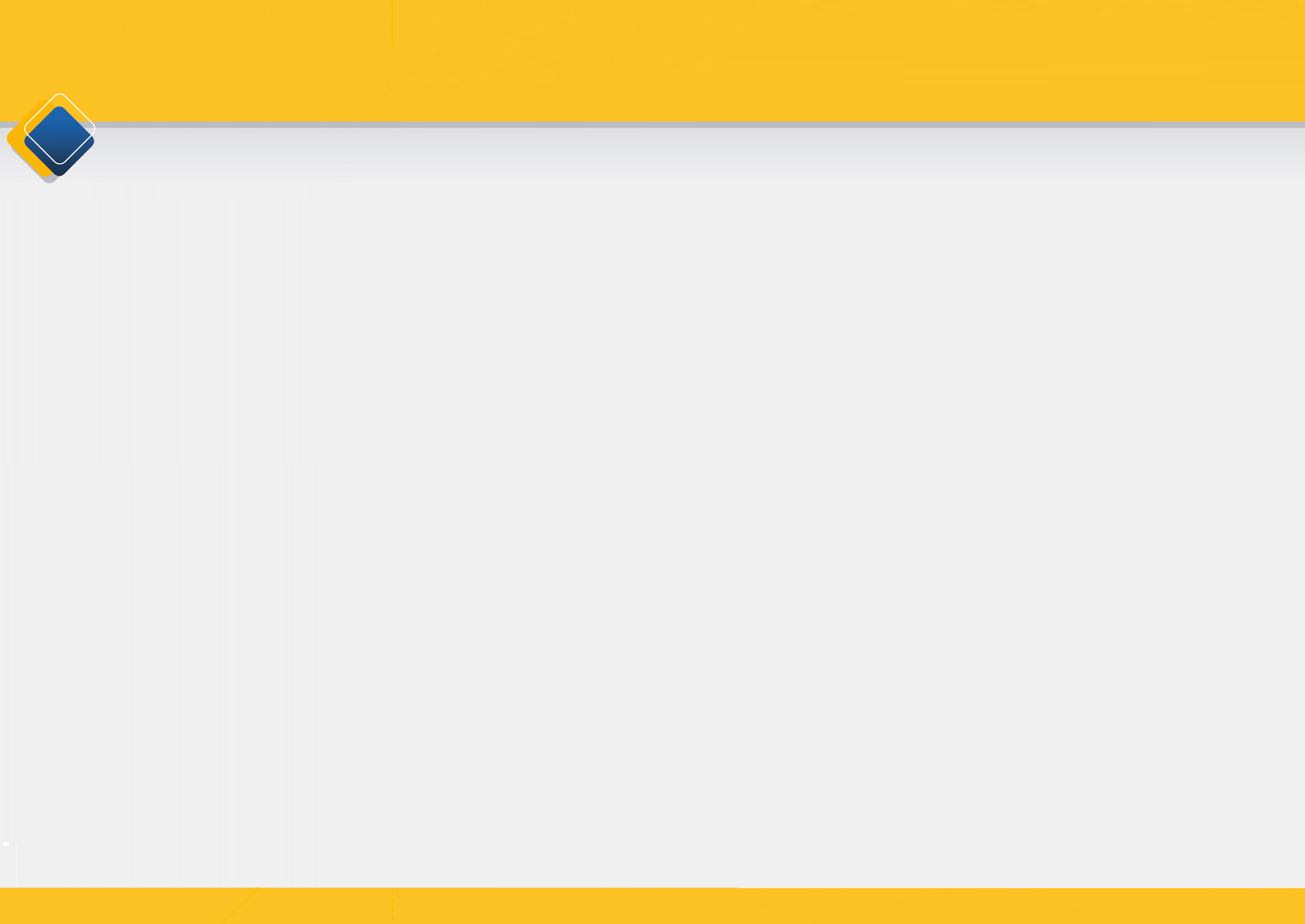 Управление образования администрации муниципального образования «Родниковский муниципальный район»
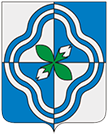 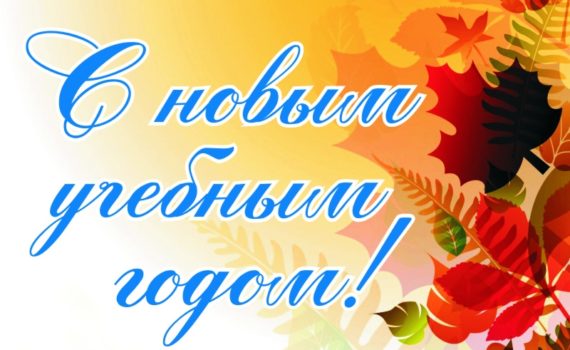 53
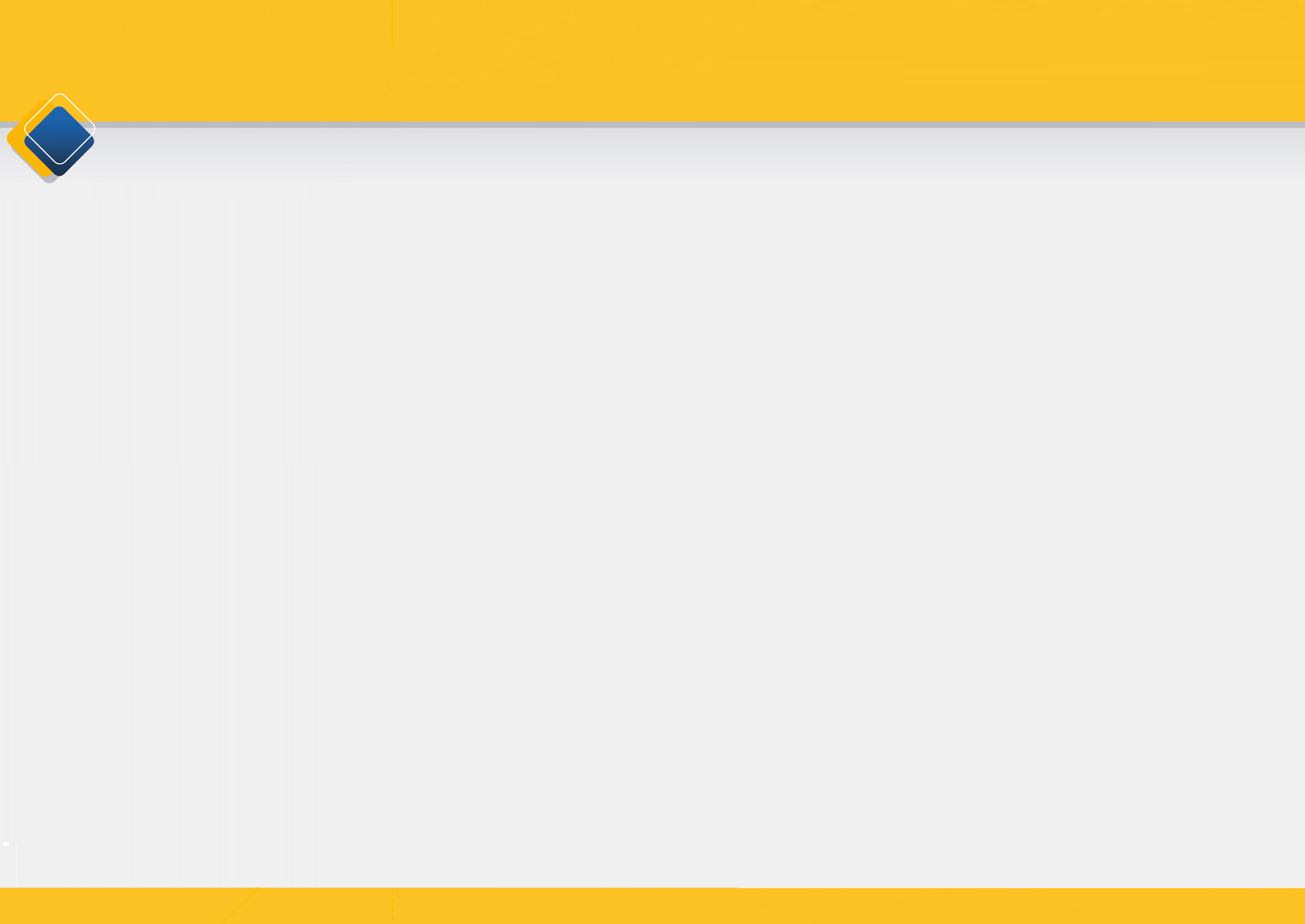 Управление образования администрации муниципального образования «Родниковский муниципальный район»
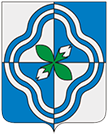 Обновление содержания общего образования: ключевые вопросы развития муниципальной системы образования в 2022 – 2023 учебном году
Горохов Р.В., 
начальник Управления образования
54